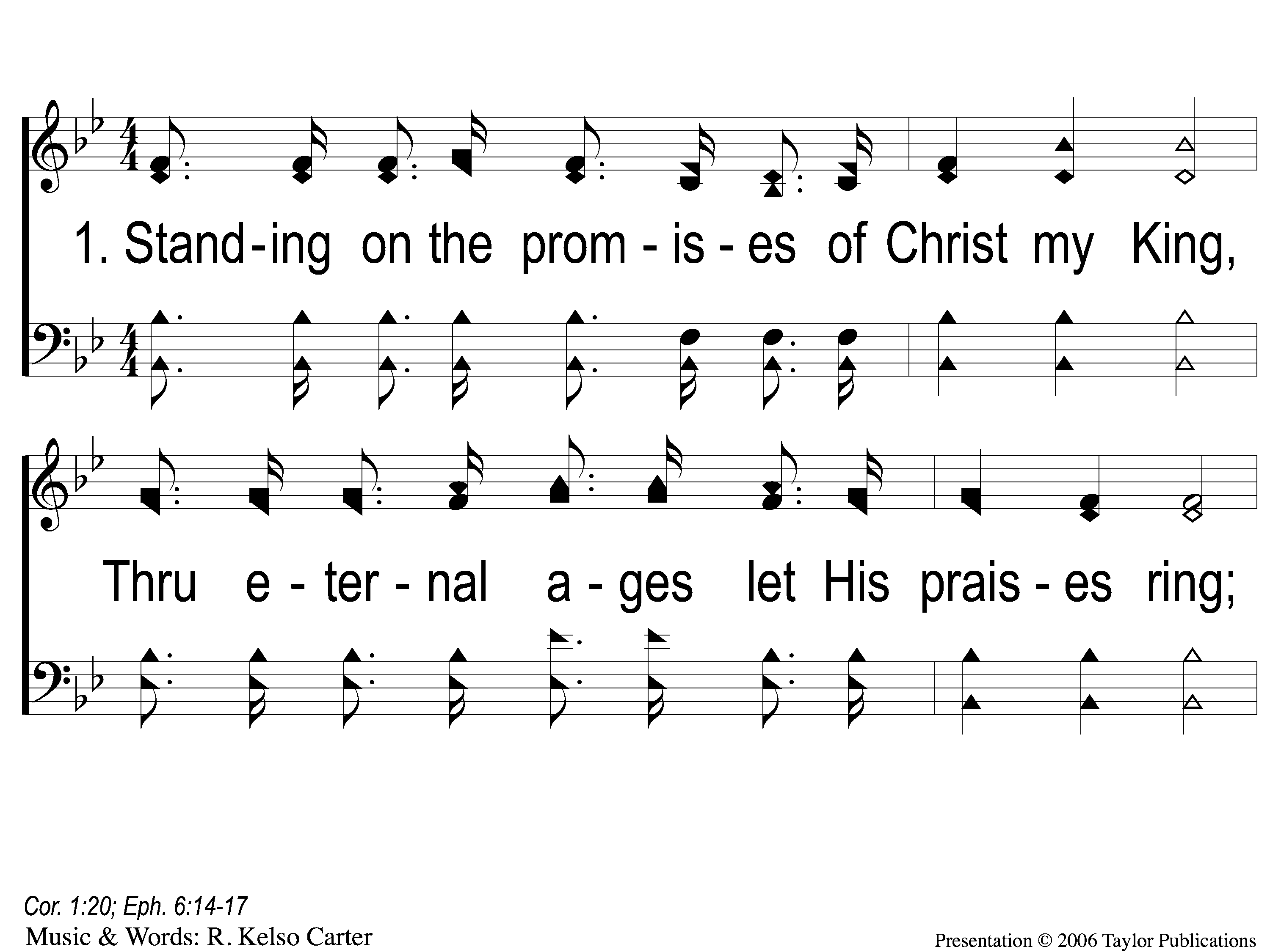 Standing On the Promises
452
1-1 Standing on the Promises
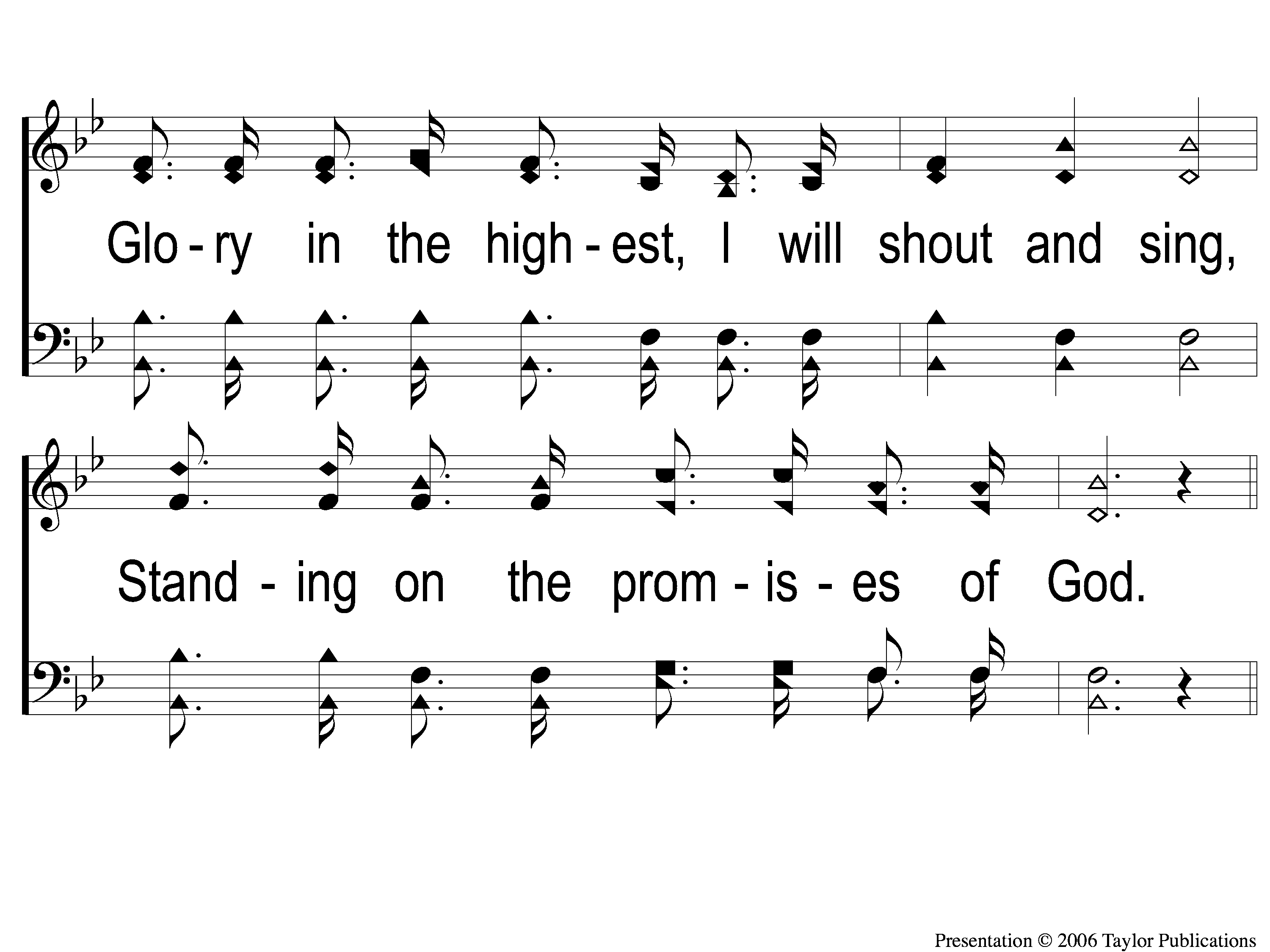 Standing On the Promises
452
1-2 Standing on the Promises
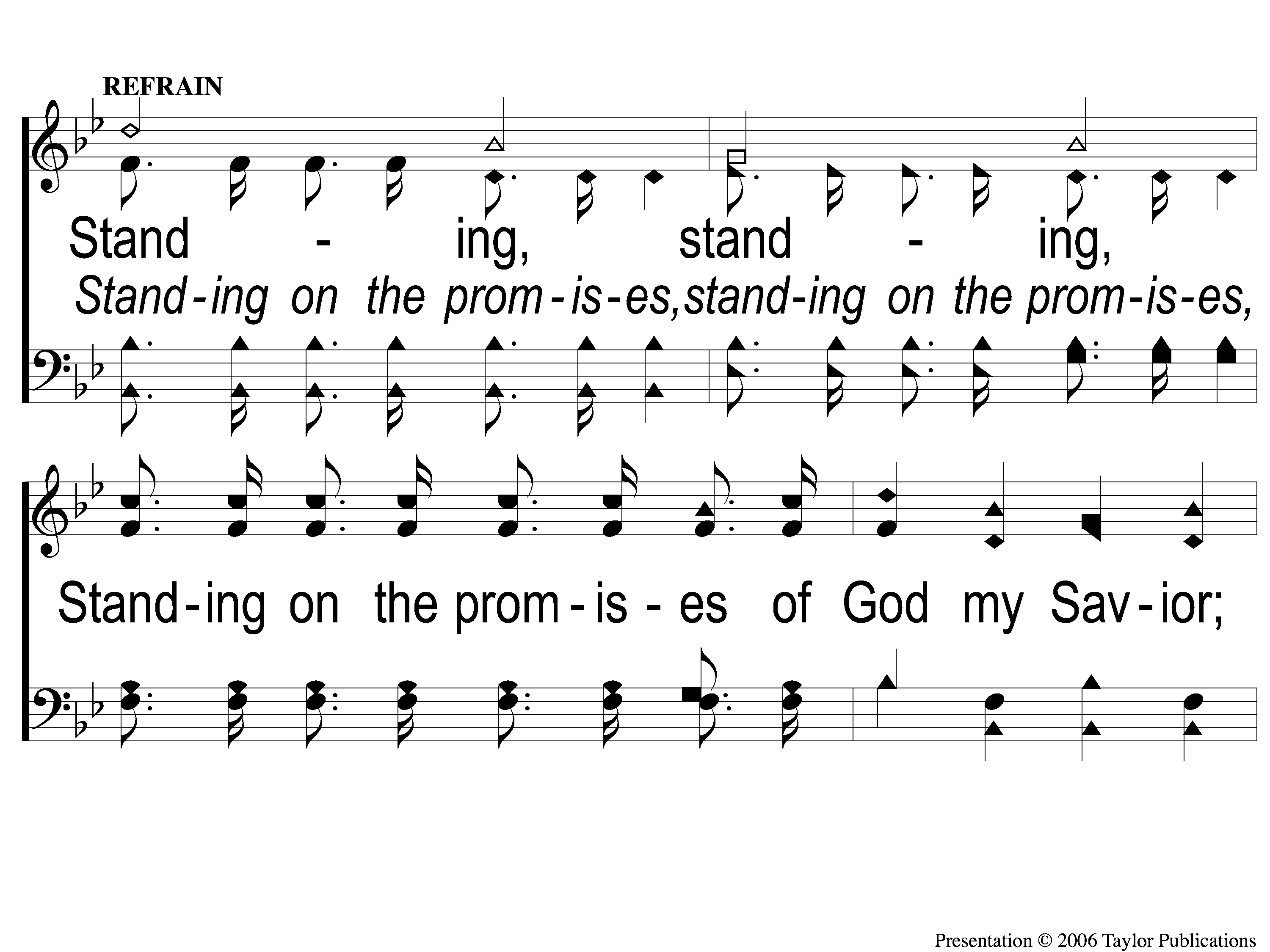 Standing On the Promises
452
C-1 Standing on the Promises
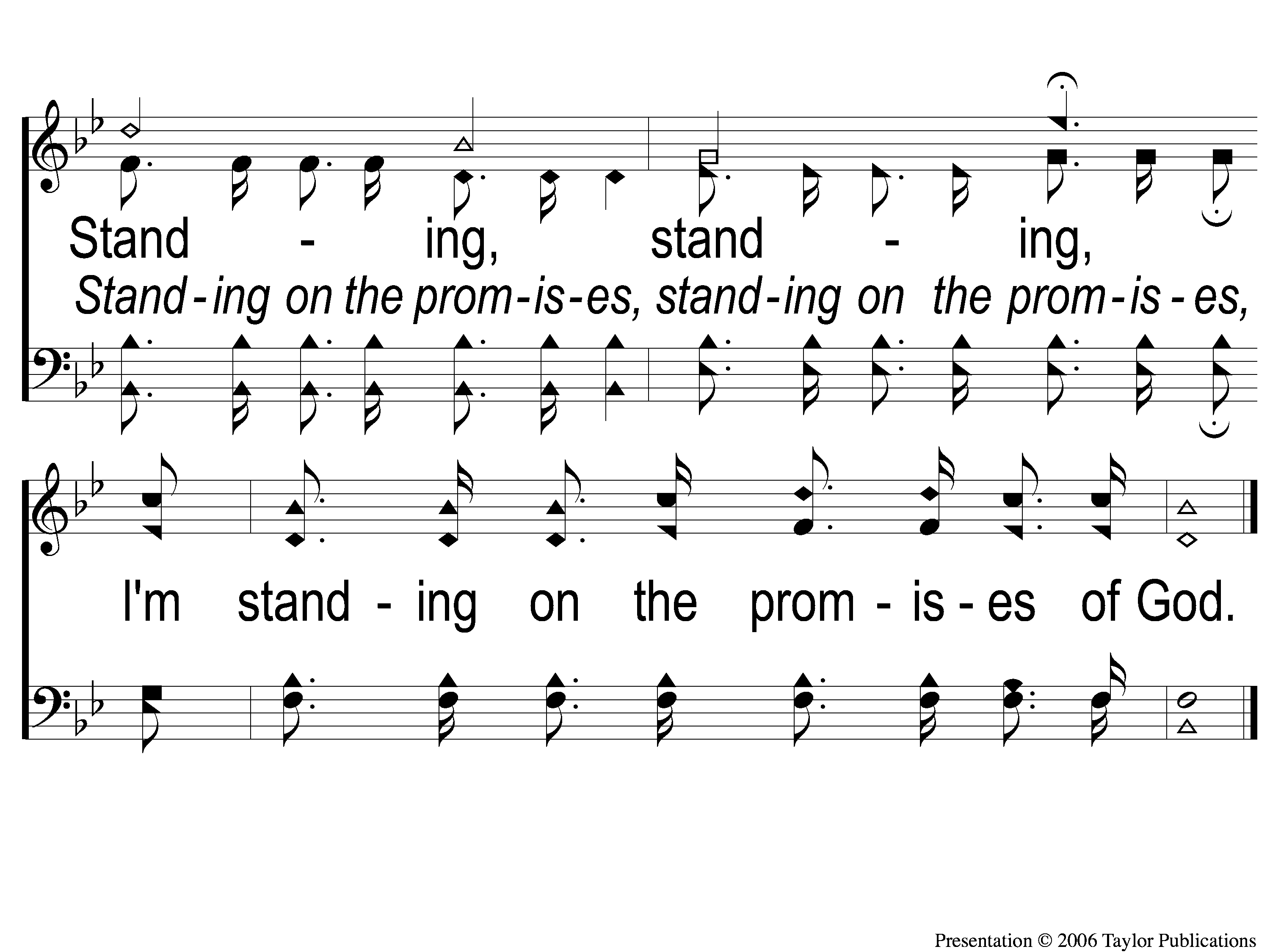 Standing On the Promises
452
C-2 Standing on the Promises
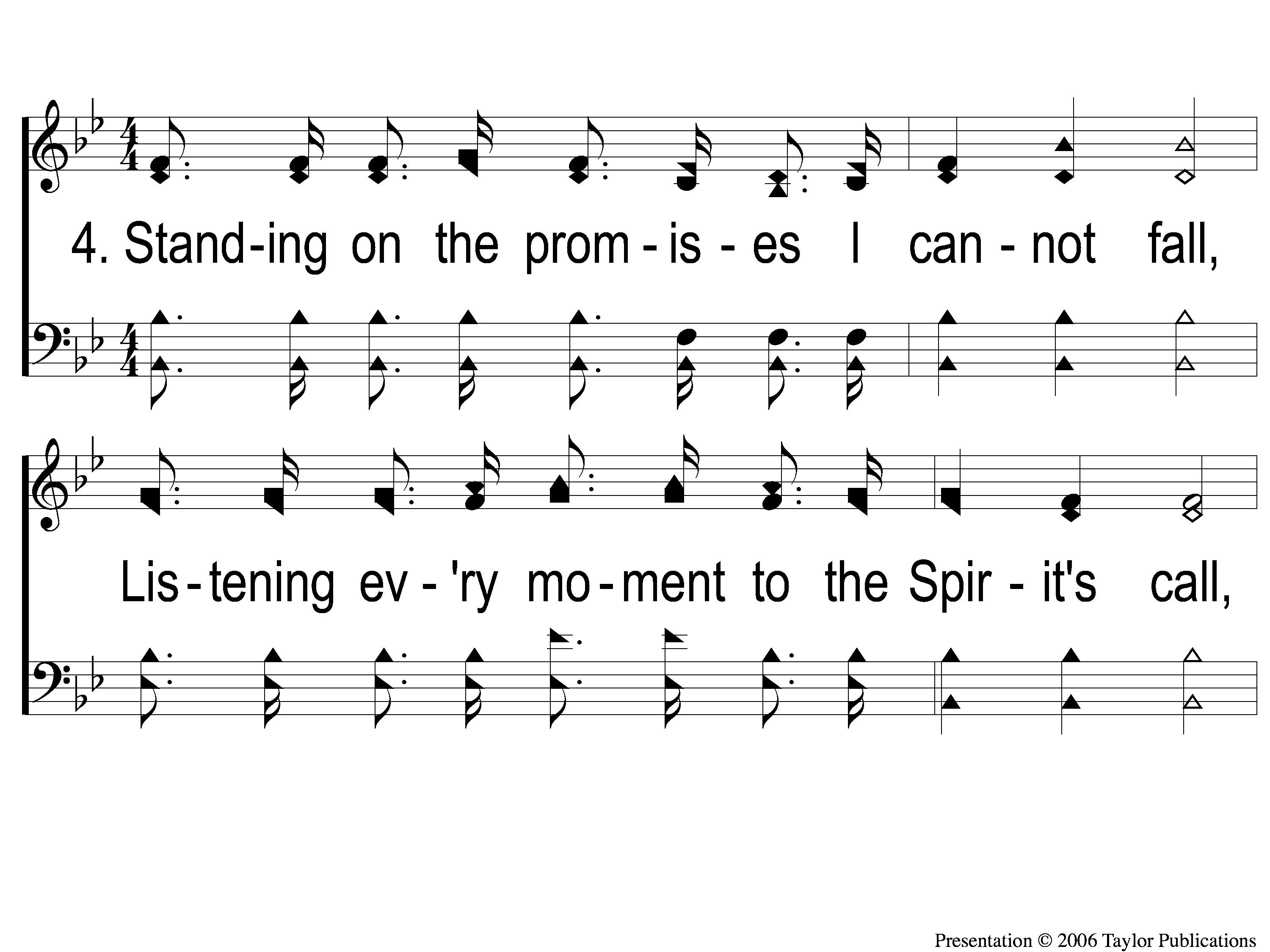 Standing On the Promises
452
4-1 Standing on the Promises
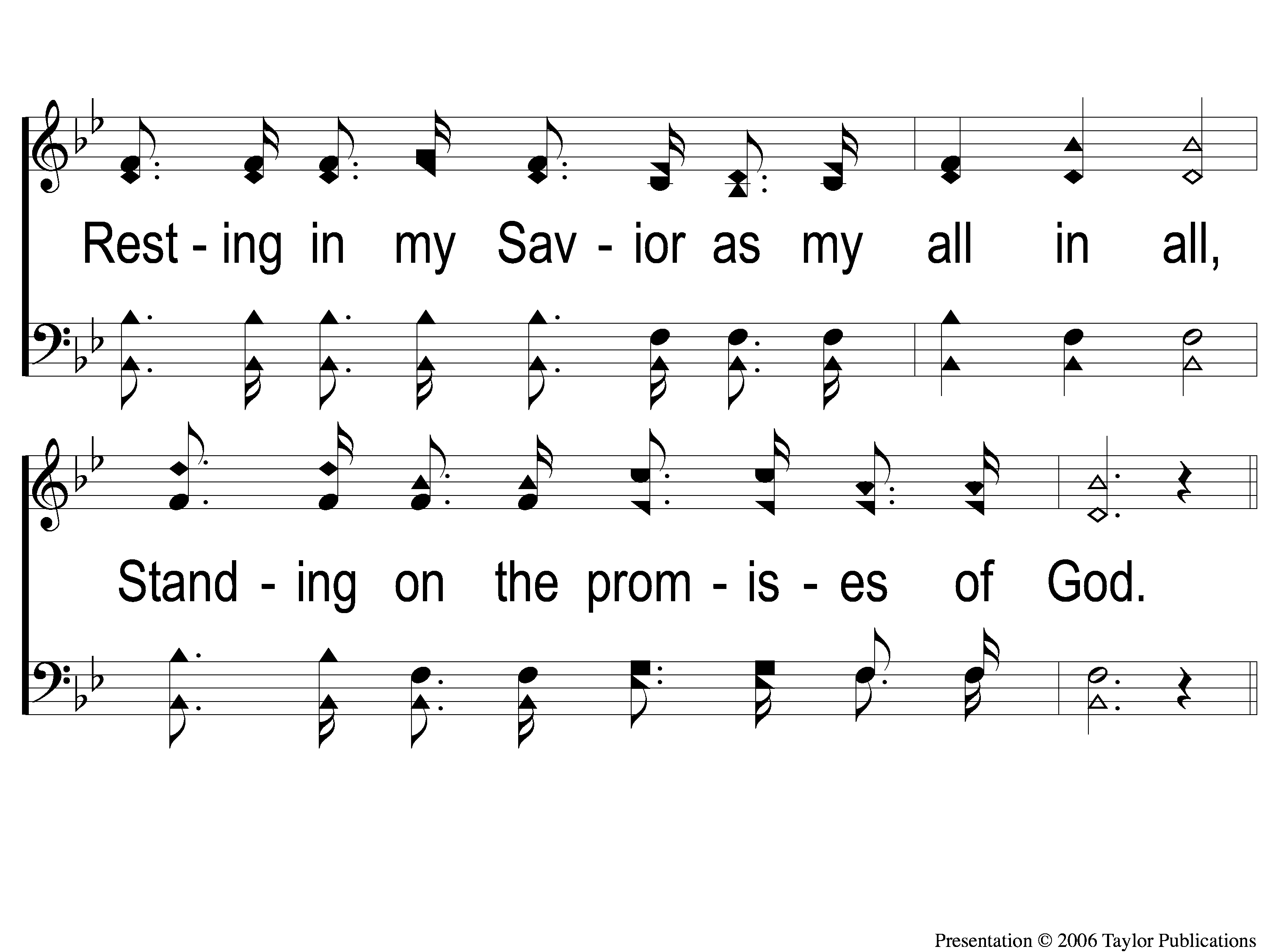 Standing On the Promises
452
4-2 Standing on the Promises
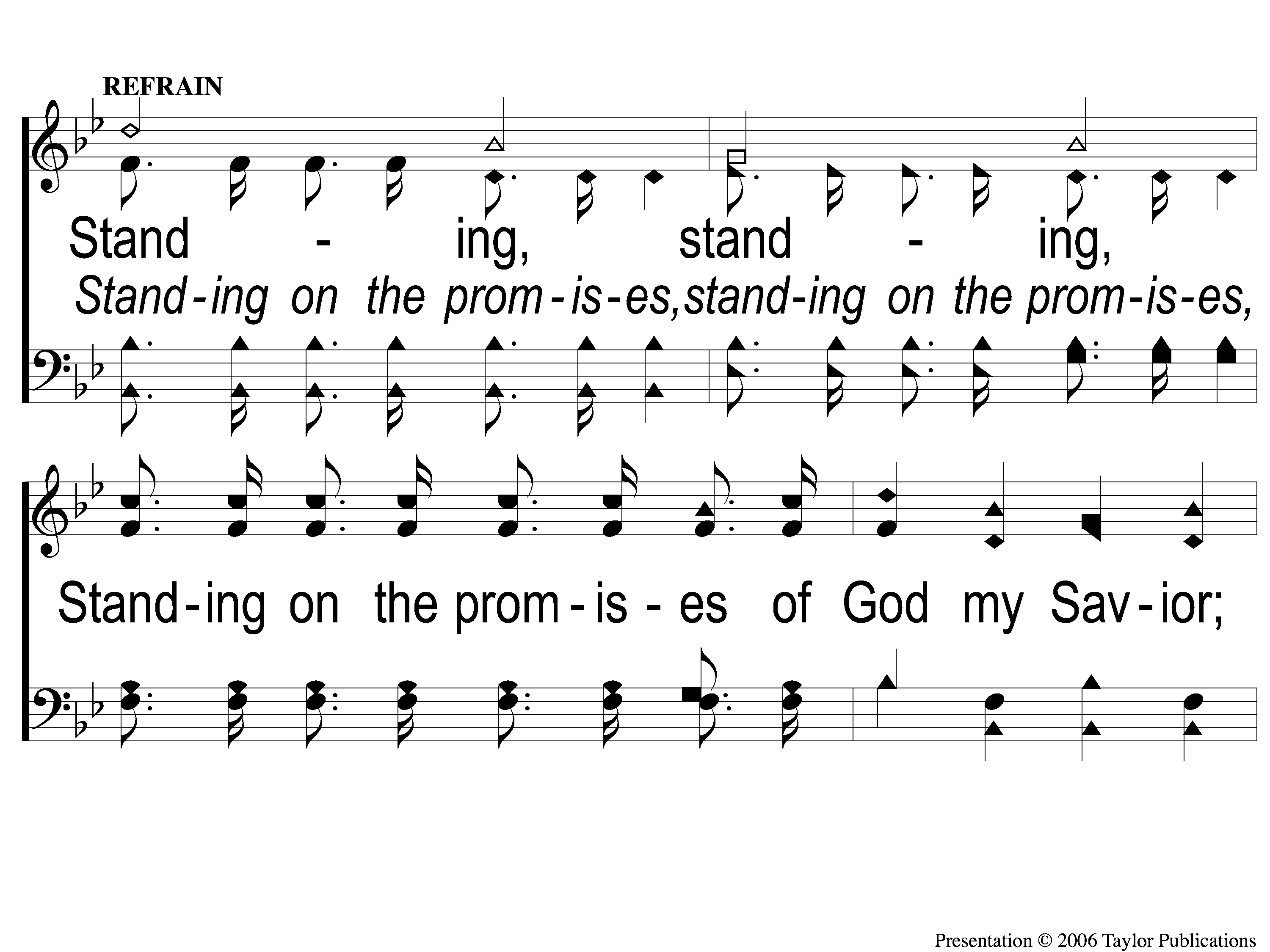 Standing On the Promises
452
C-1 Standing on the Promises
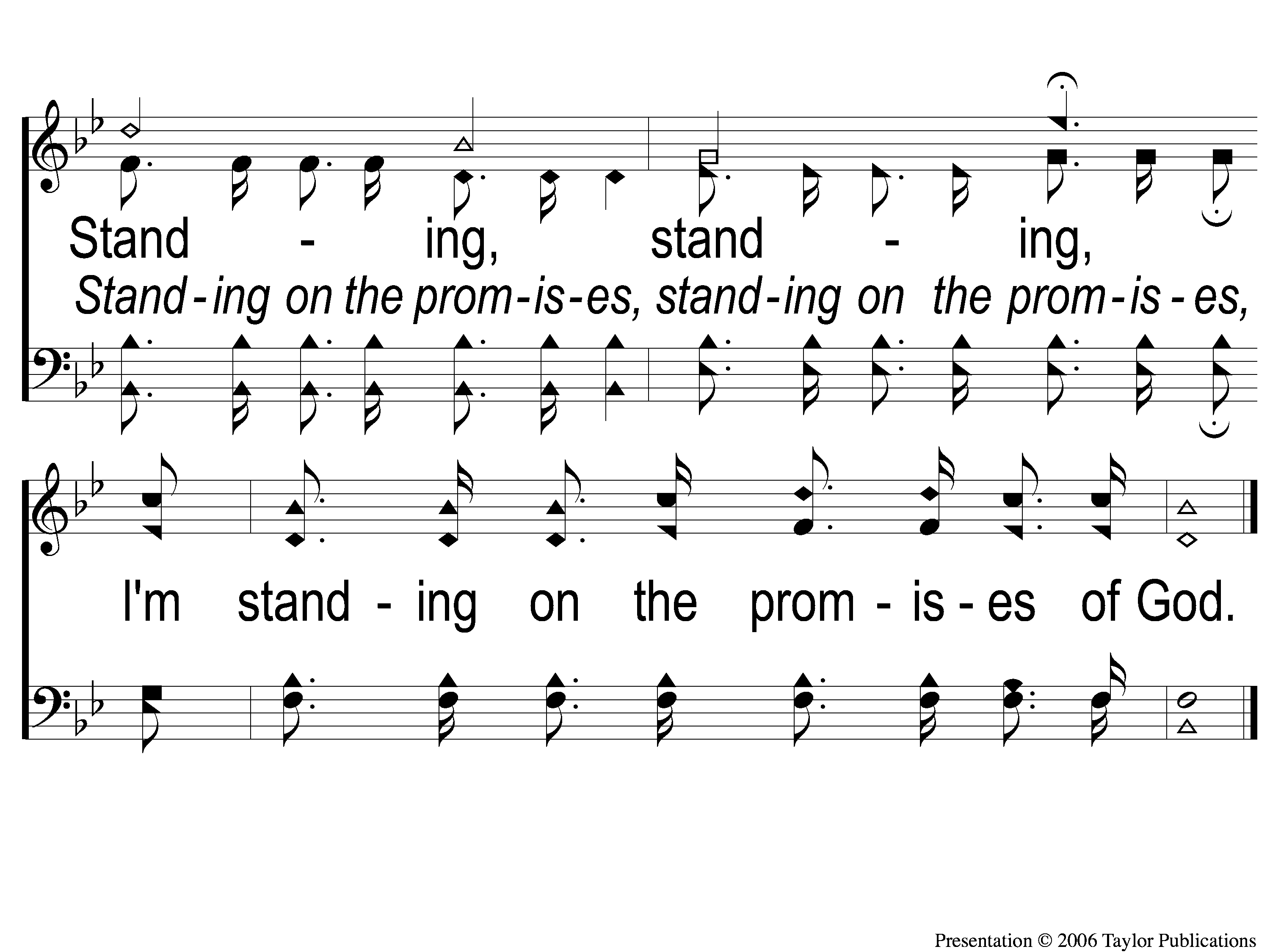 Standing On the Promises
452
C-2 Standing on the Promises
WELCOME
To the Wheeler church of Christ
SONG:
Because he lives
#464
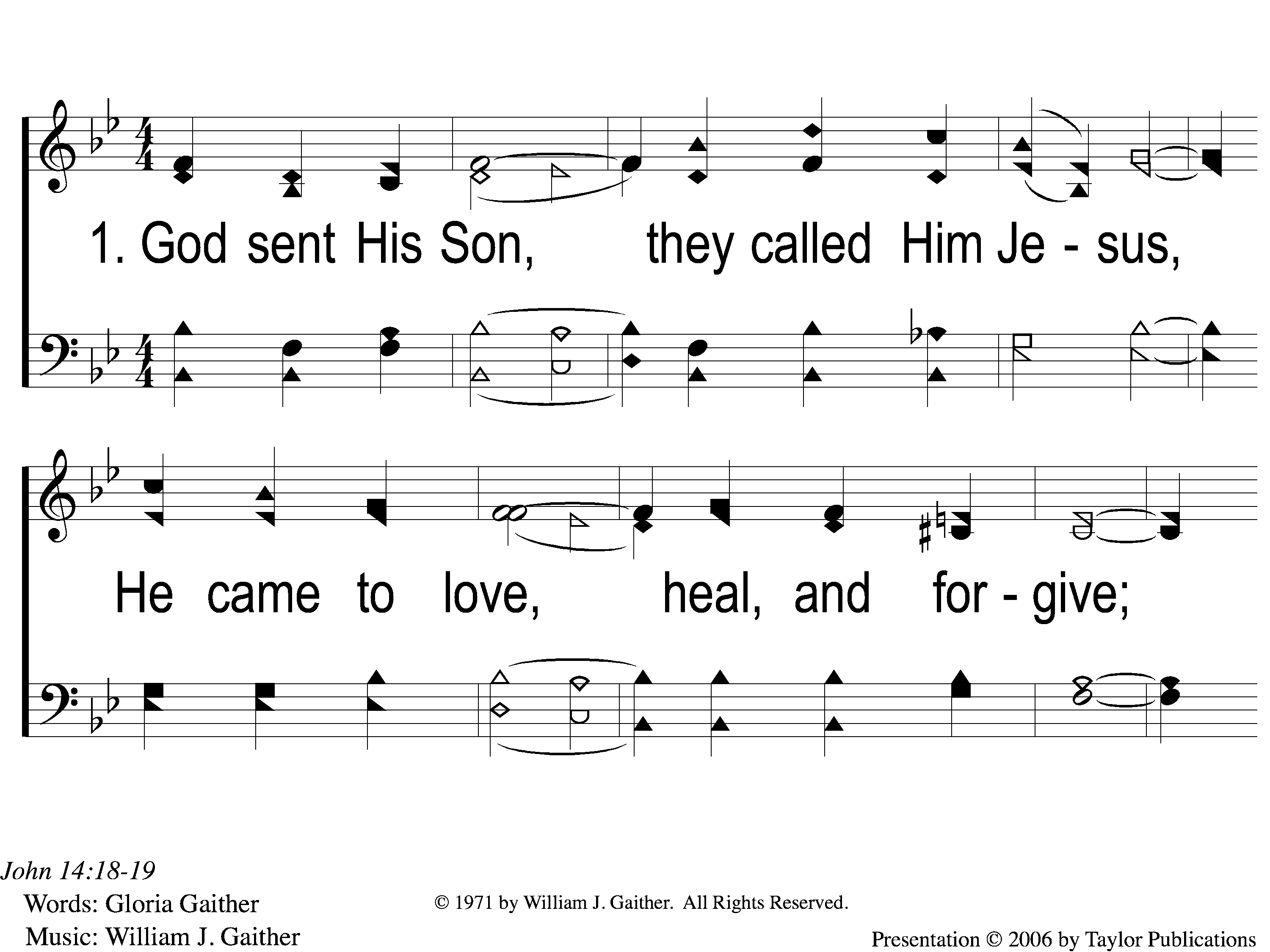 Because He Lives
464
1-1 Because He Lives
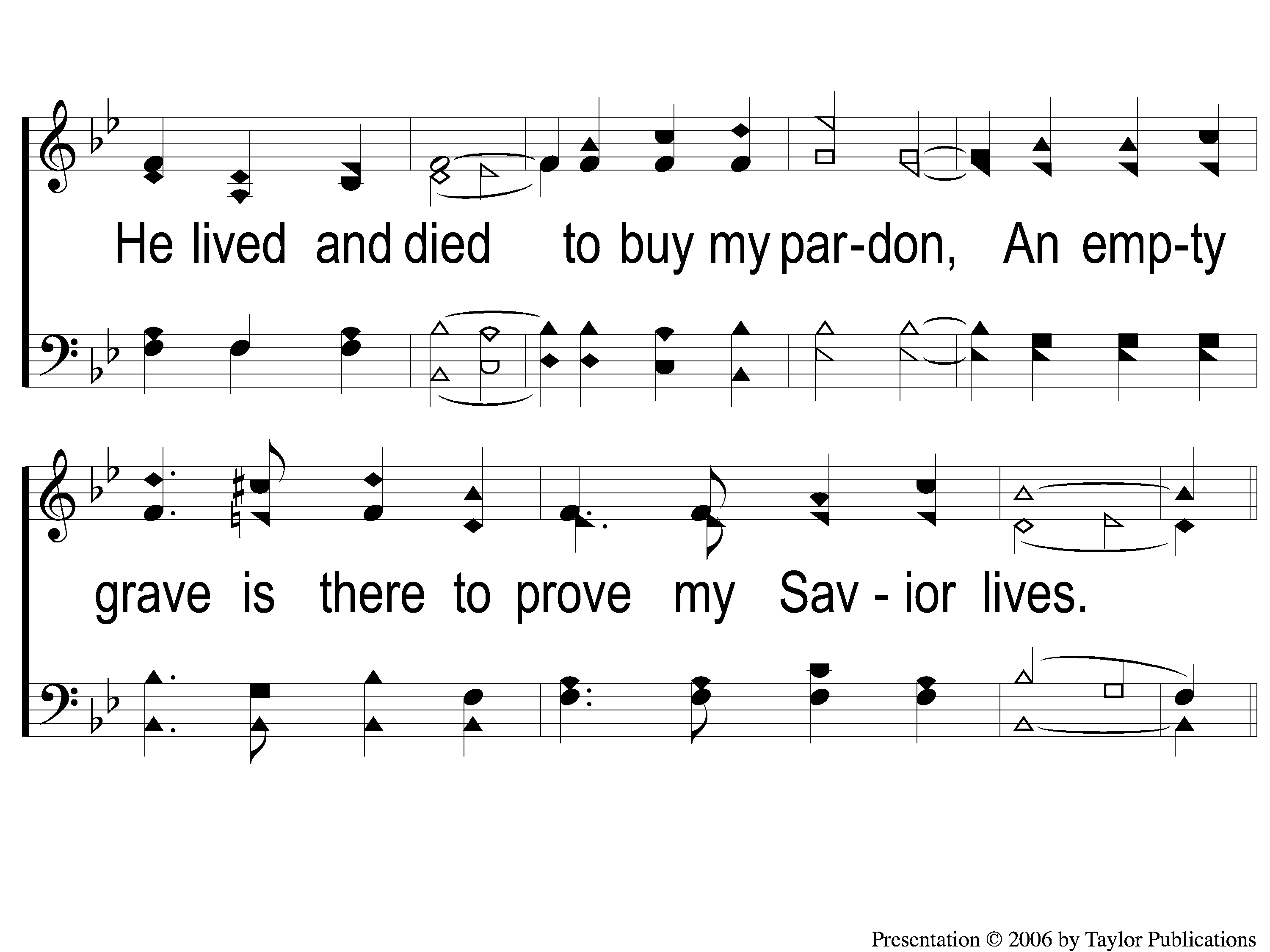 Because He Lives
464
1-2 Because He Lives
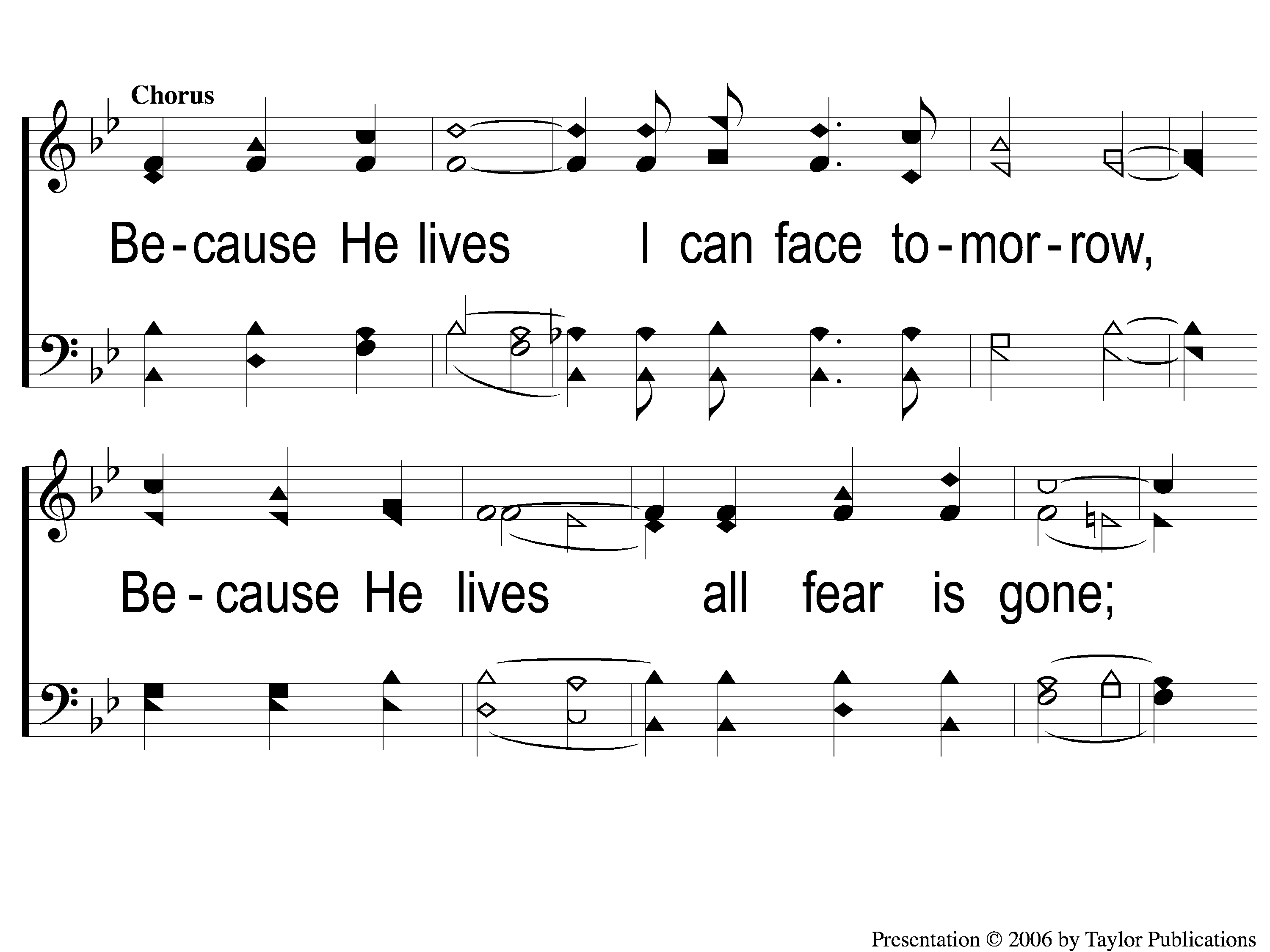 Because He Lives
464
C-1 Because He Lives
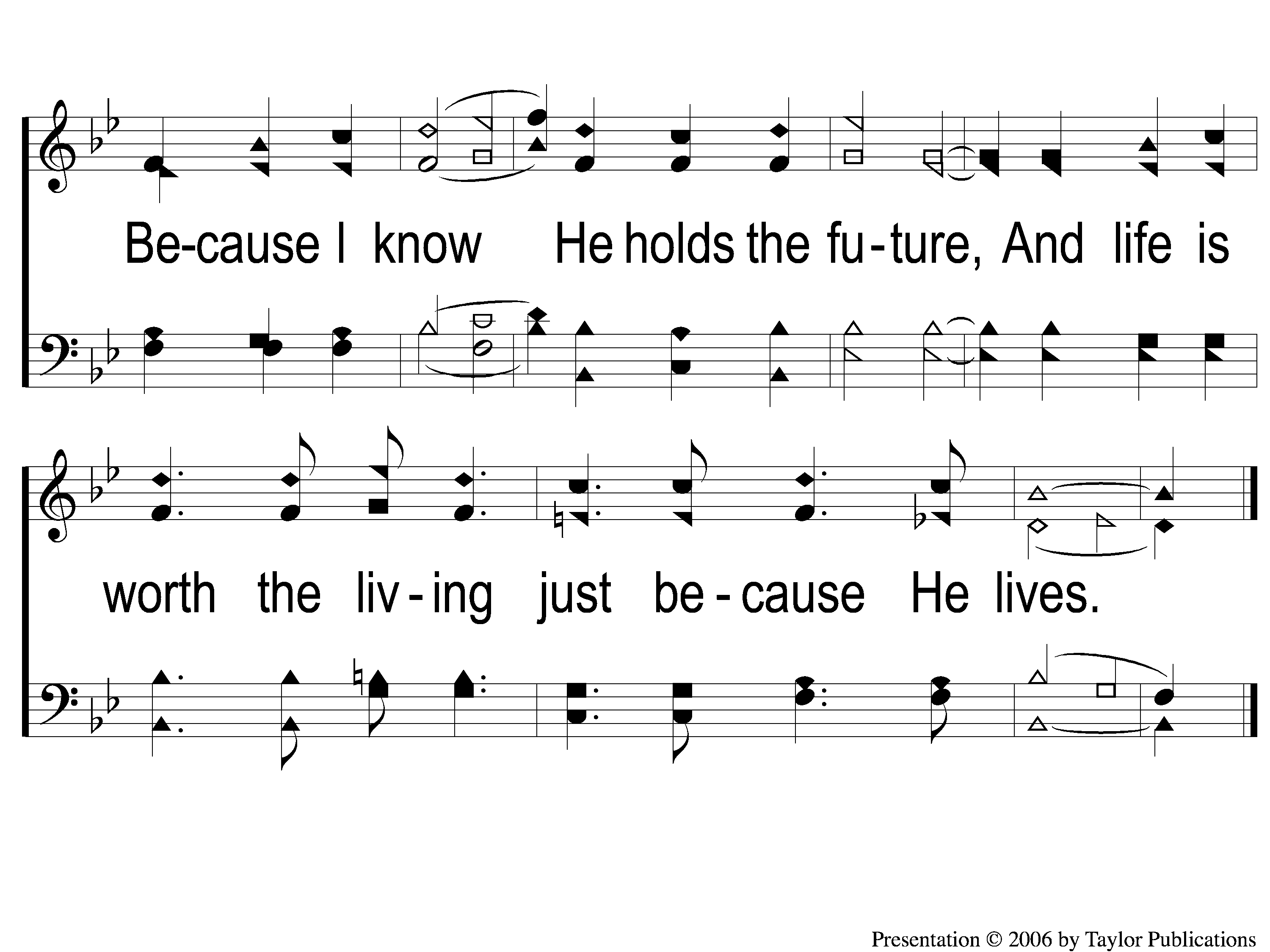 Because He Lives
464
C-2 Because He Lives
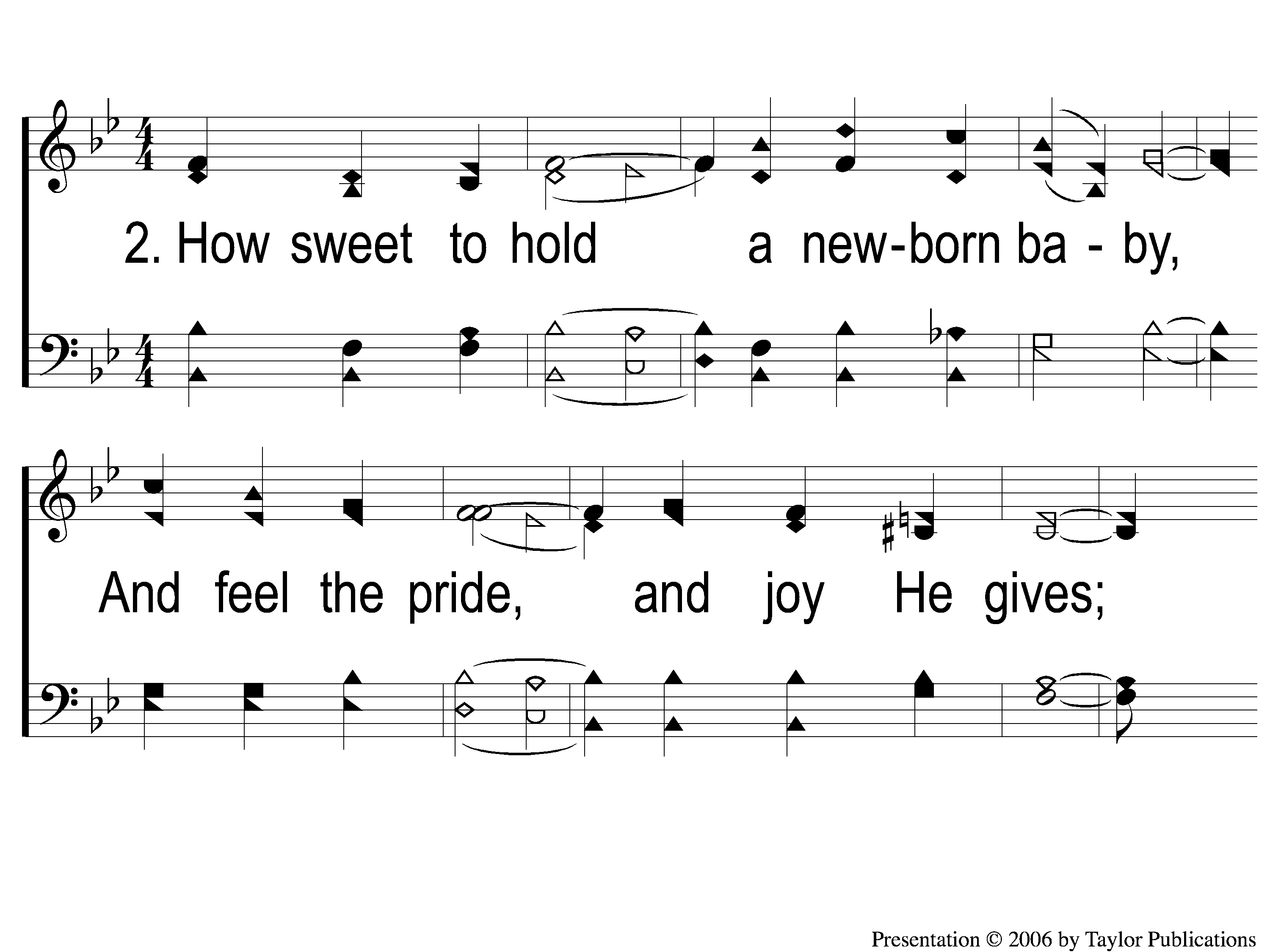 Because He Lives
464
2-1 Because He Lives
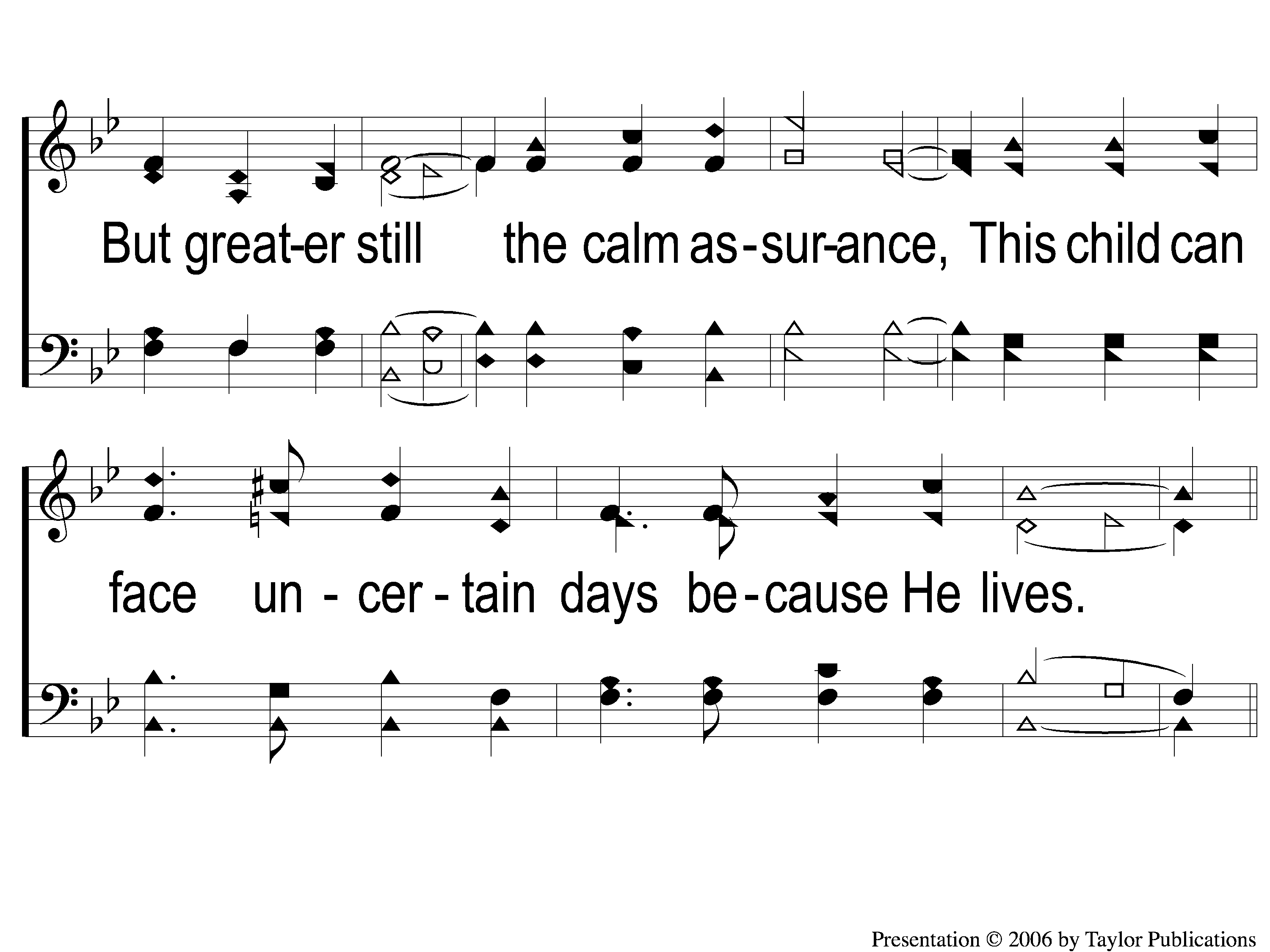 Because He Lives
464
2-2 Because He Lives
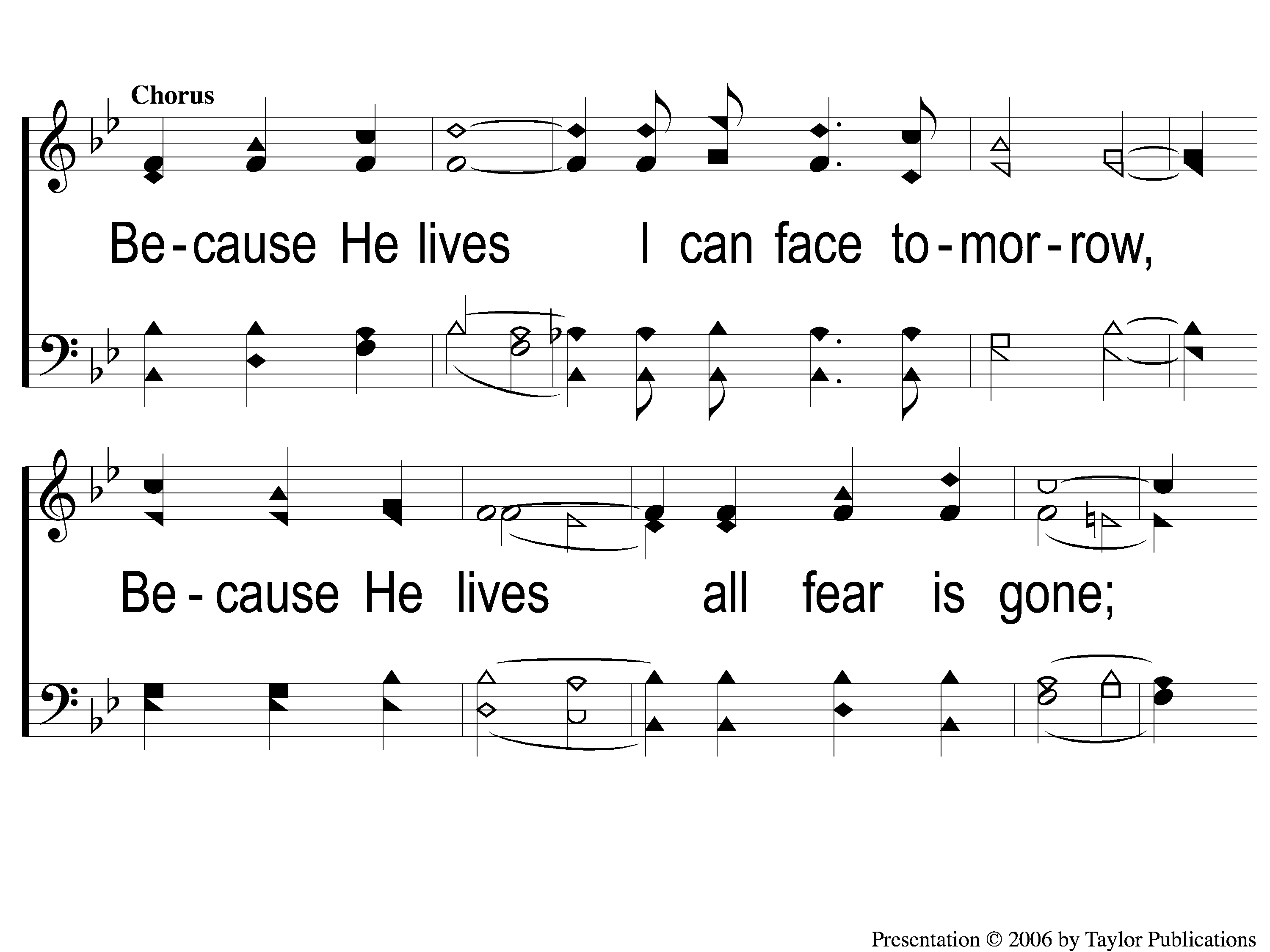 Because He Lives
464
C-1 Because He Lives
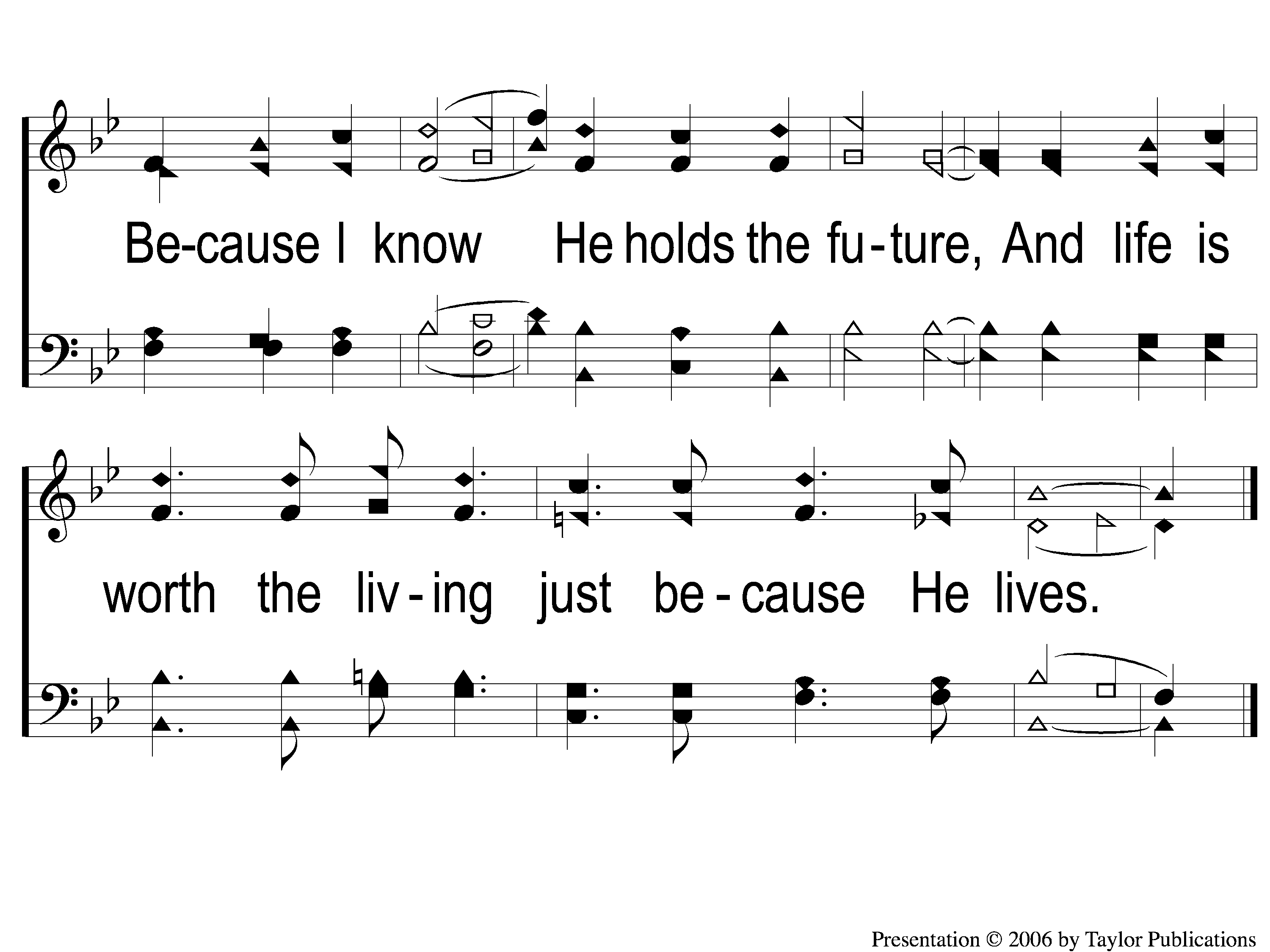 Because He Lives
464
C-2 Because He Lives
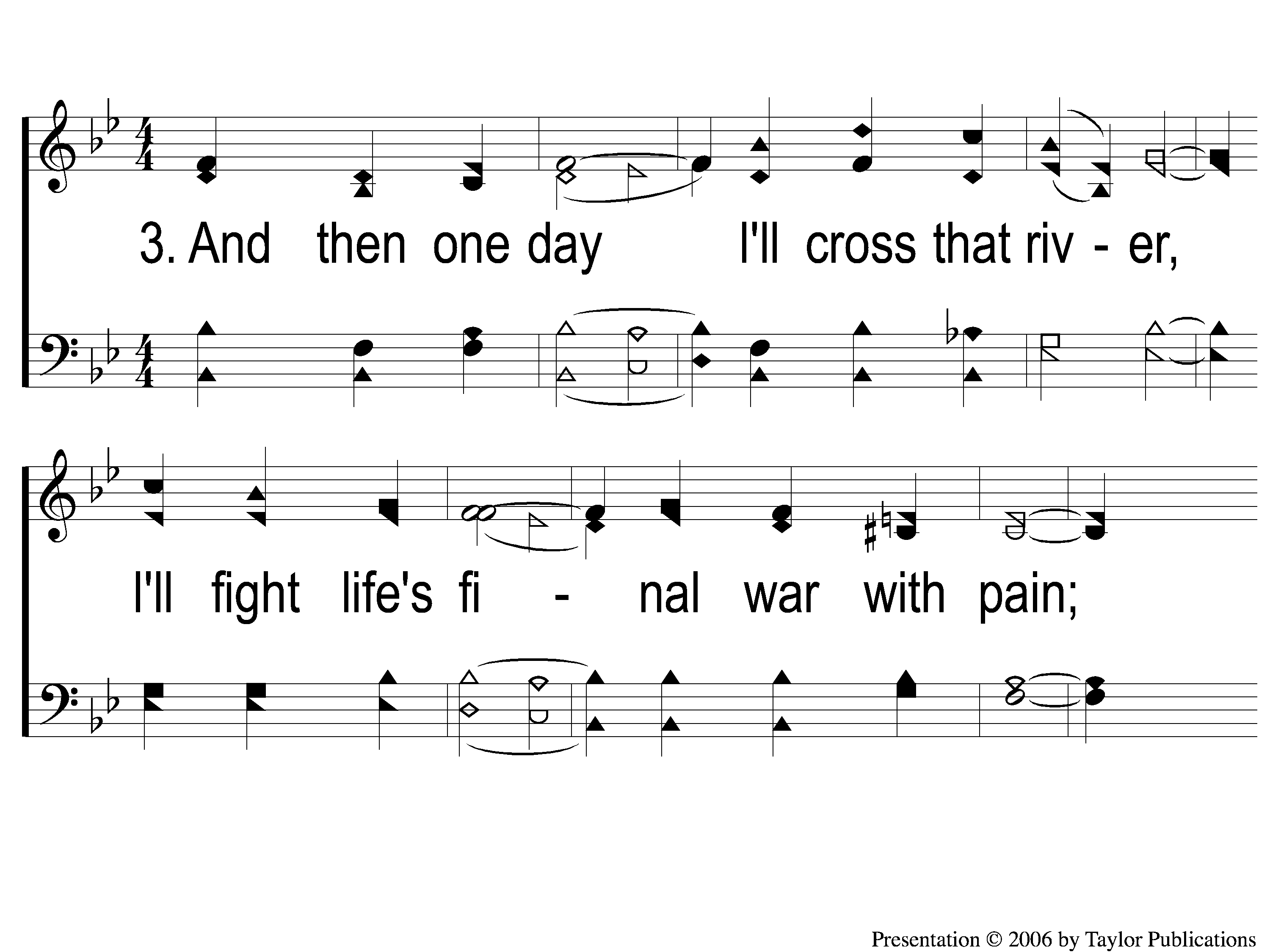 Because He Lives
464
3-1 Because He Lives
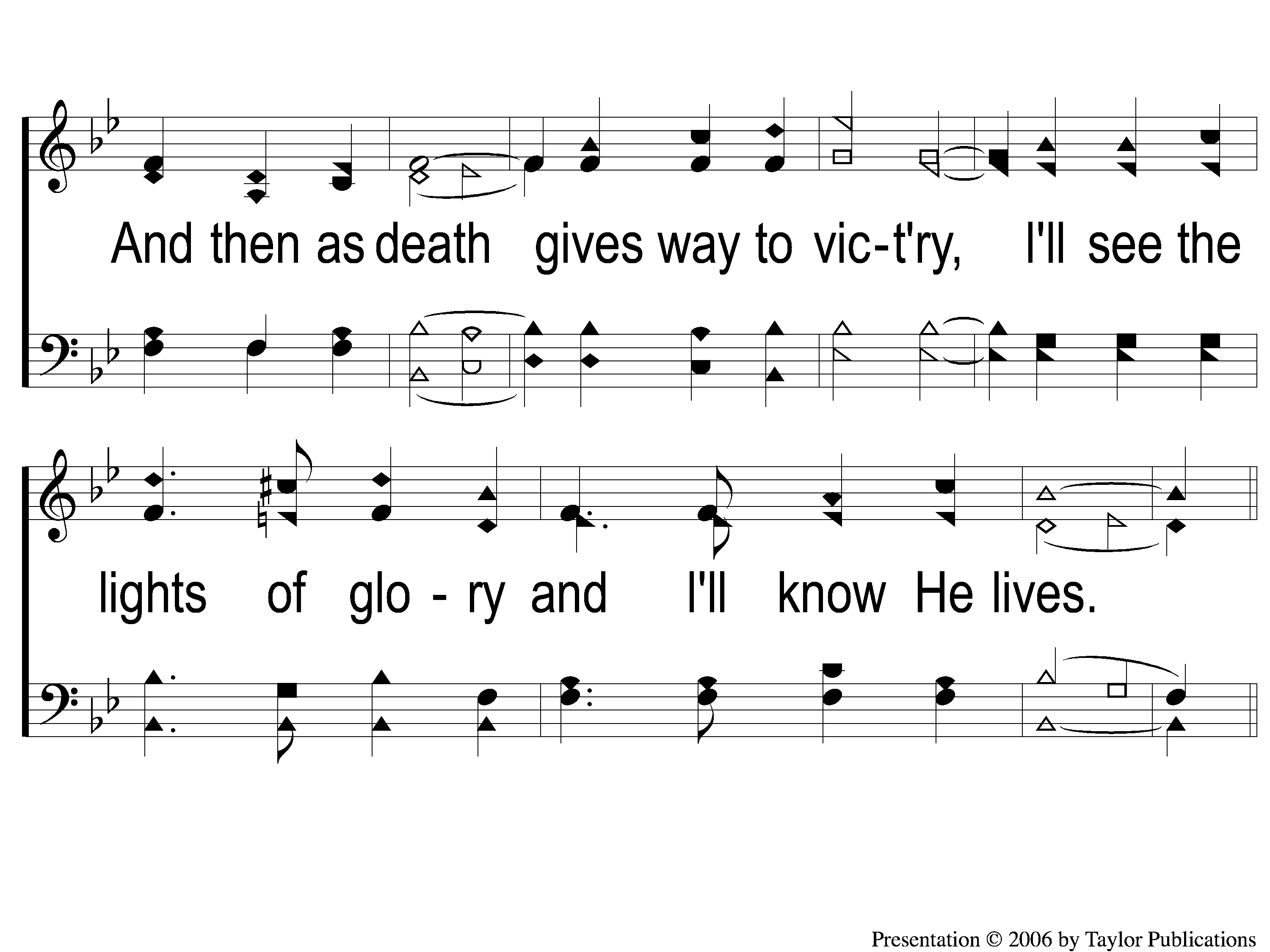 Because He Lives
464
3-2 Because He Lives
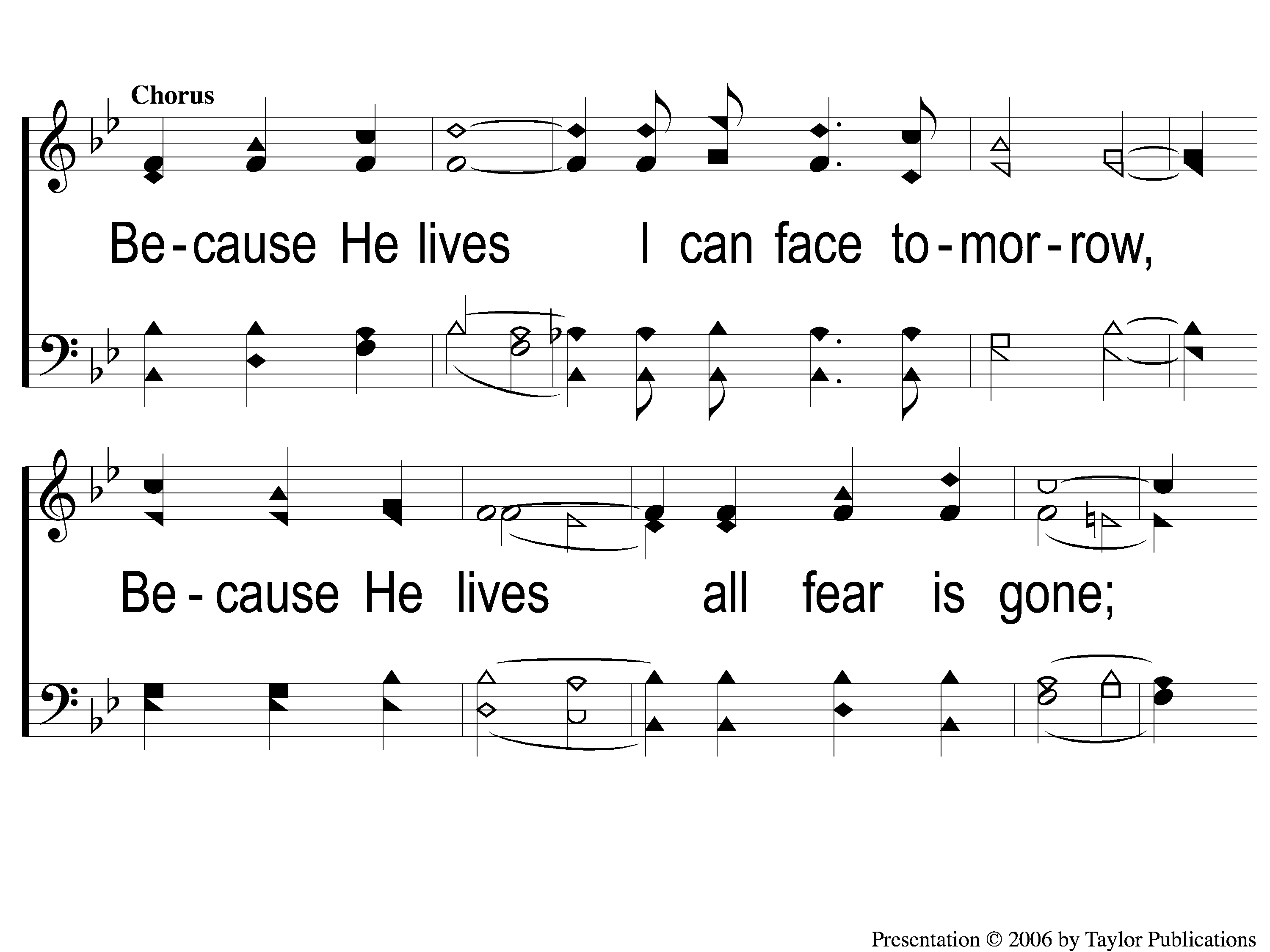 Because He Lives
464
C-1 Because He Lives
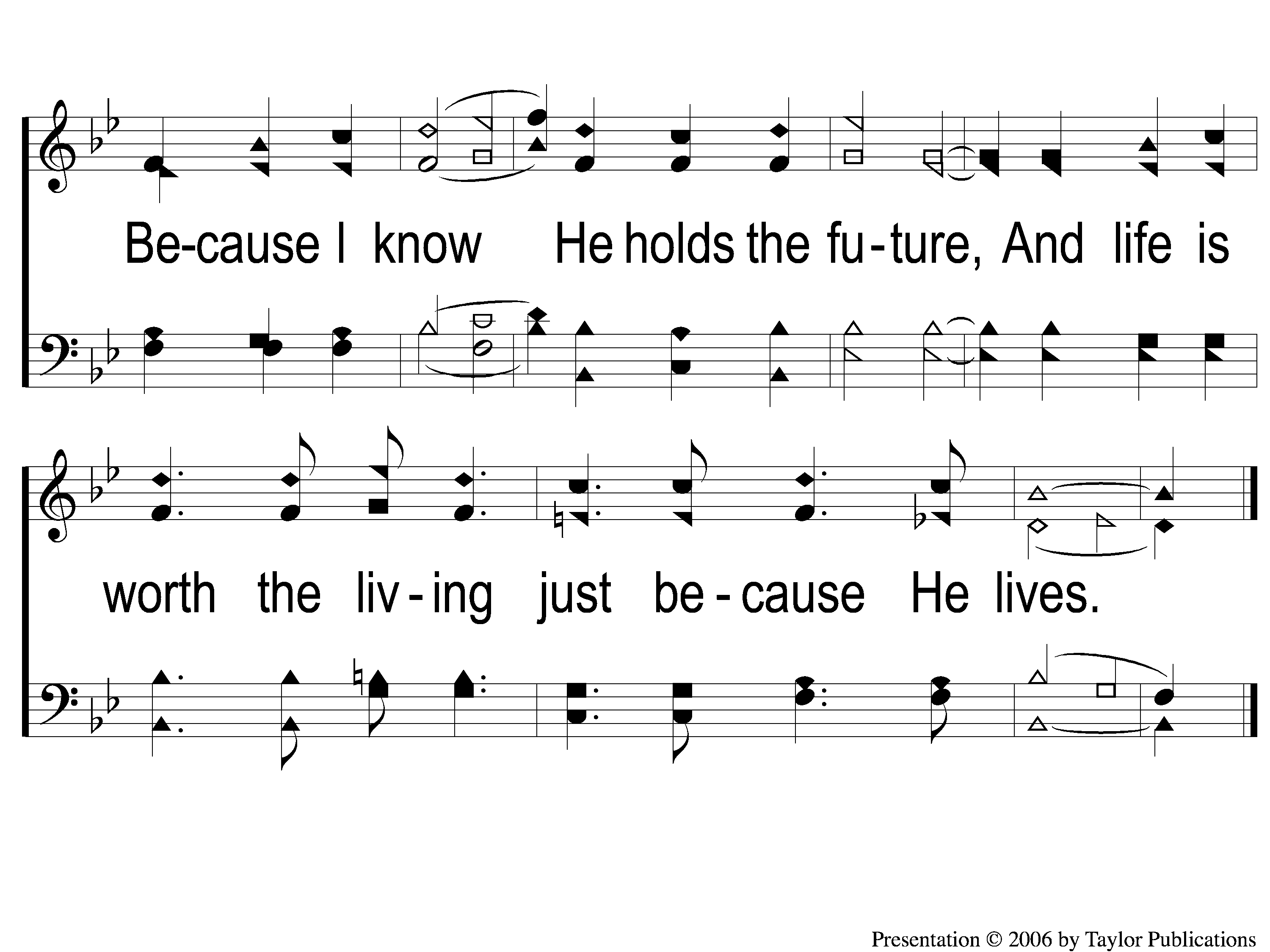 Because He Lives
464
C-2 Because He Lives
SONG:
I know that my redeemer lives
#528
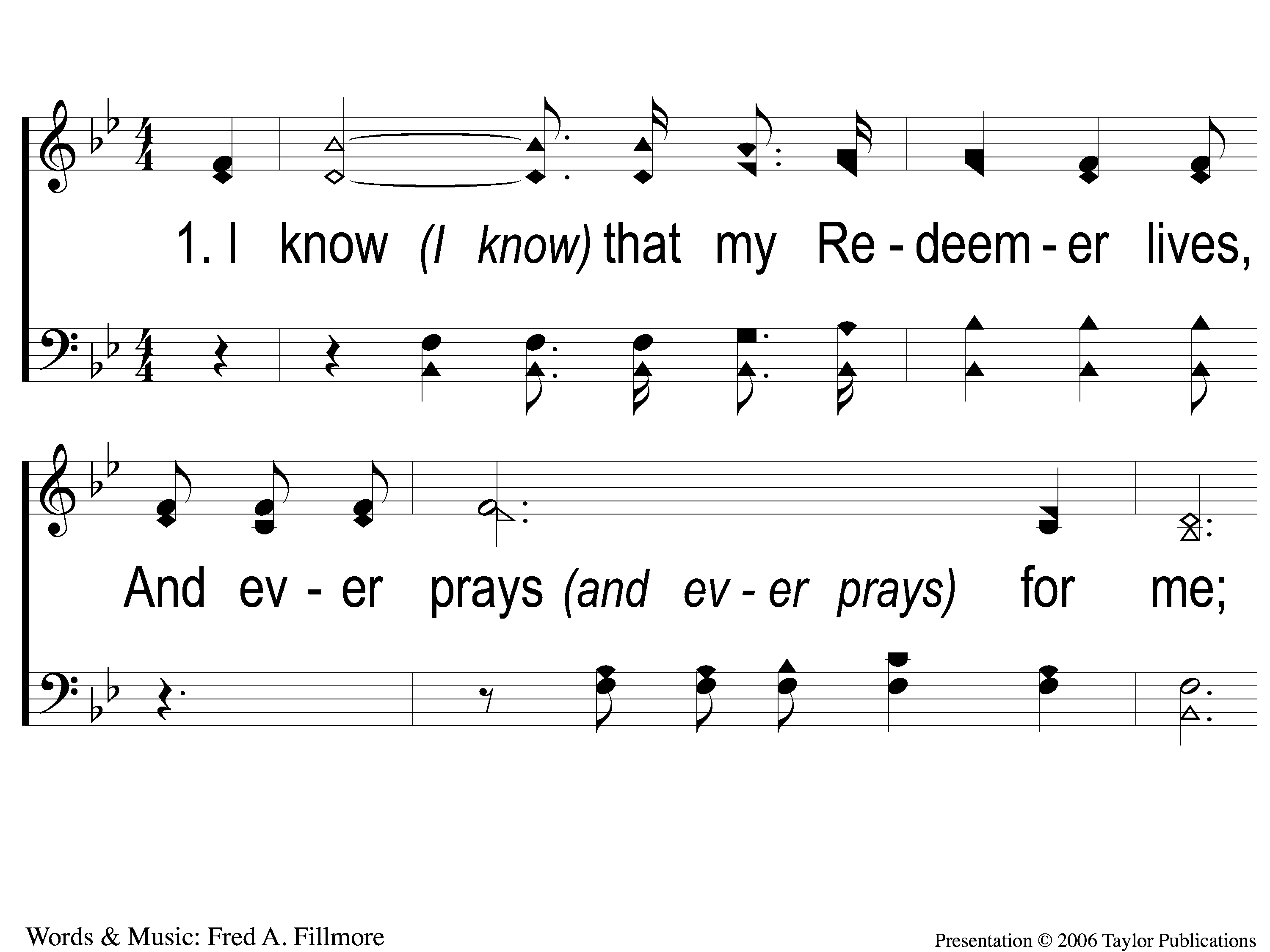 I Know That My Redeemer Lives
528
1-1 I Know That My Redeemer Lives
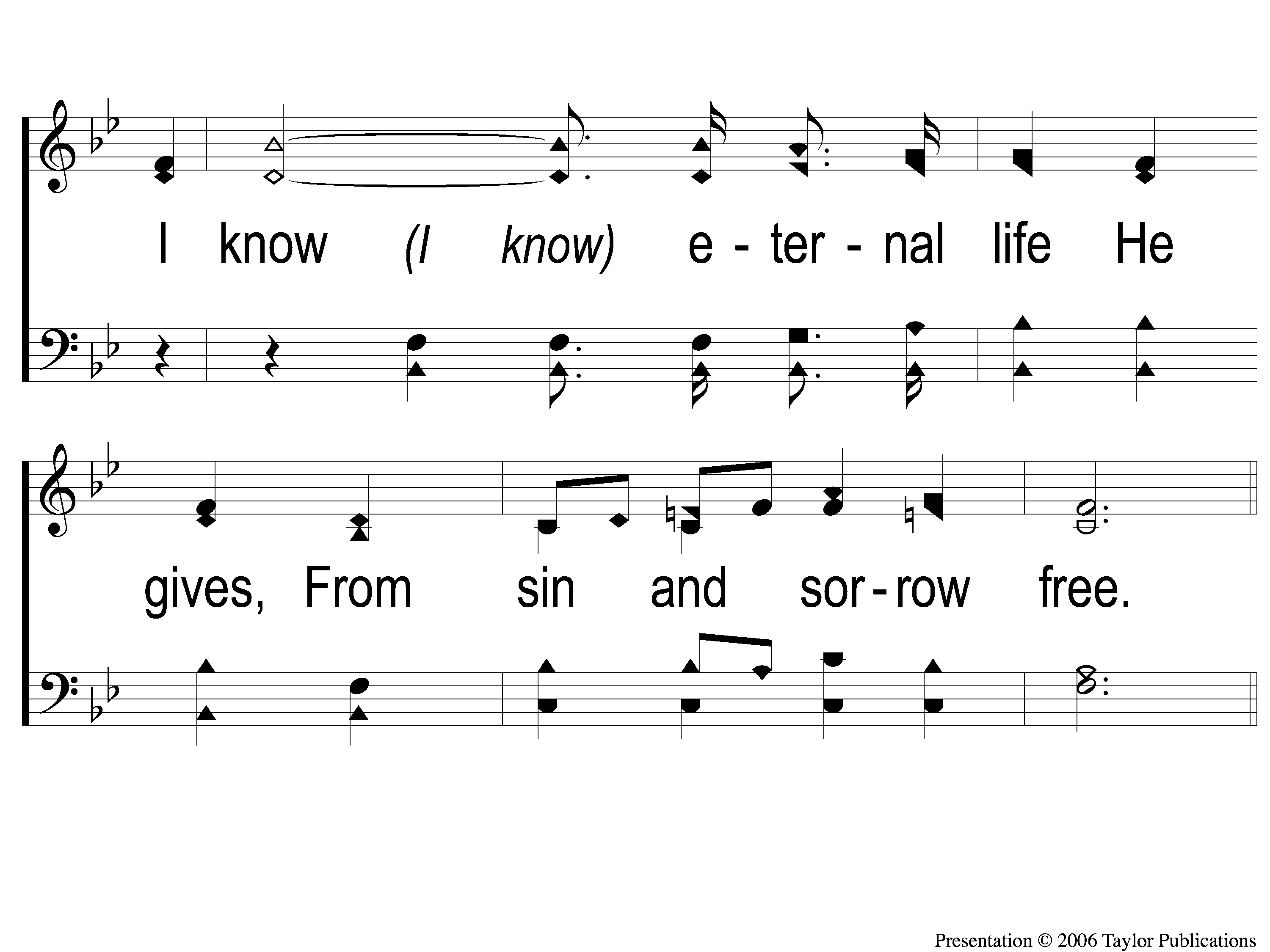 I Know That My Redeemer Lives
528
1-2 I Know That My Redeemer Lives
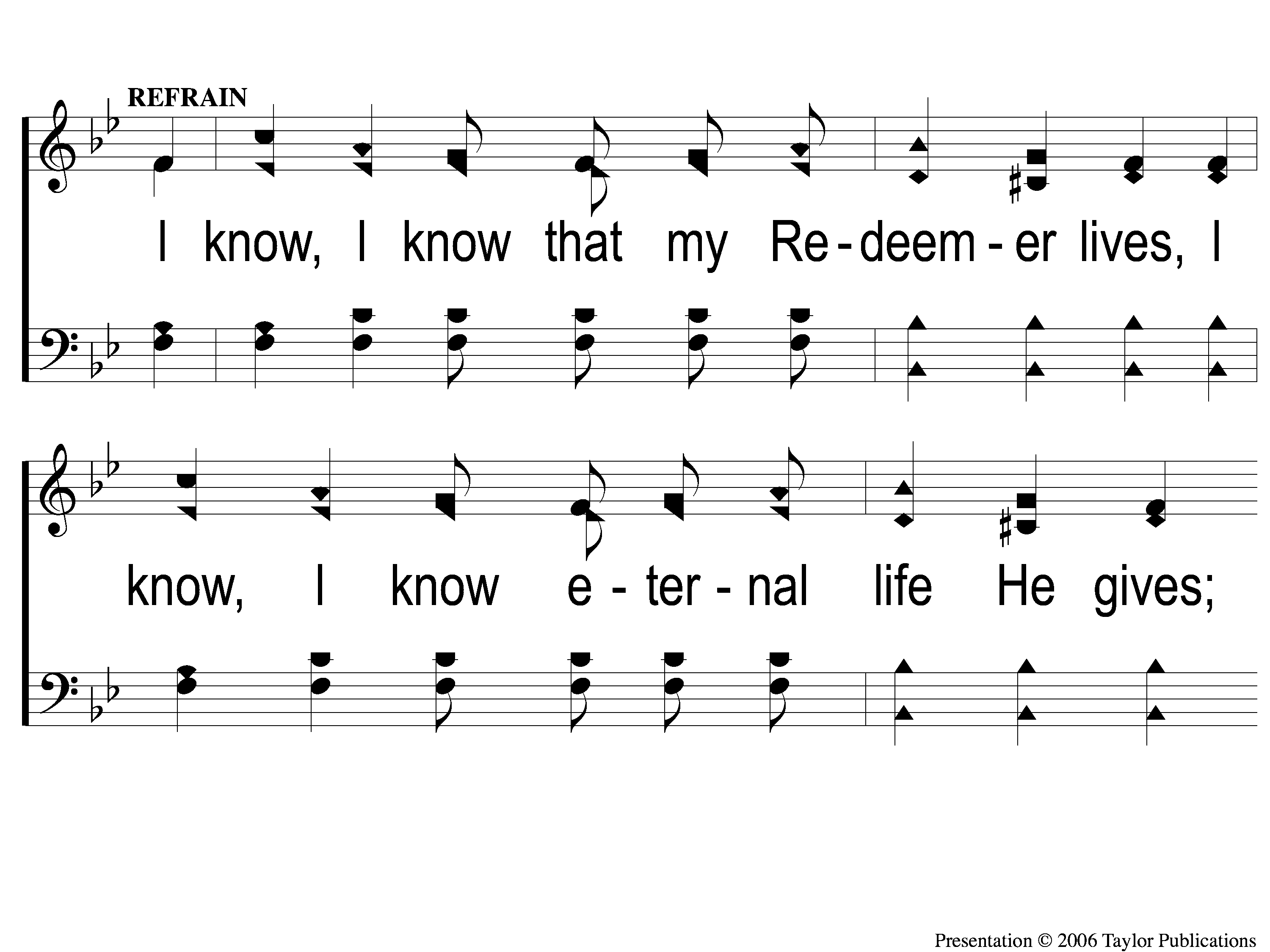 I Know That My Redeemer Lives
528
C-1 I Know That My Redeemer Lives
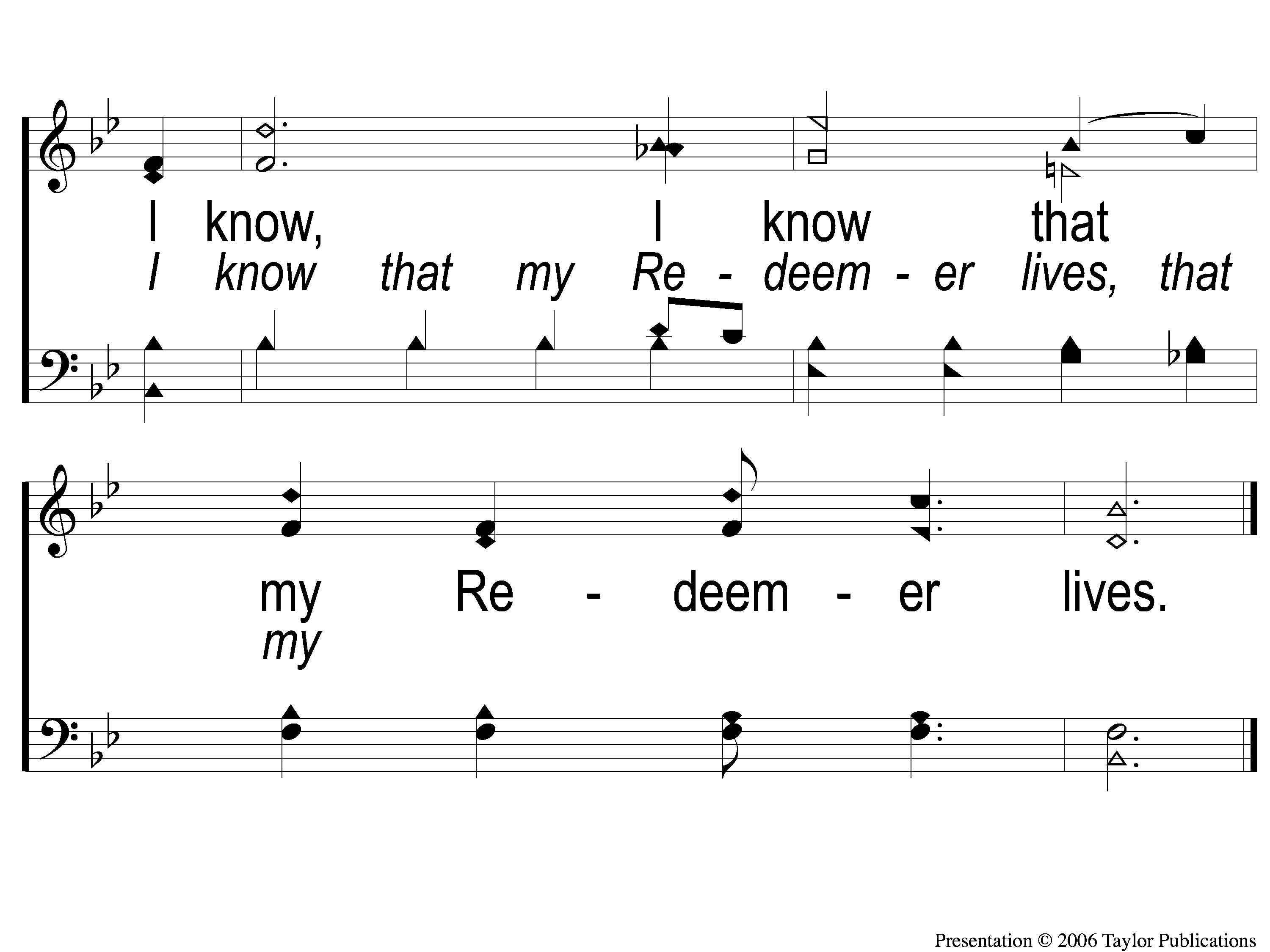 I Know That My Redeemer Lives
528
C-2 I Know That My Redeemer Lives
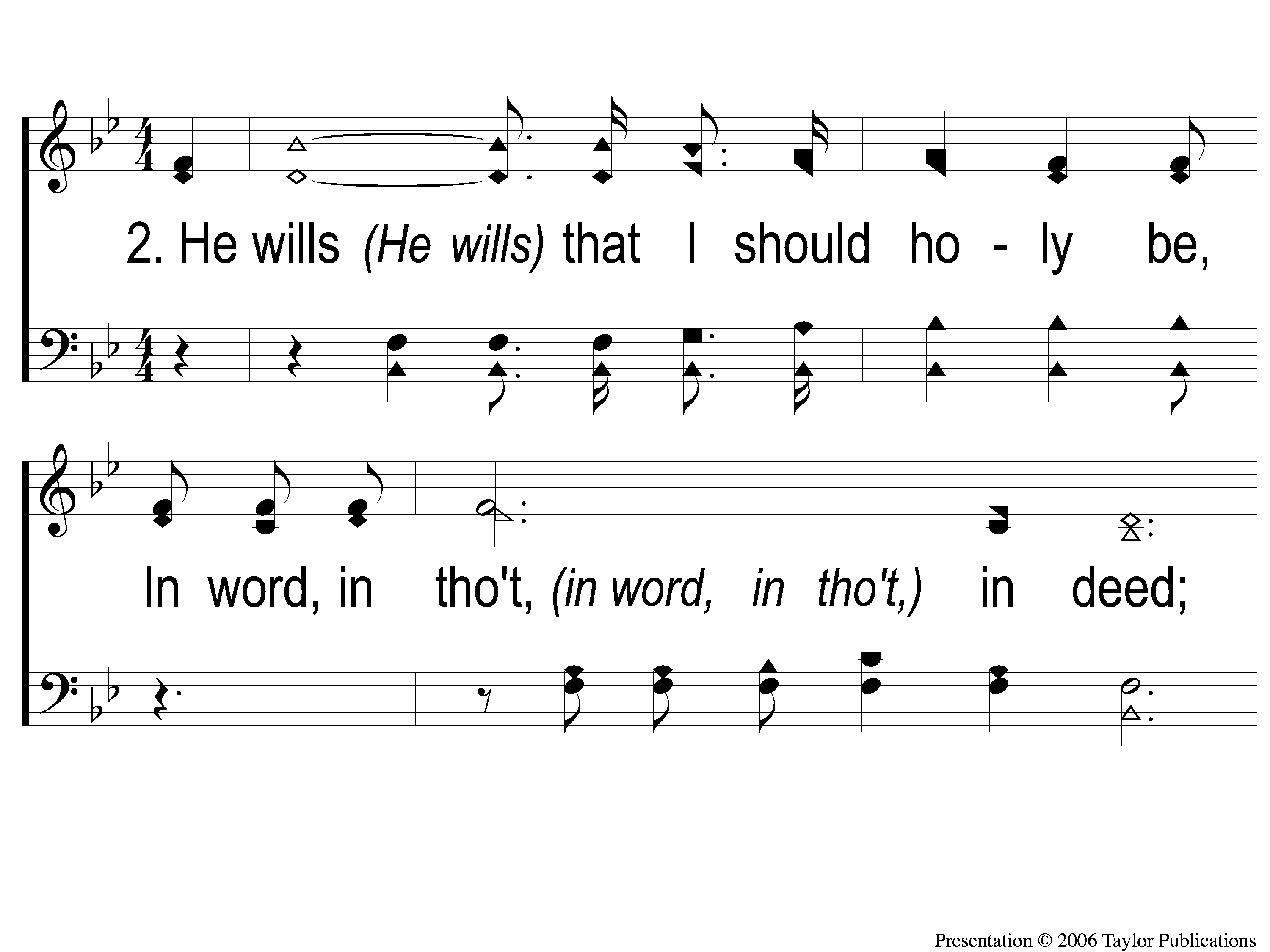 I Know That My Redeemer Lives
528
2-1 I Know That My Redeemer Lives
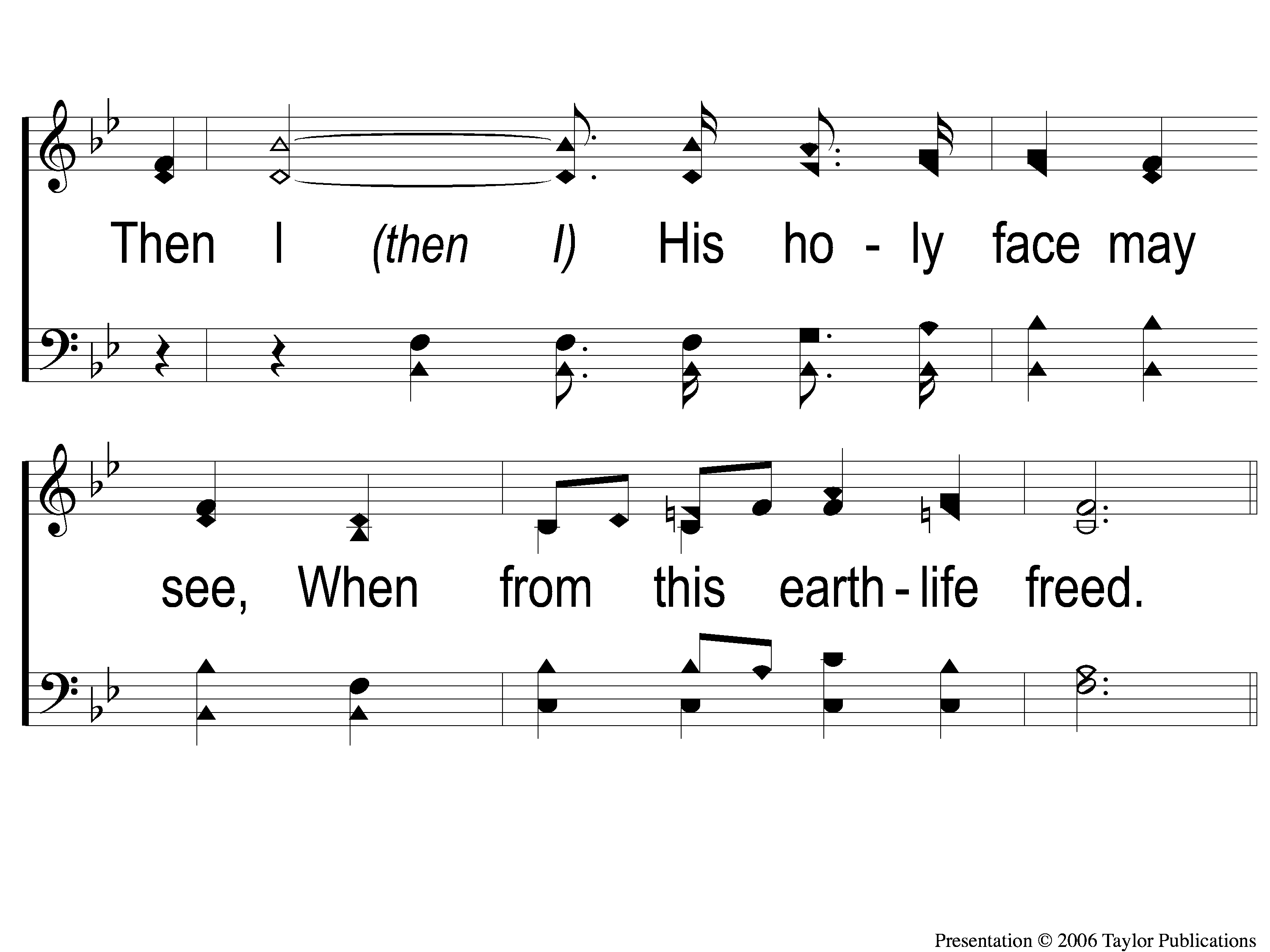 I Know That My Redeemer Lives
528
2-2 I Know That My Redeemer Lives
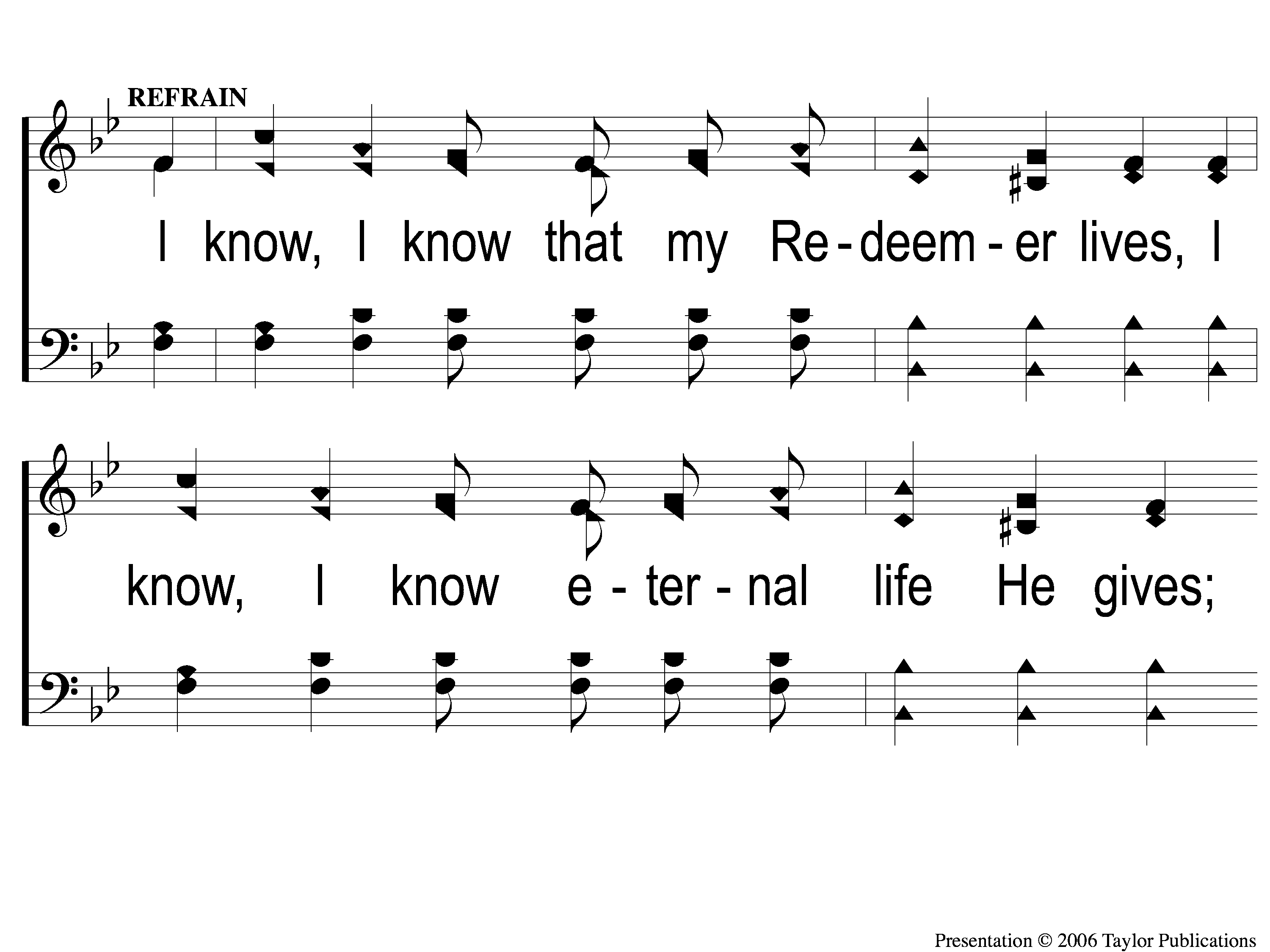 I Know That My Redeemer Lives
528
C-1 I Know That My Redeemer Lives
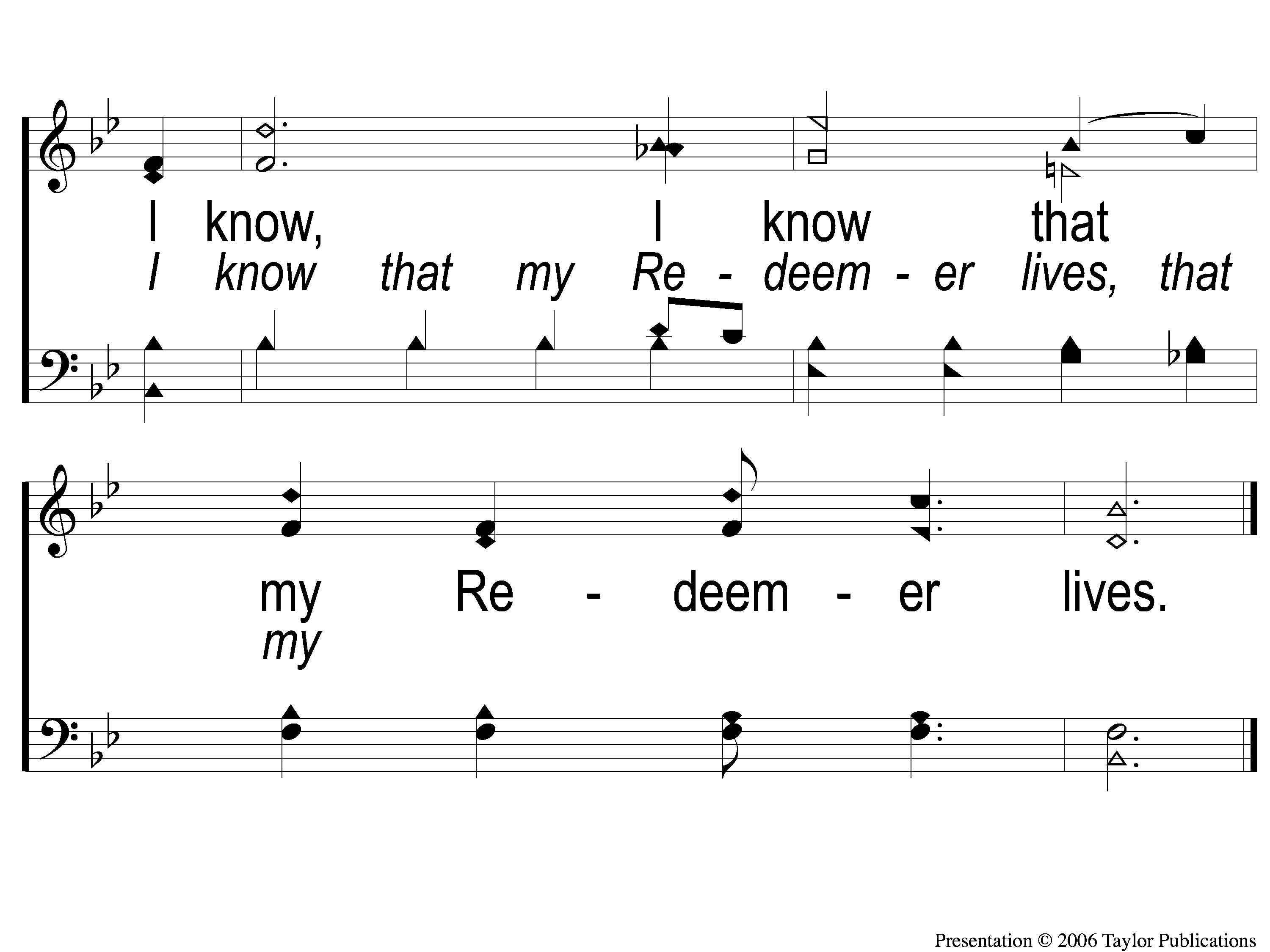 I Know That My Redeemer Lives
528
C-2 I Know That My Redeemer Lives
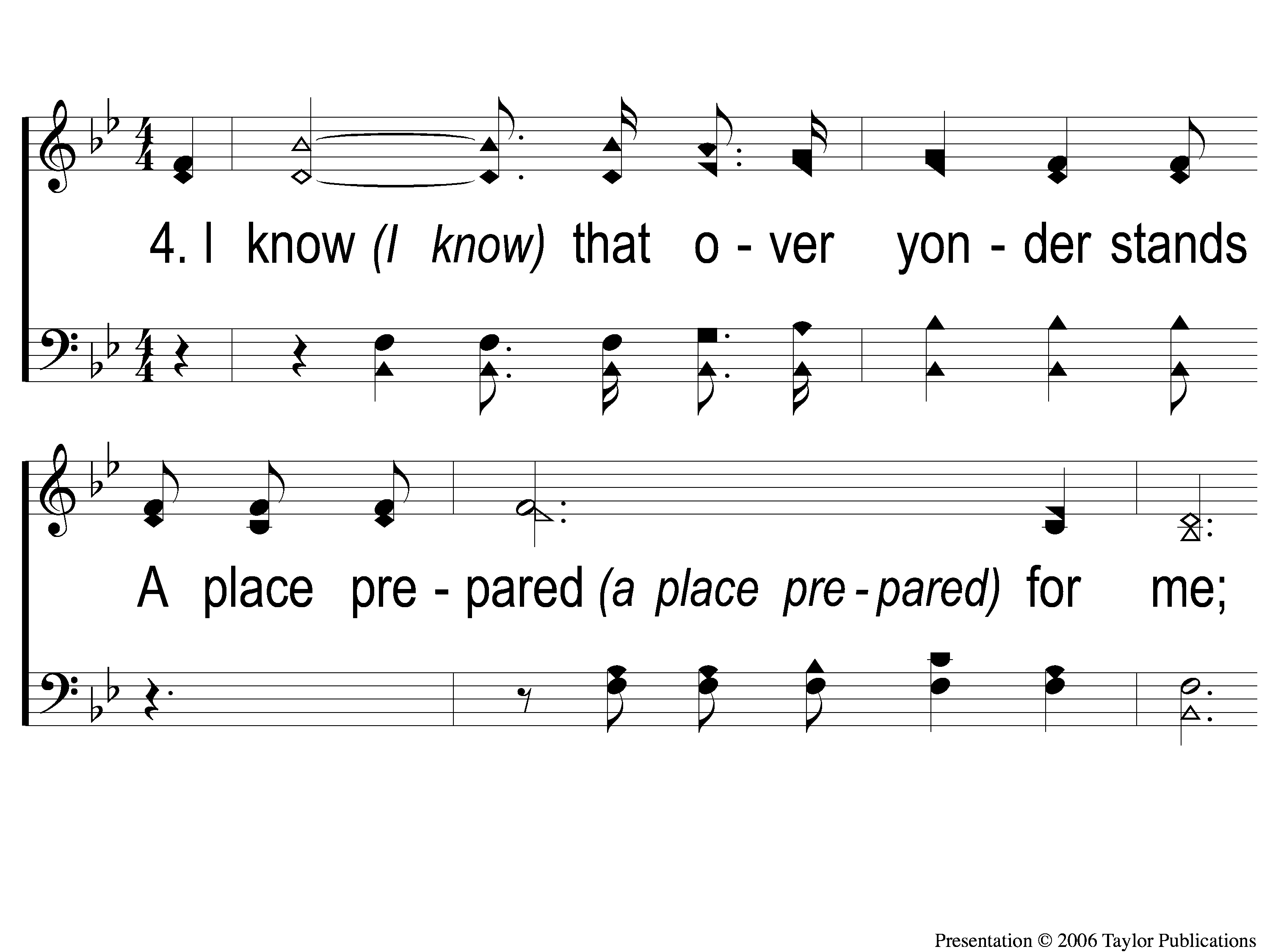 I Know That My Redeemer Lives
528
4-1 I Know That My Redeemer Lives
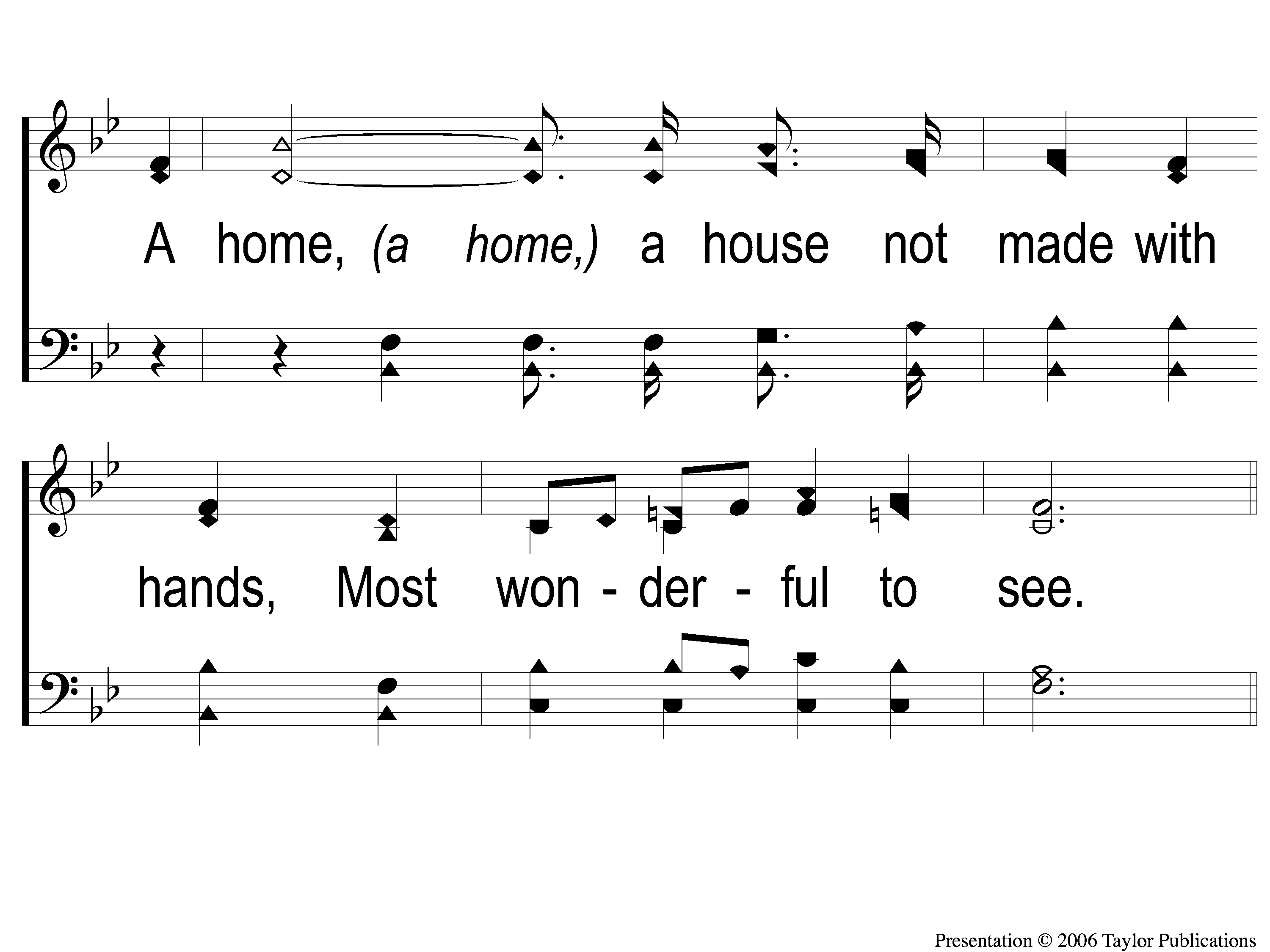 I Know That My Redeemer Lives
528
4-2 I Know That My Redeemer Lives
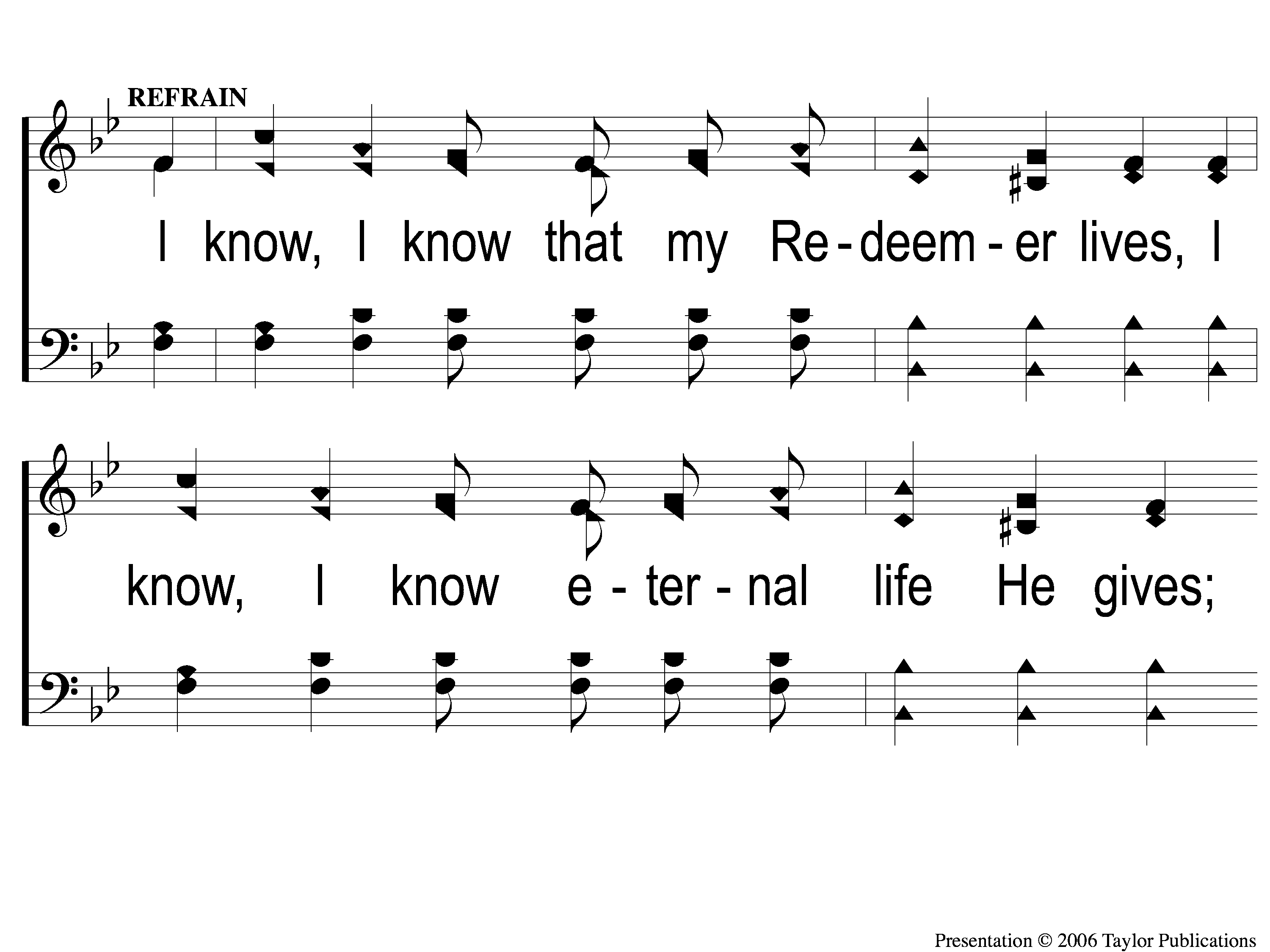 I Know That My Redeemer Lives
528
C-1 I Know That My Redeemer Lives
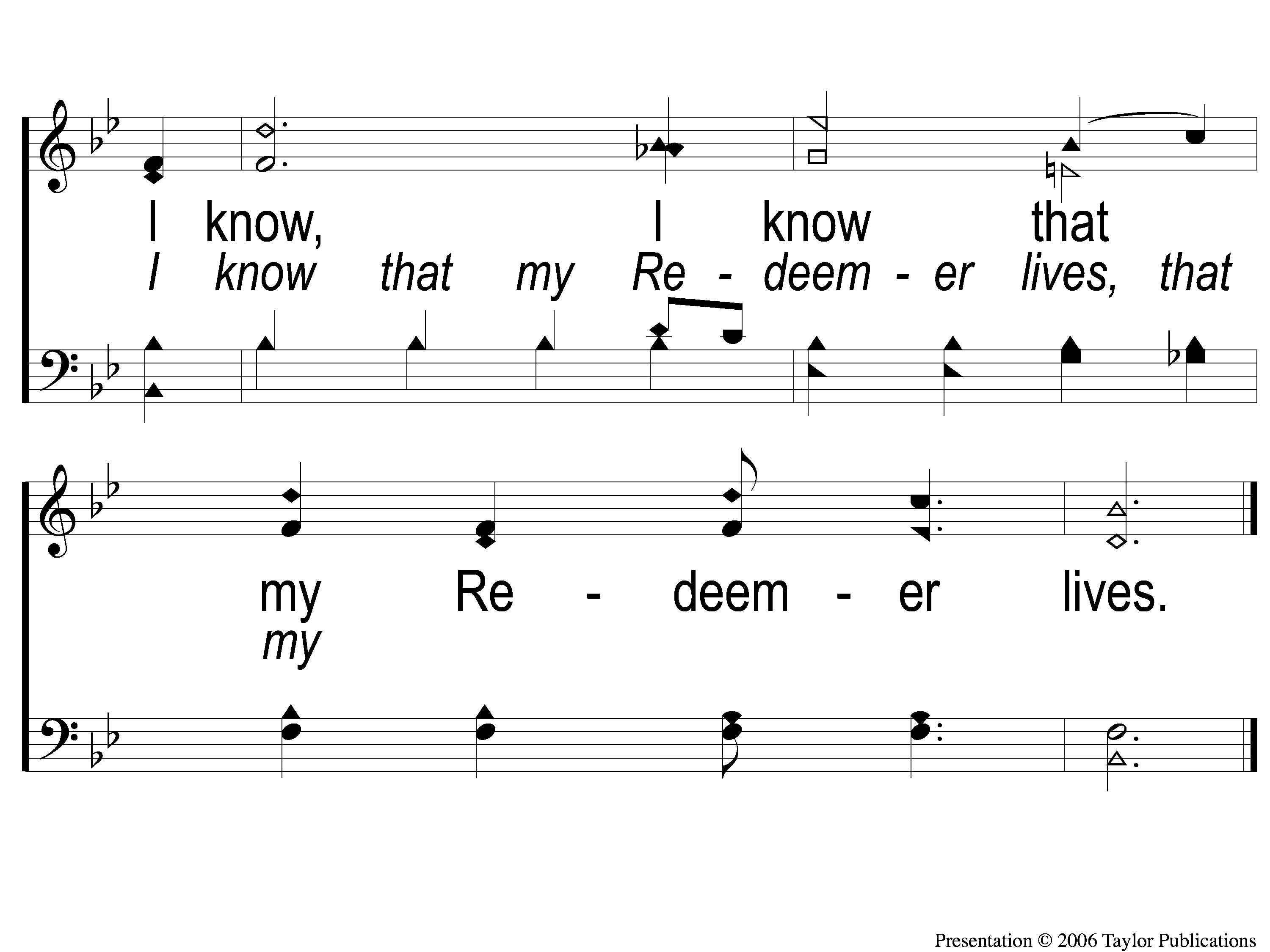 I Know That My Redeemer Lives
528
C-2 I Know That My Redeemer Lives
OPENING PRAYER
SONG:
The love of god
#122
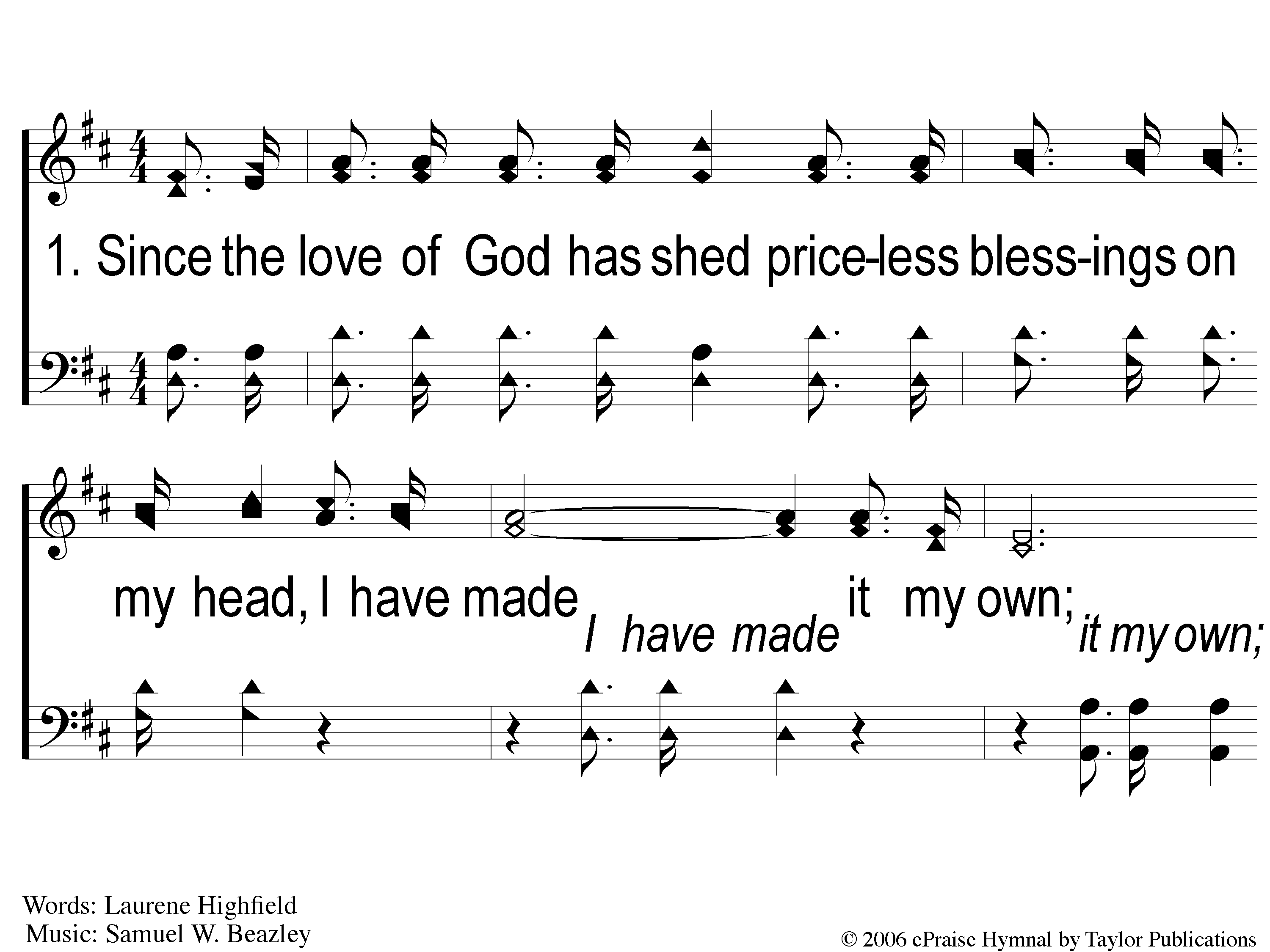 The Love Of God
122
1-1 The Love of God
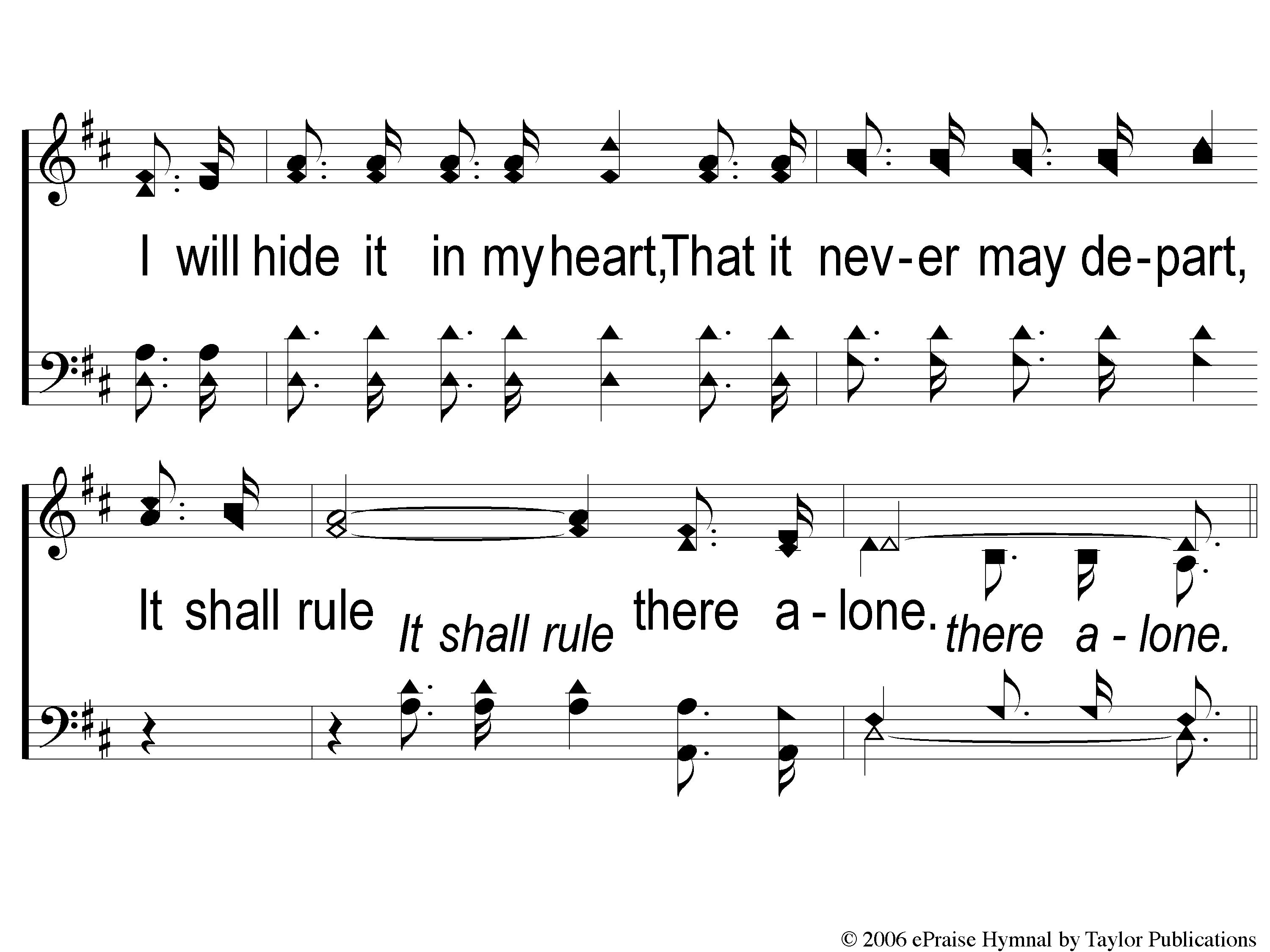 The Love Of God
122
1-2 The Love of God
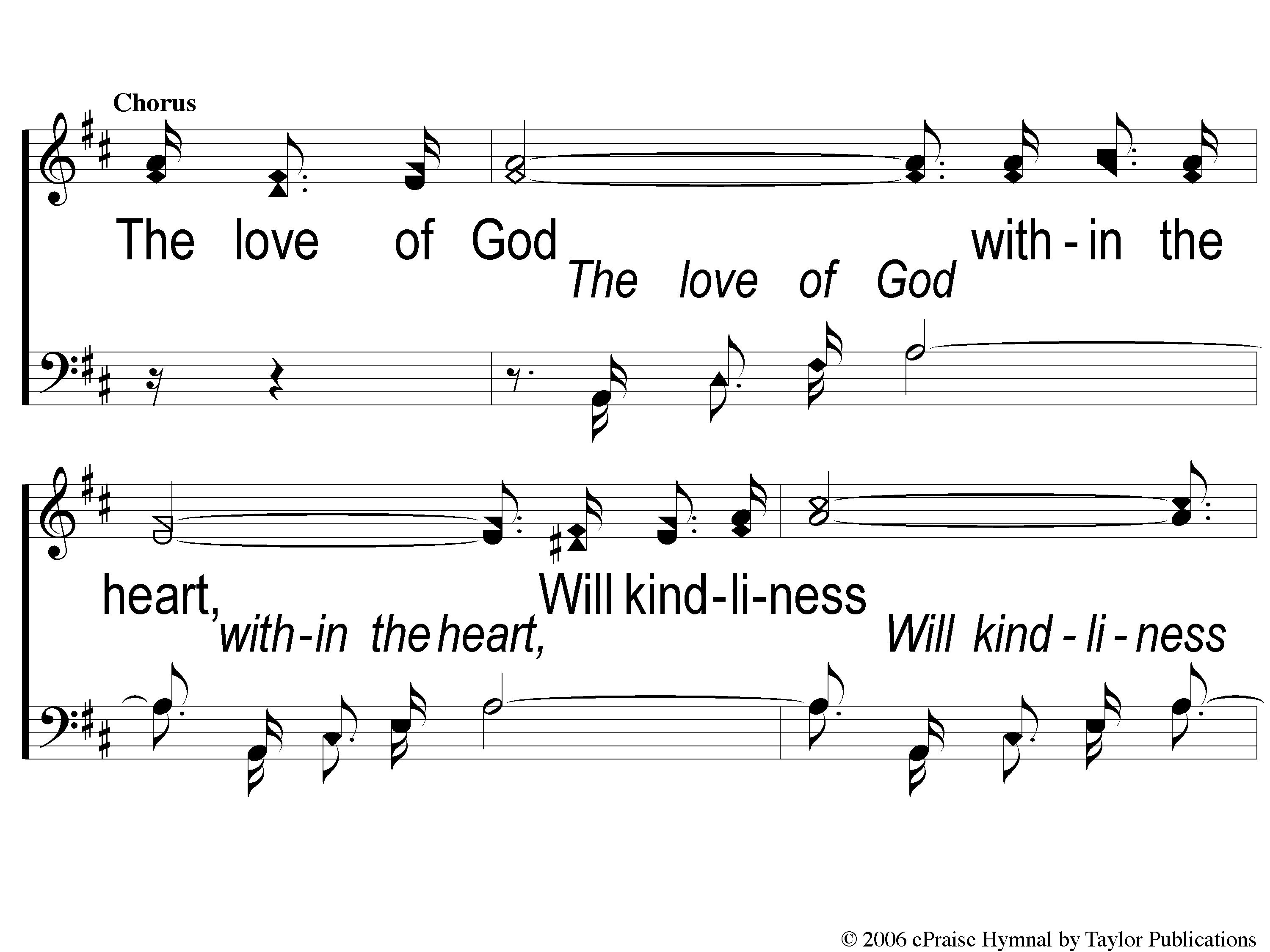 The Love Of God
122
C-1 The Love of God
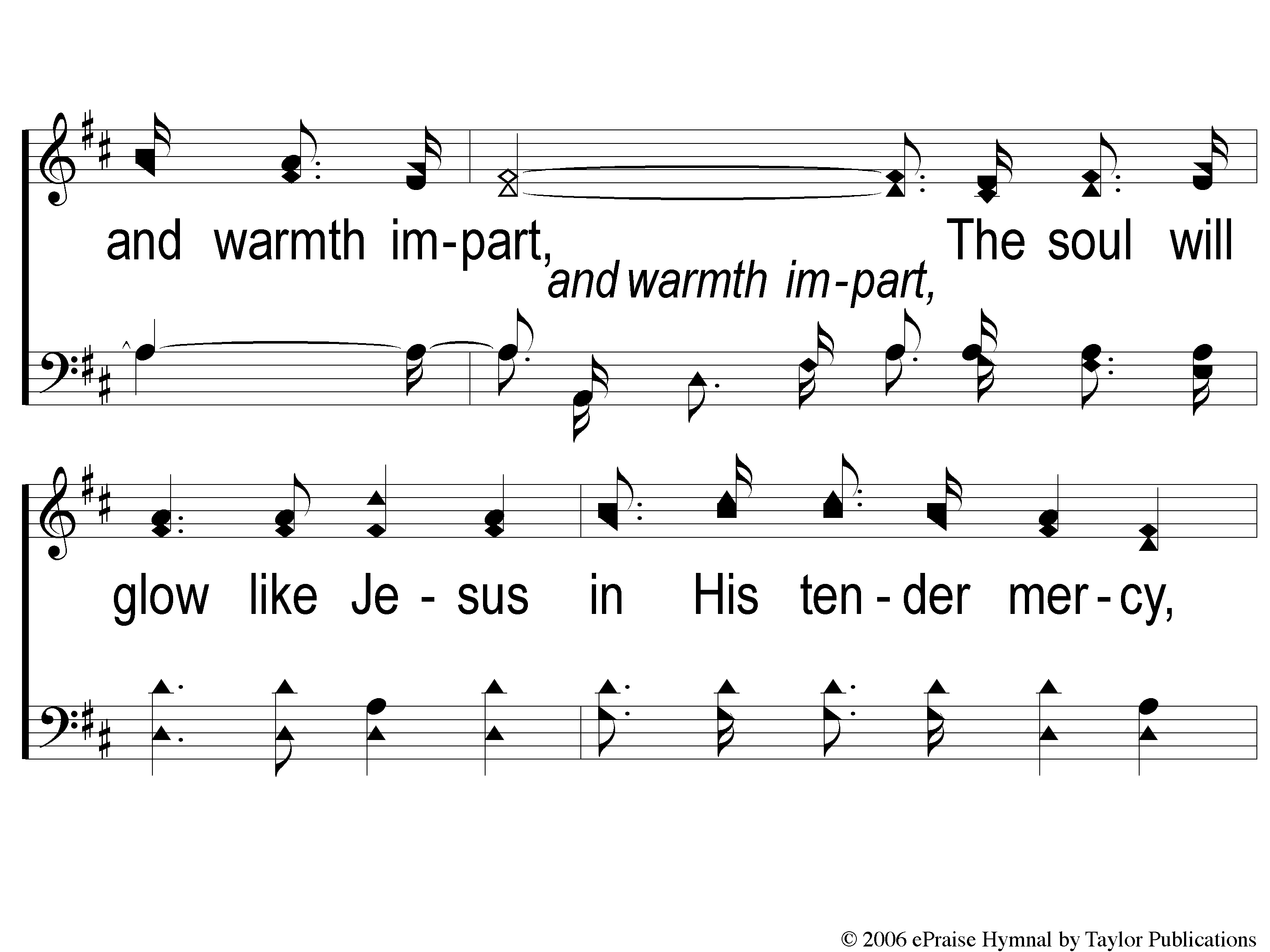 The Love Of God
122
C-2 The Love of God
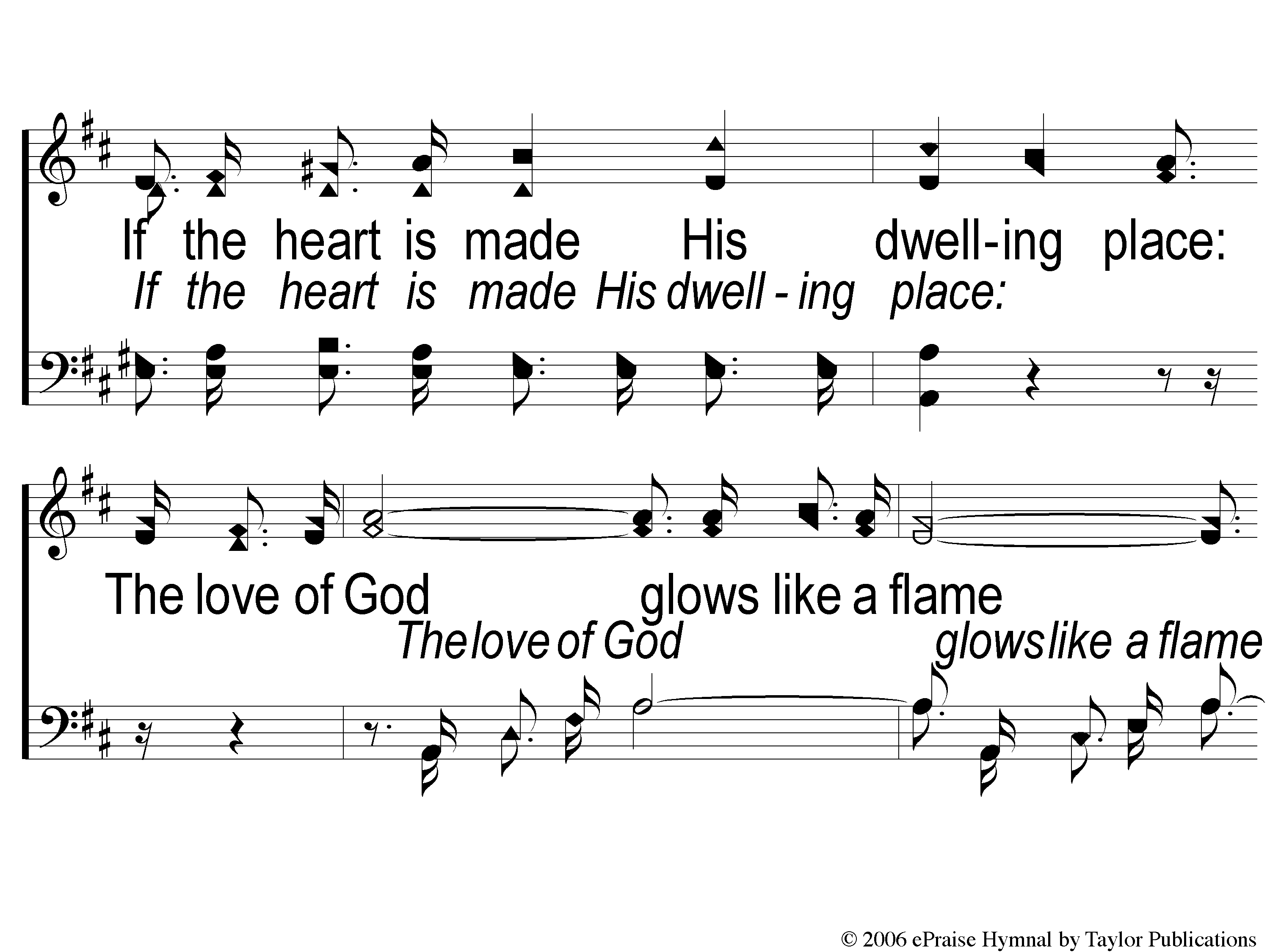 The Love Of God
122
C-3 The Love of God
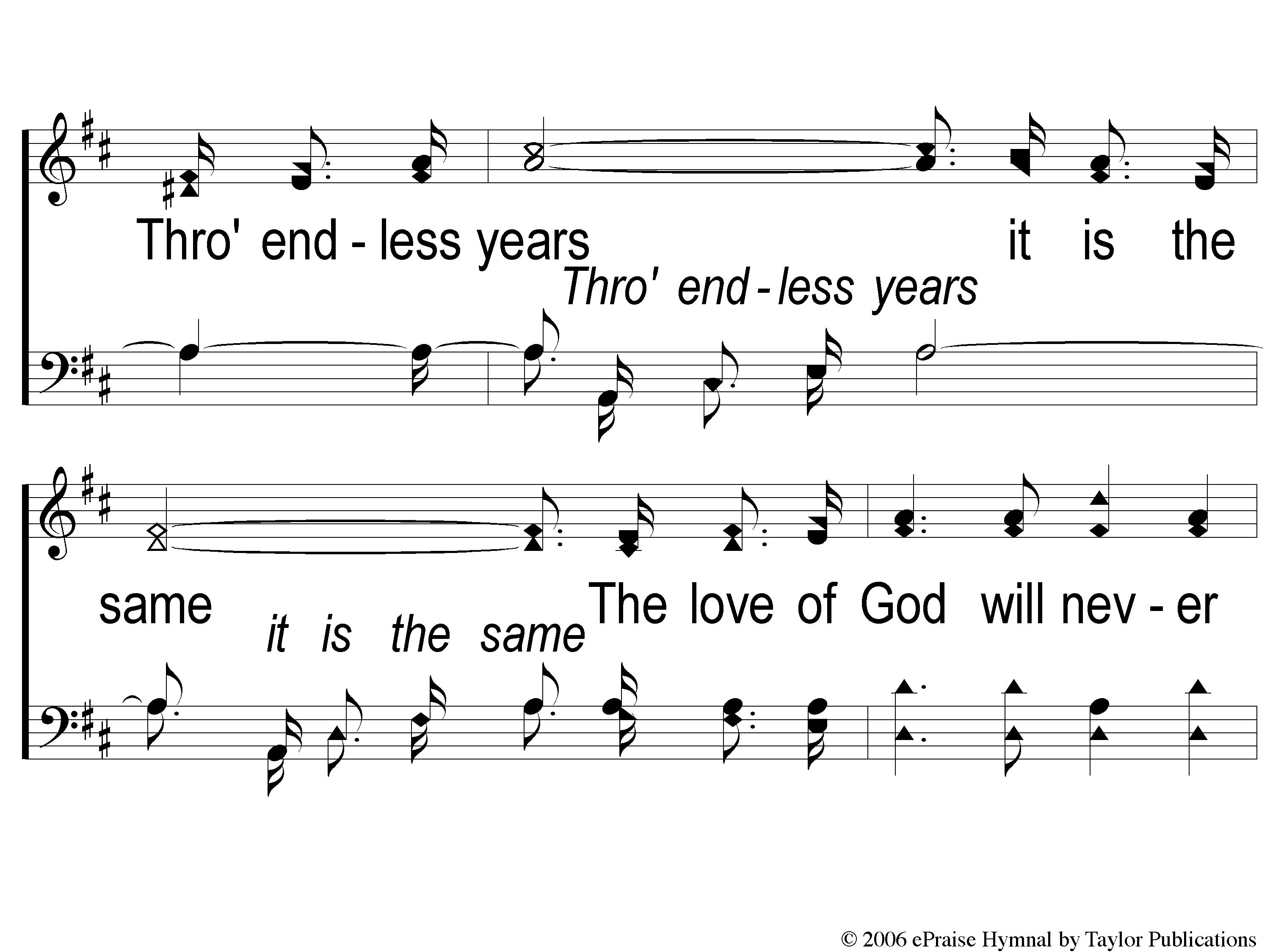 The Love Of God
122
C-4 The Love of God
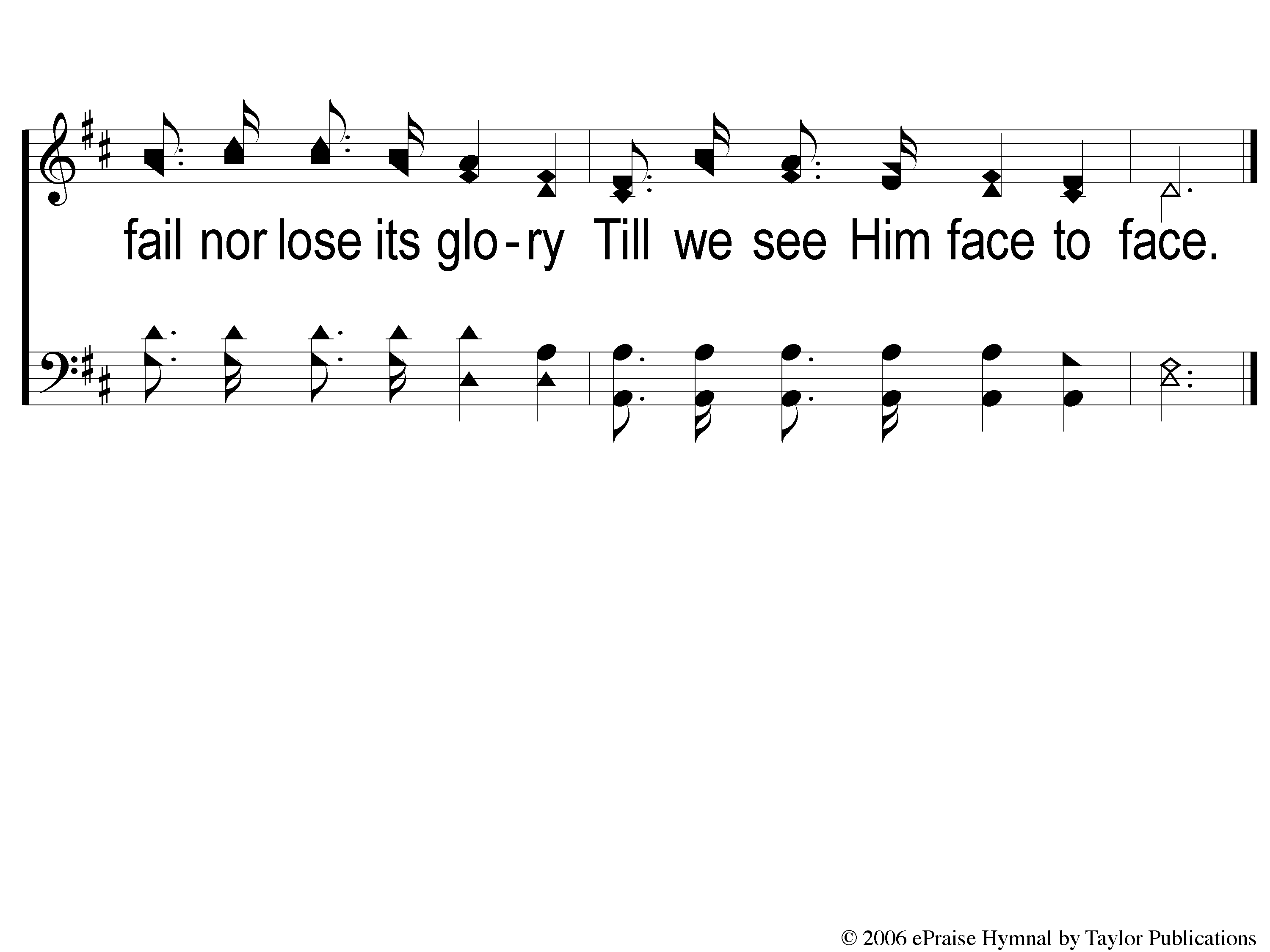 The Love Of God
122
C-5 The Love of God
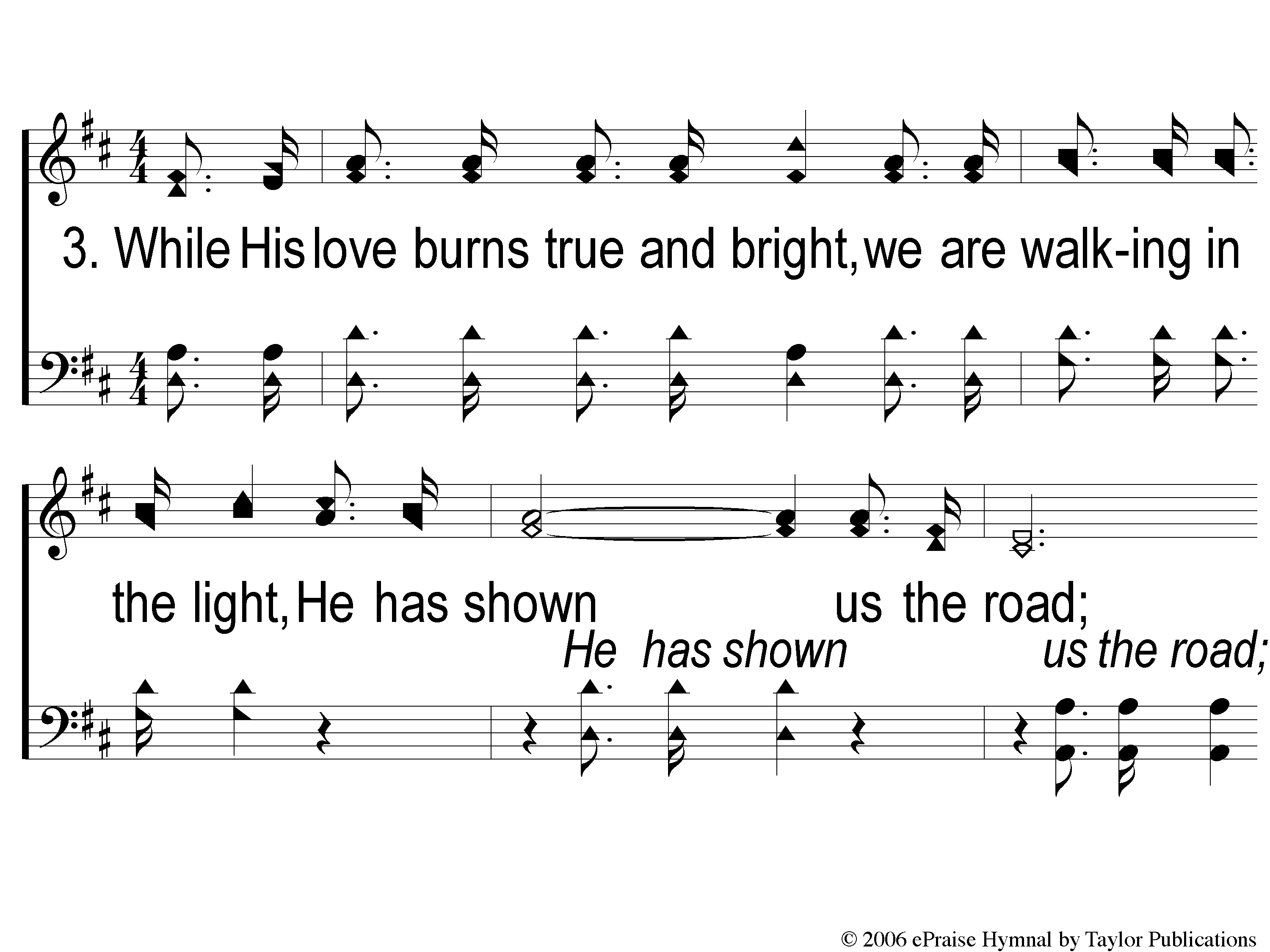 The Love Of God
122
3-1 The Love of God
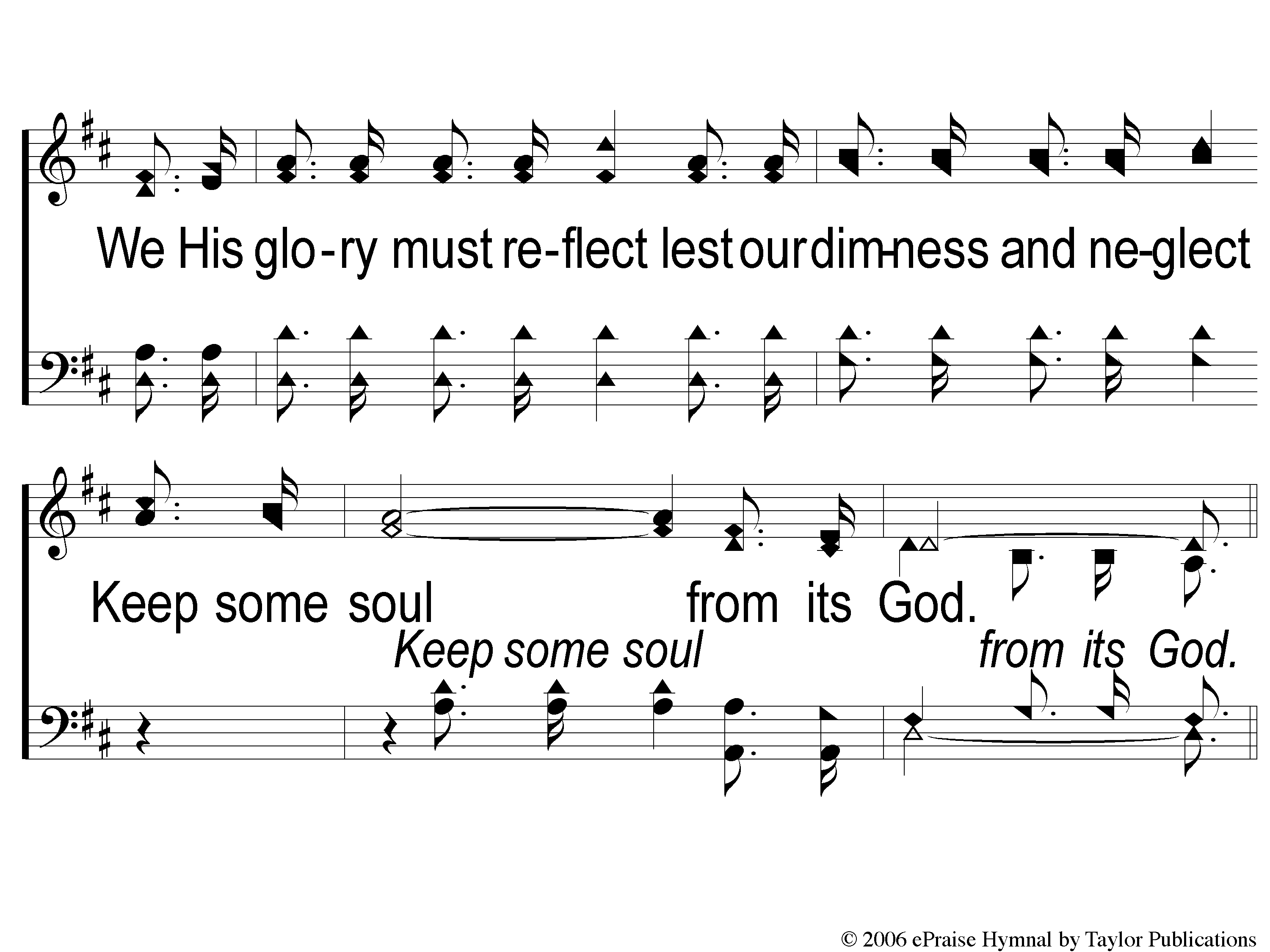 The Love Of God
122
3-2 The Love of God
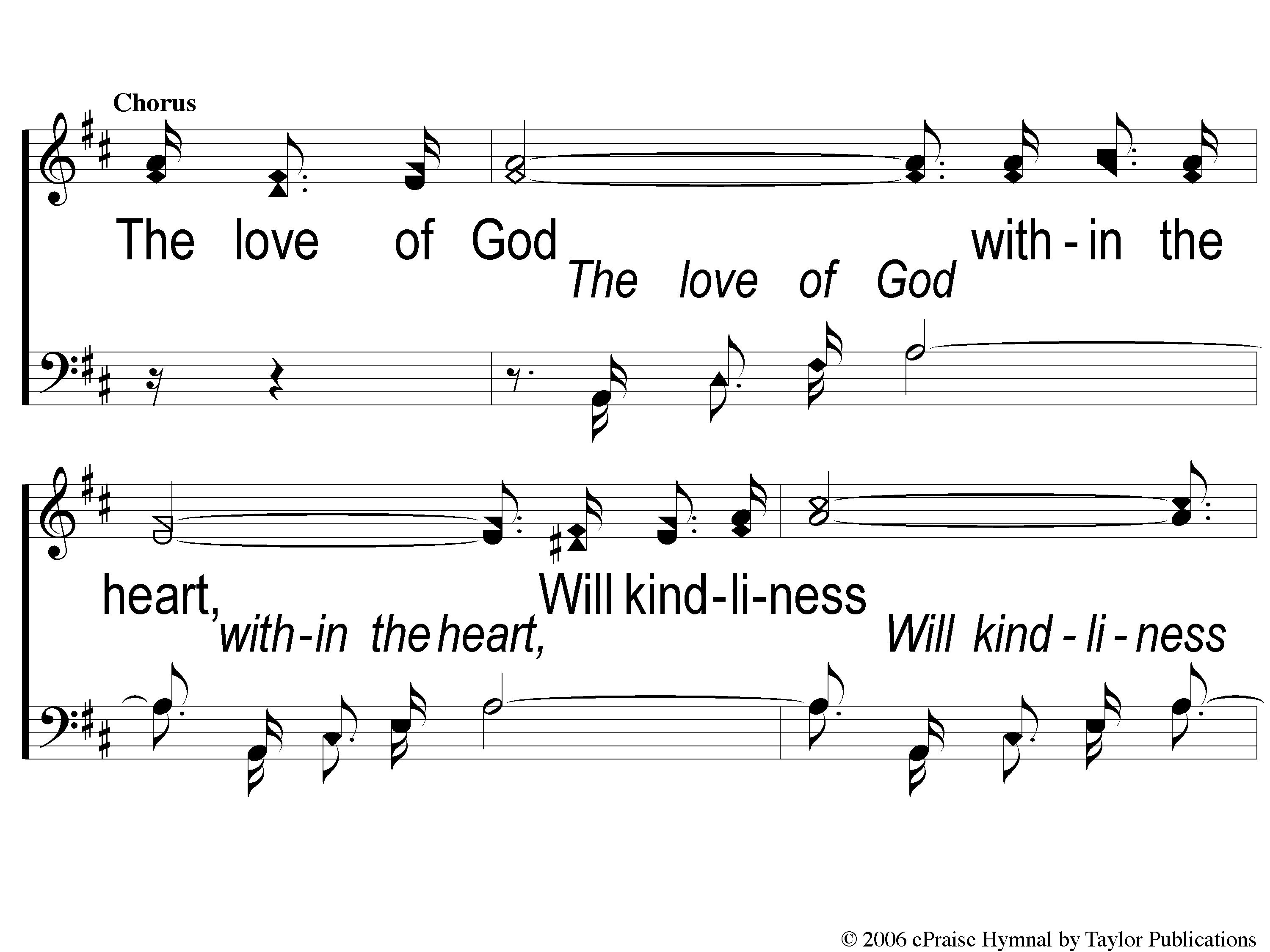 The Love Of God
122
C-1 The Love of God
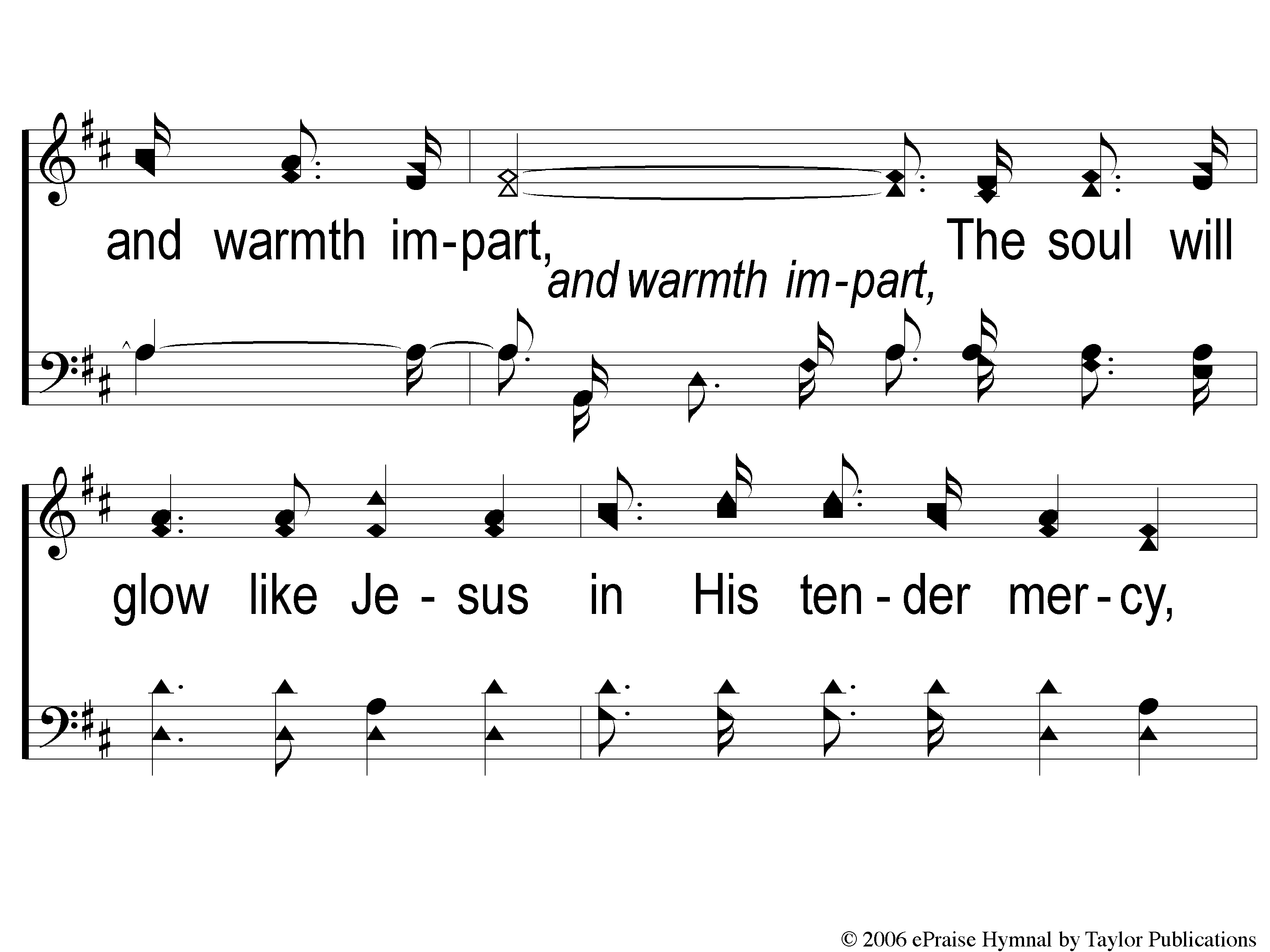 The Love Of God
122
C-2 The Love of God
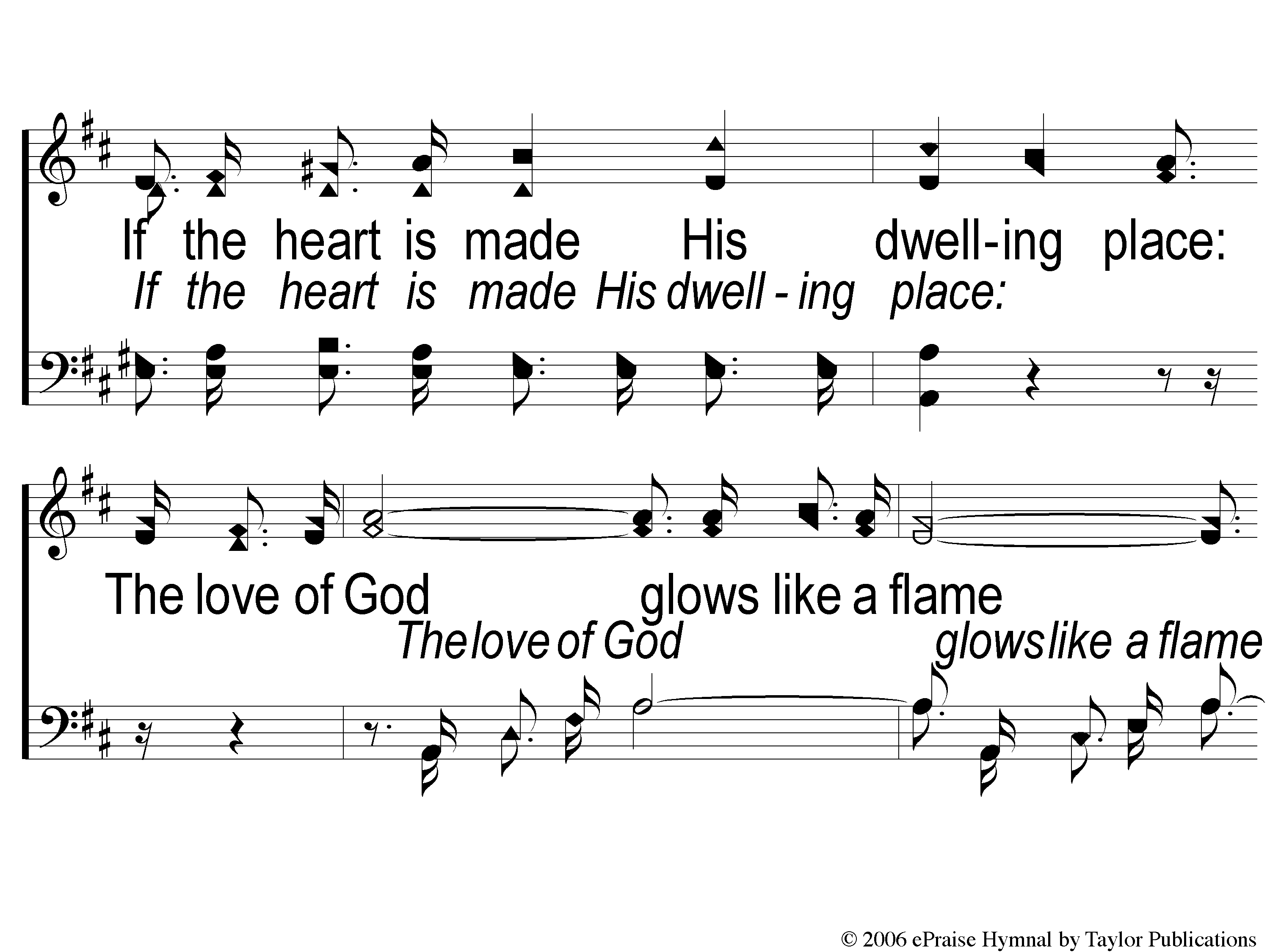 The Love Of God
122
C-3 The Love of God
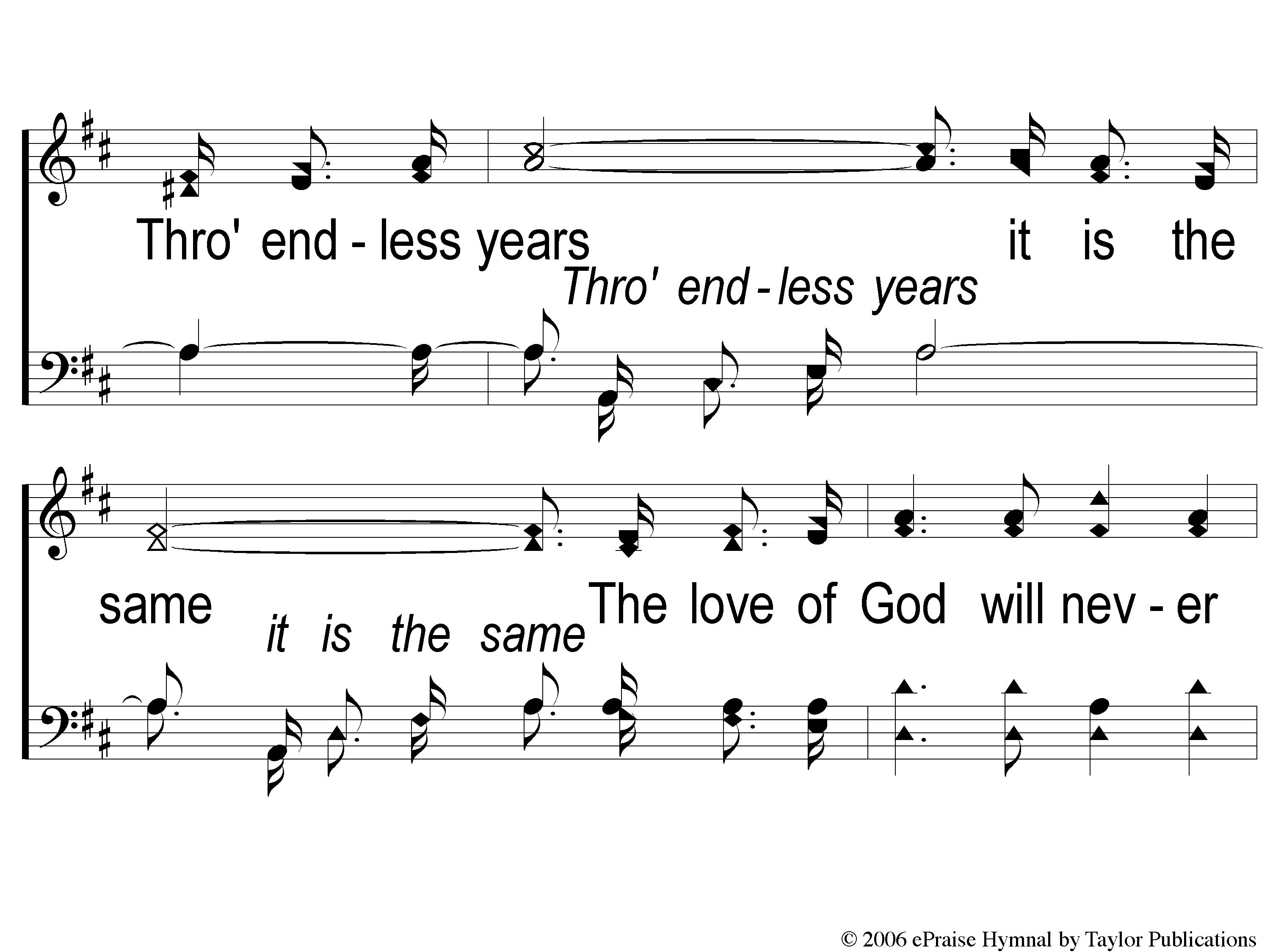 The Love Of God
122
C-4 The Love of God
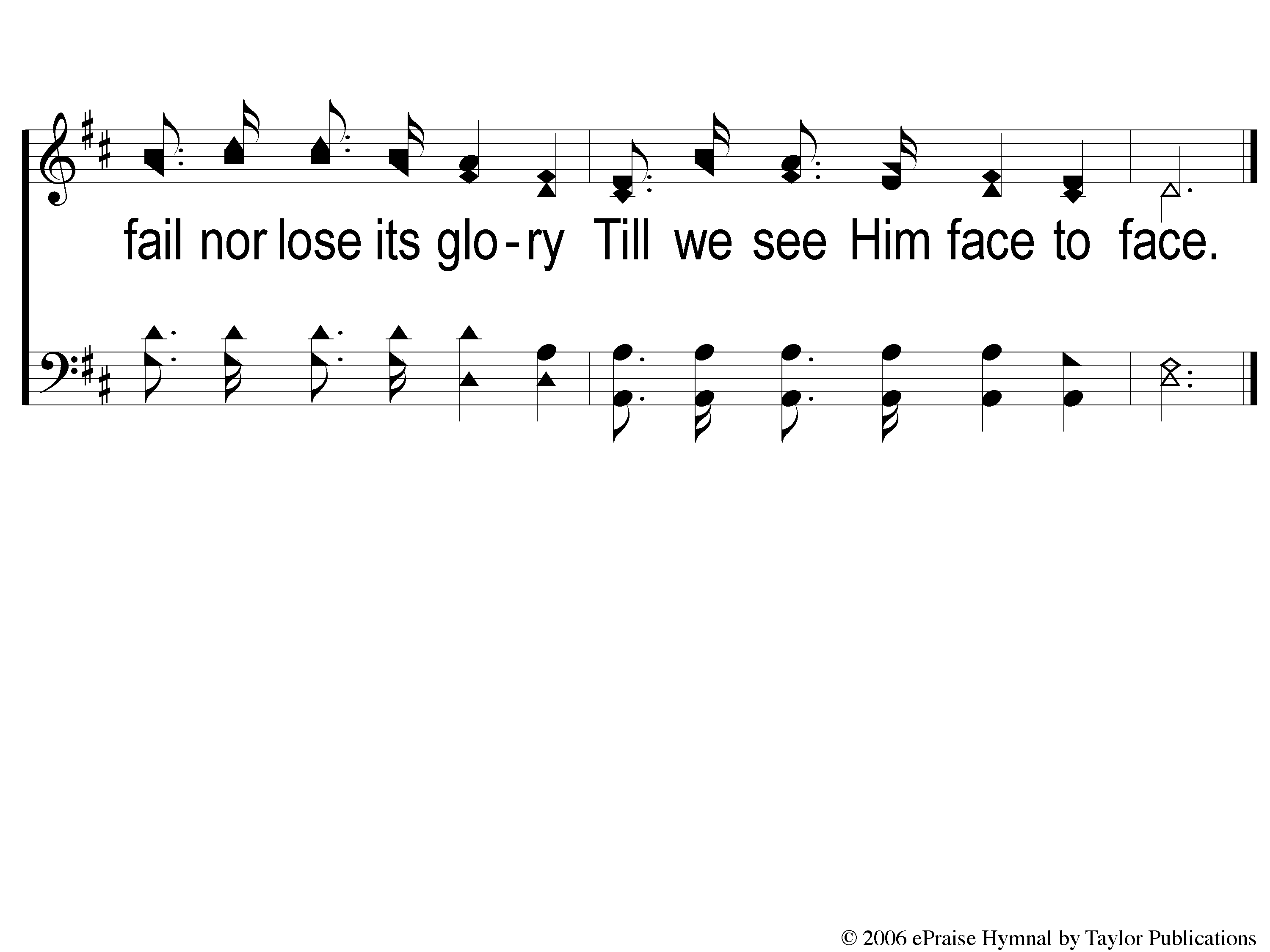 The Love Of God
122
C-5 The Love of God
SONG:
Low in the grave he lay
#344
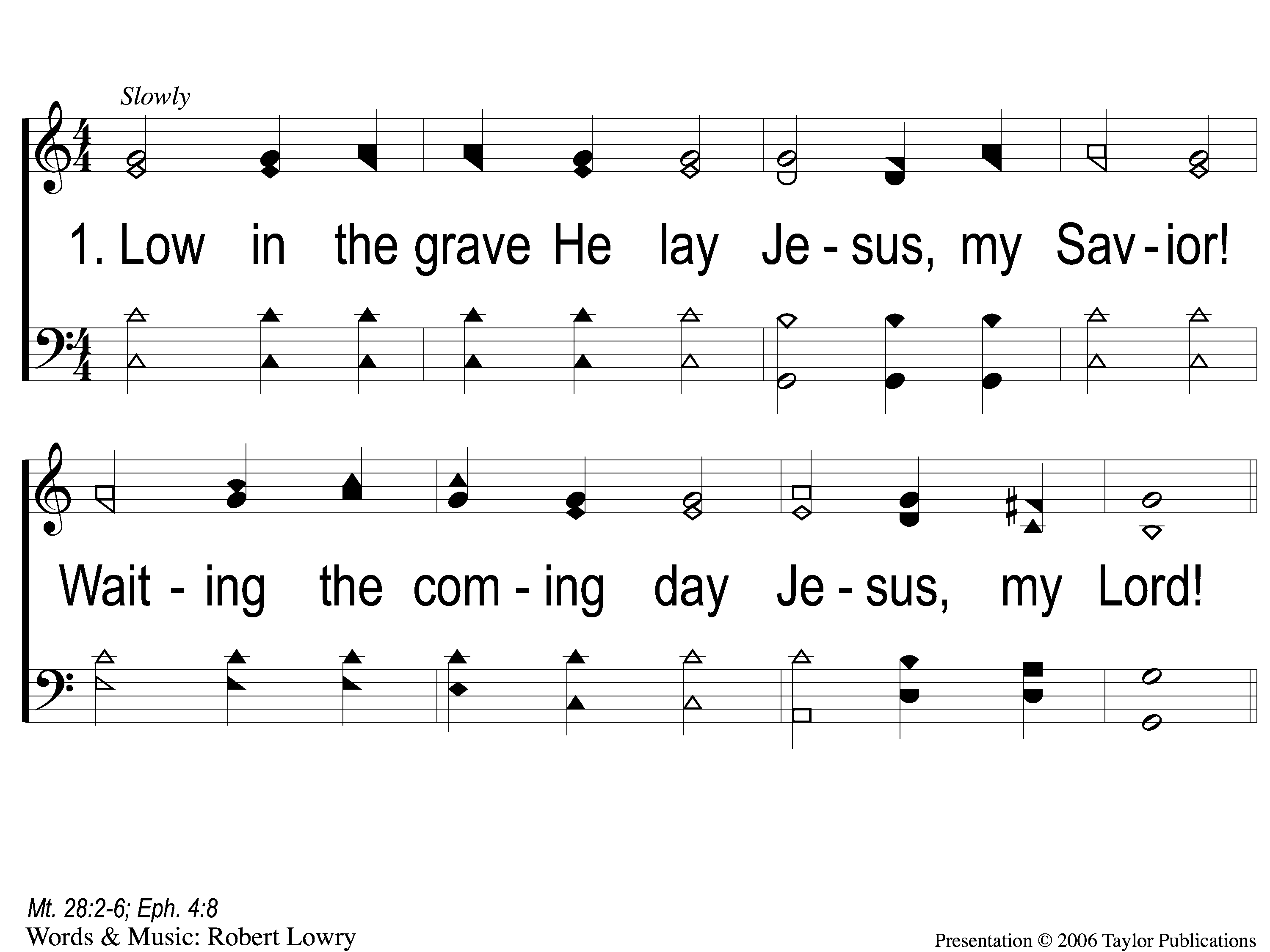 Low in the Grave He Lay
344
1 Low in the Grave He Lay
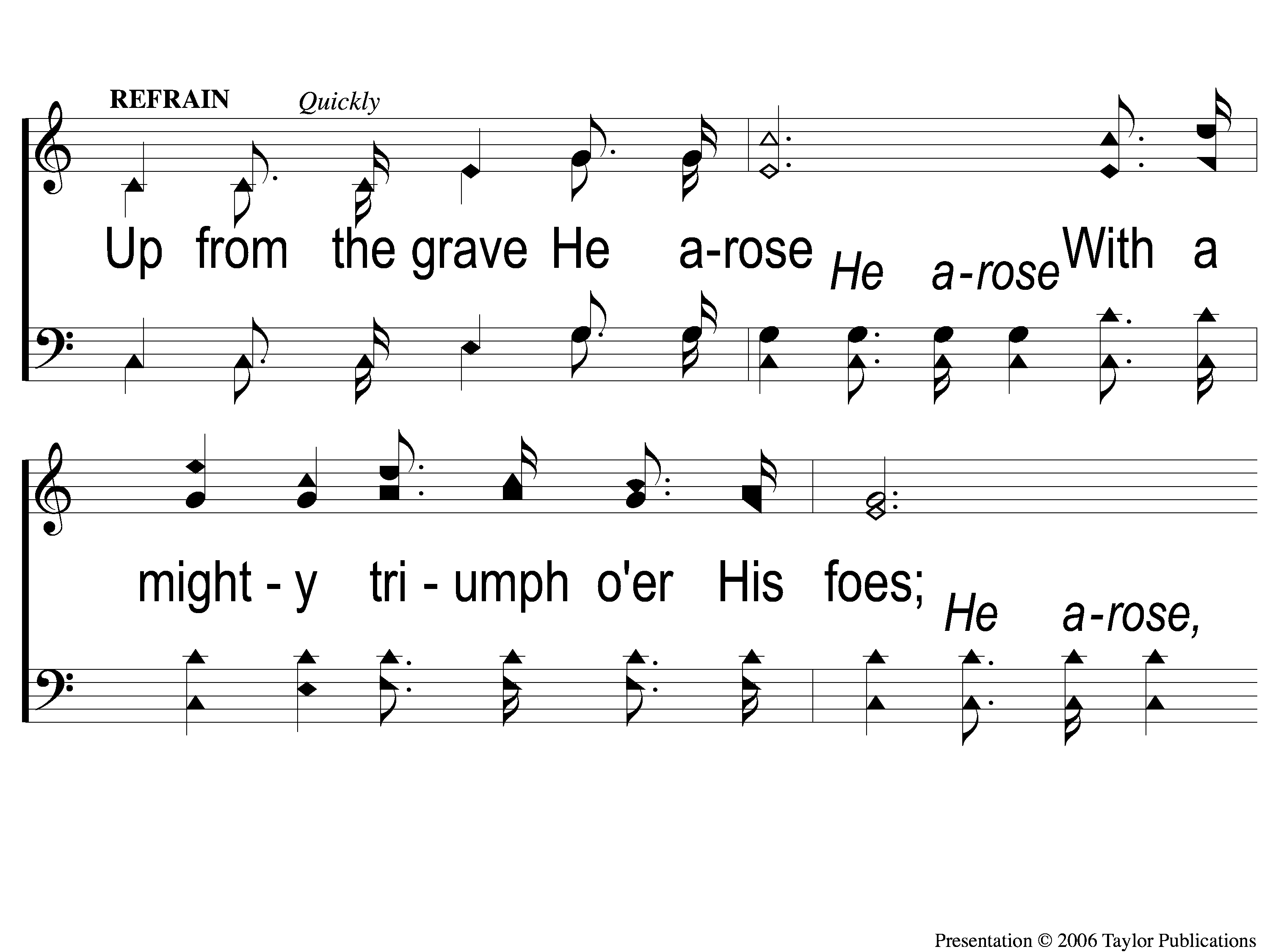 Low in the Grave He Lay
344
C-1 Low in the Grave He Lay
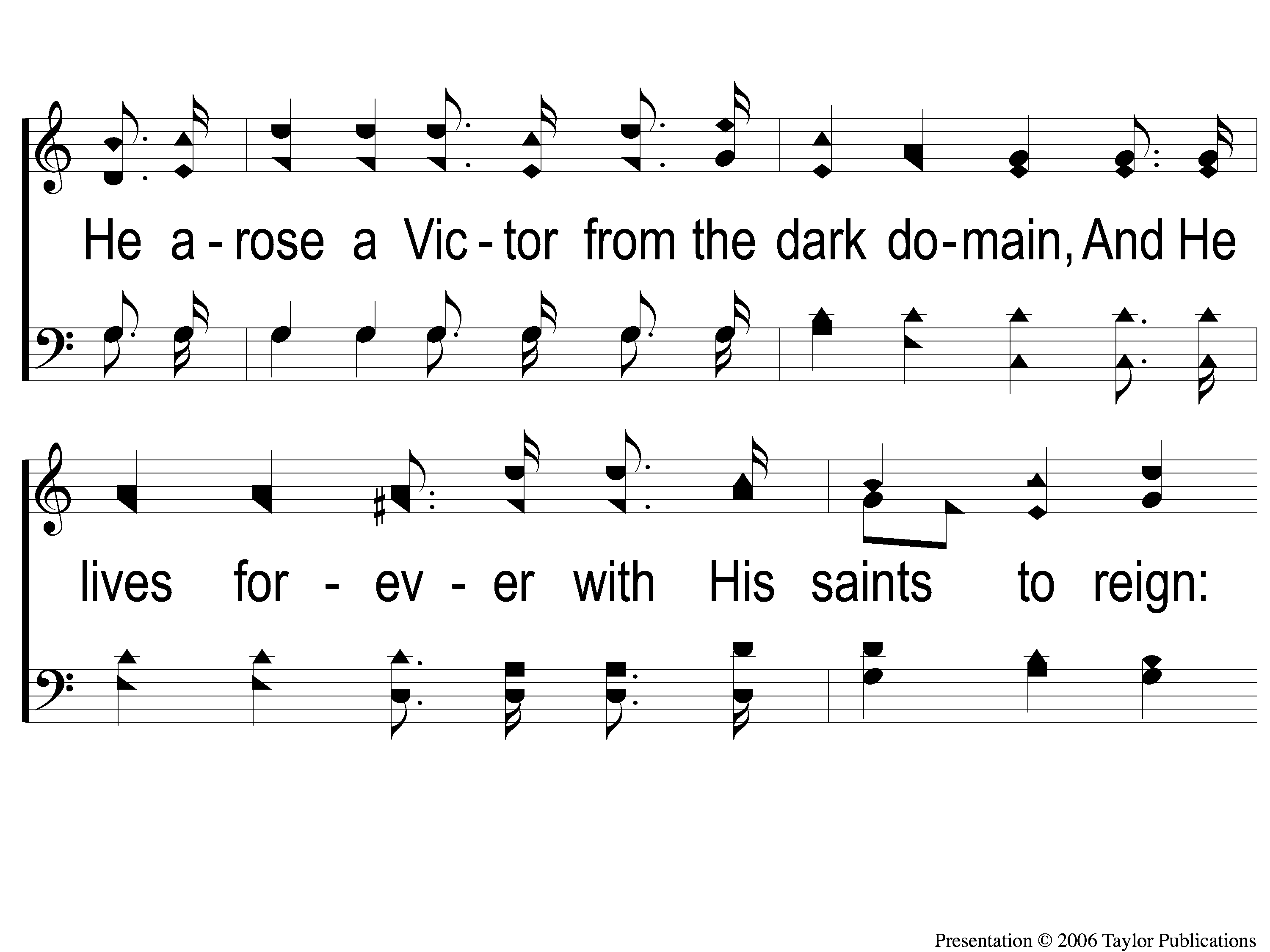 Low in the Grave He Lay
344
C-2 Low in the Grave He Lay
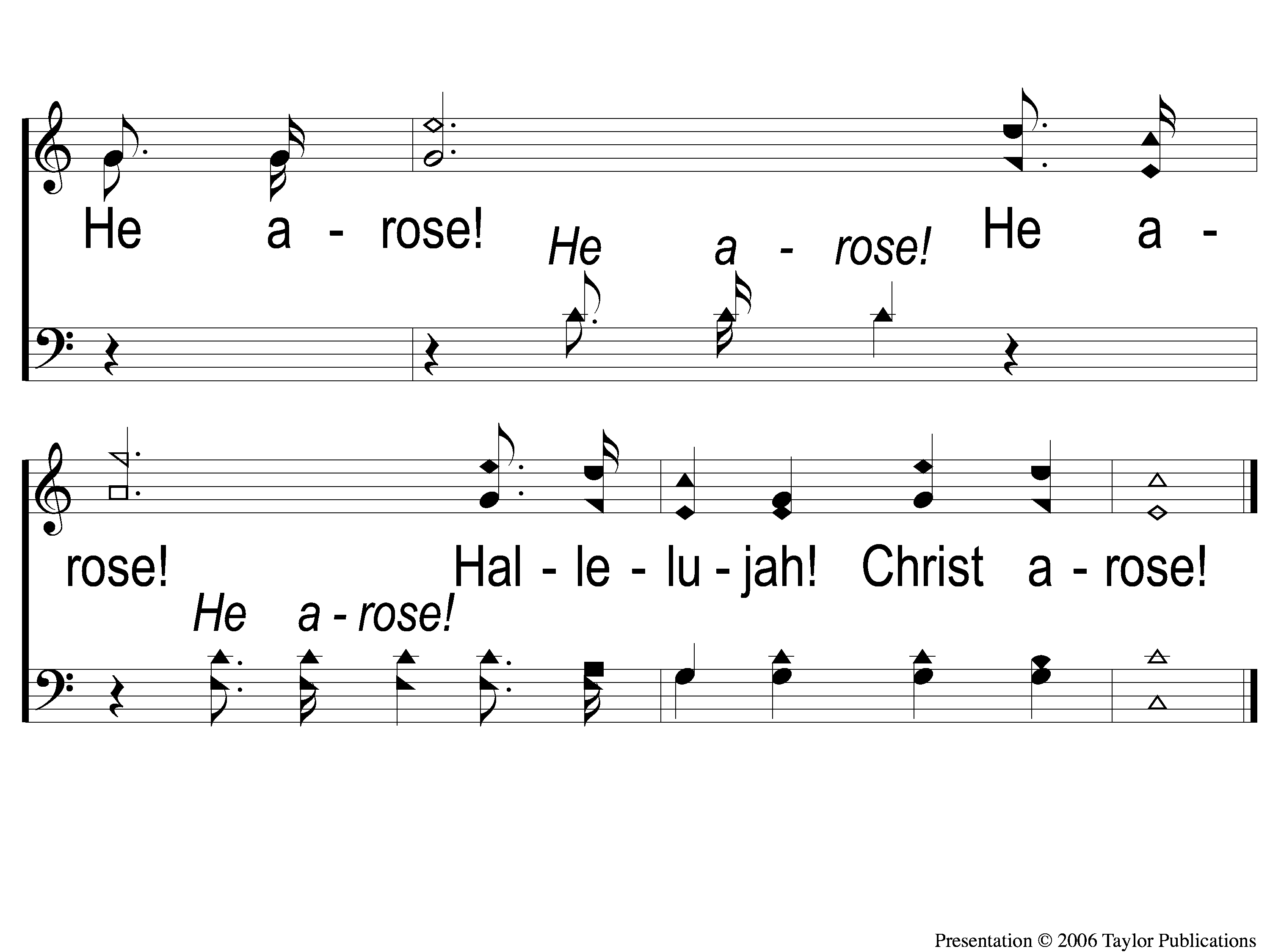 Low in the Grave He Lay
344
C-3 Low in the Grave He Lay
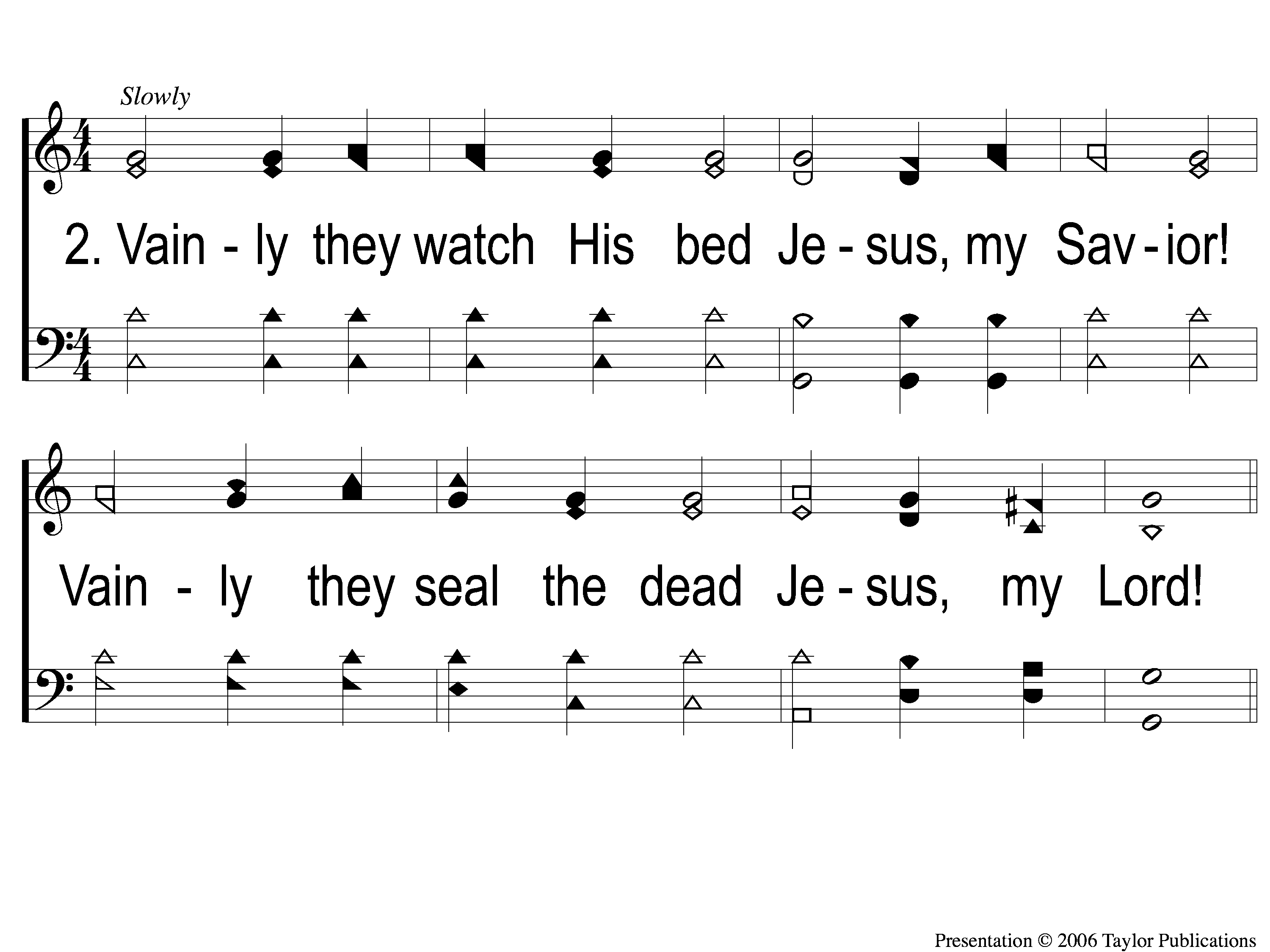 Low in the Grave He Lay
344
2 Low in the Grave He Lay
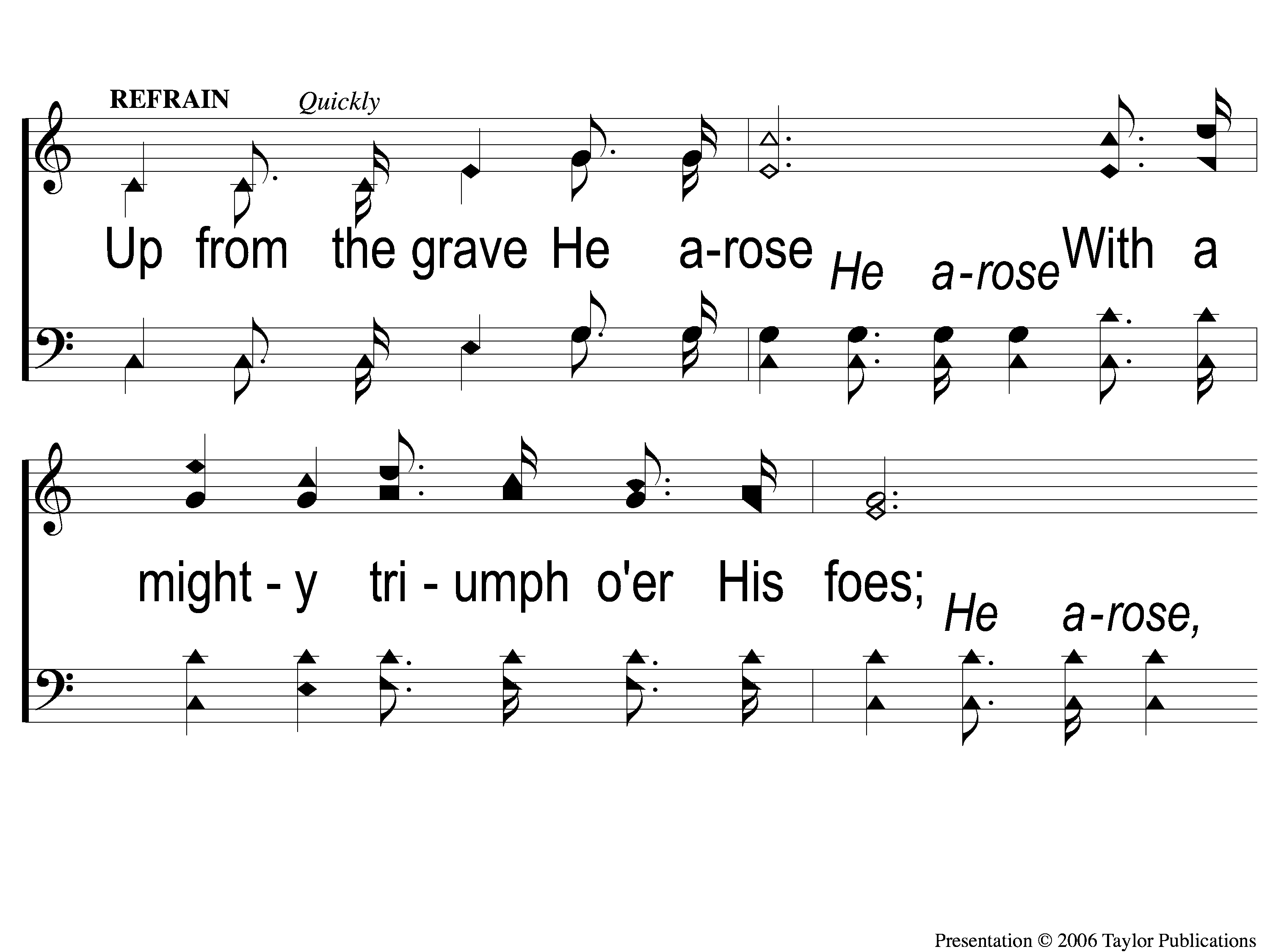 Low in the Grave He Lay
344
C-1 Low in the Grave He Lay
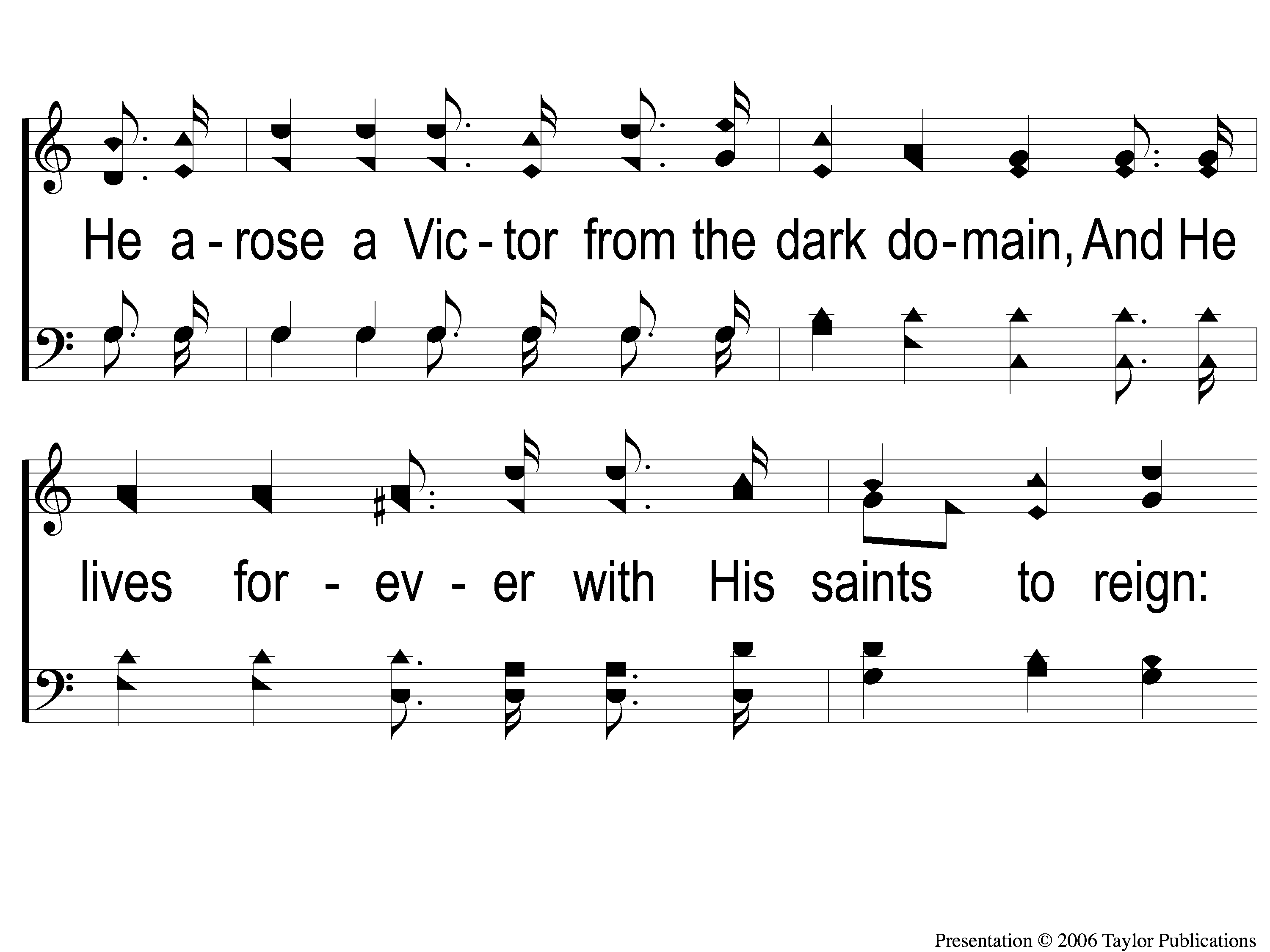 Low in the Grave He Lay
344
C-2 Low in the Grave He Lay
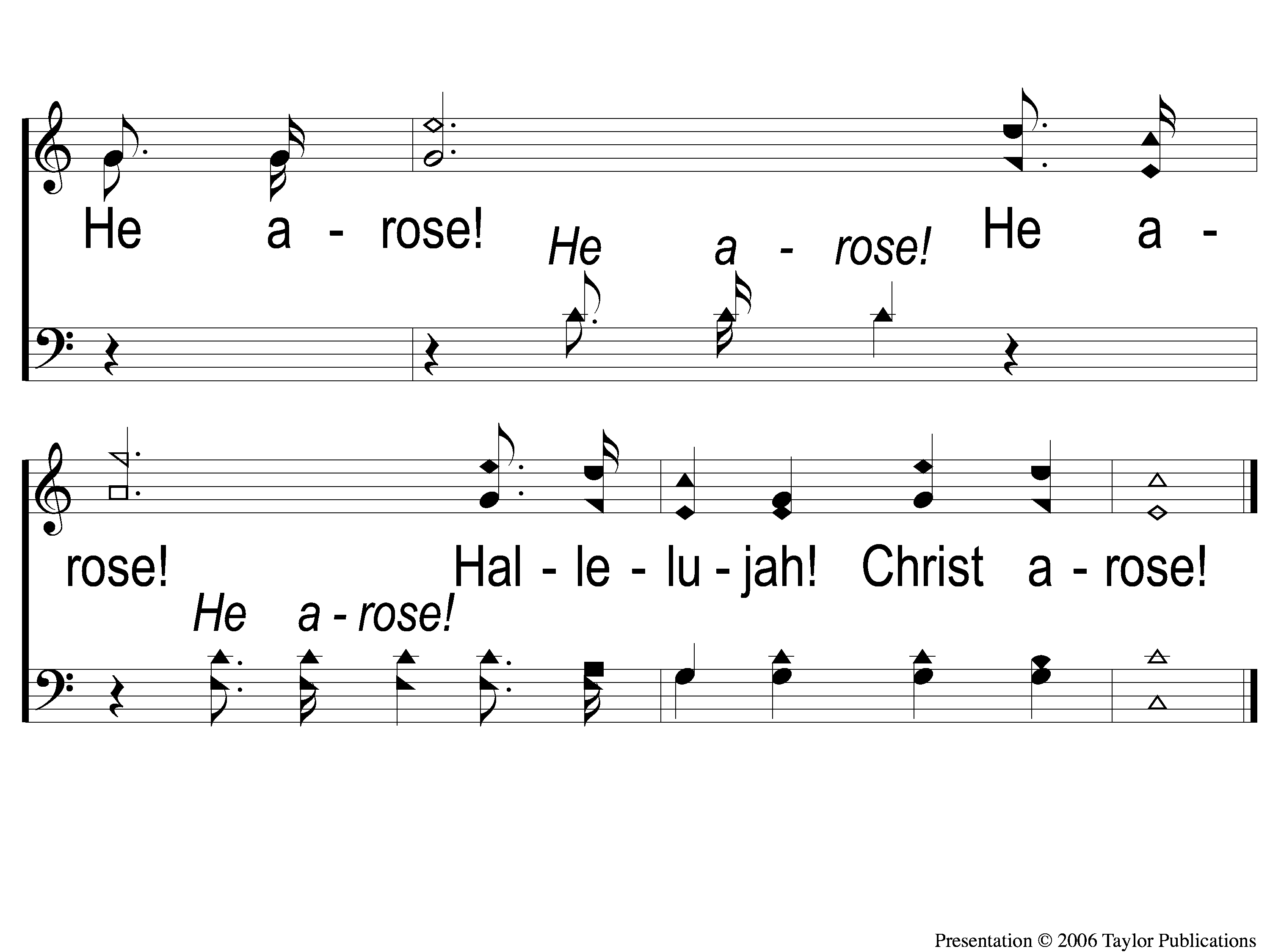 Low in the Grave He Lay
344
C-3 Low in the Grave He Lay
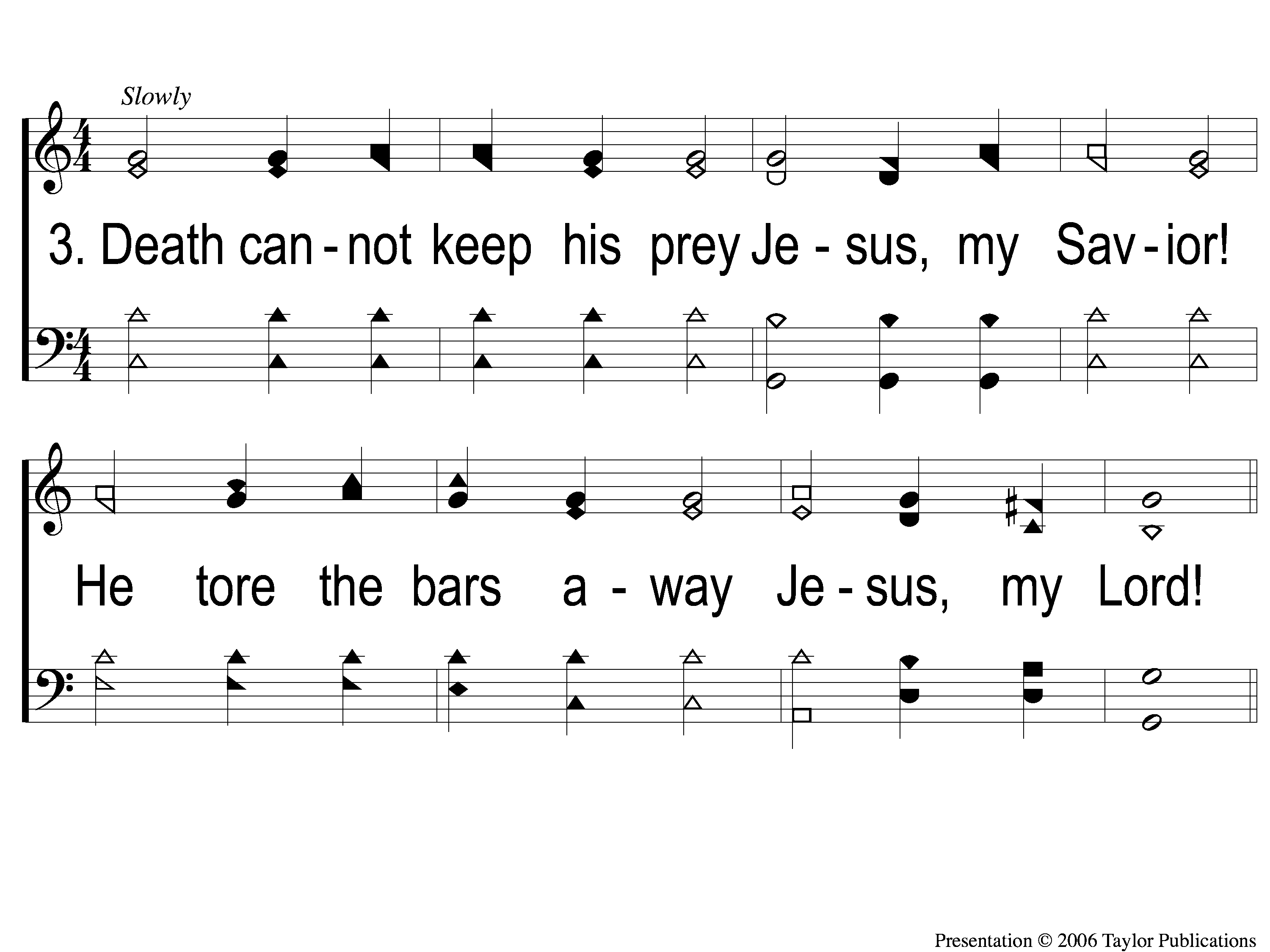 Low in the Grave He Lay
344
3 Low in the Grave He Lay
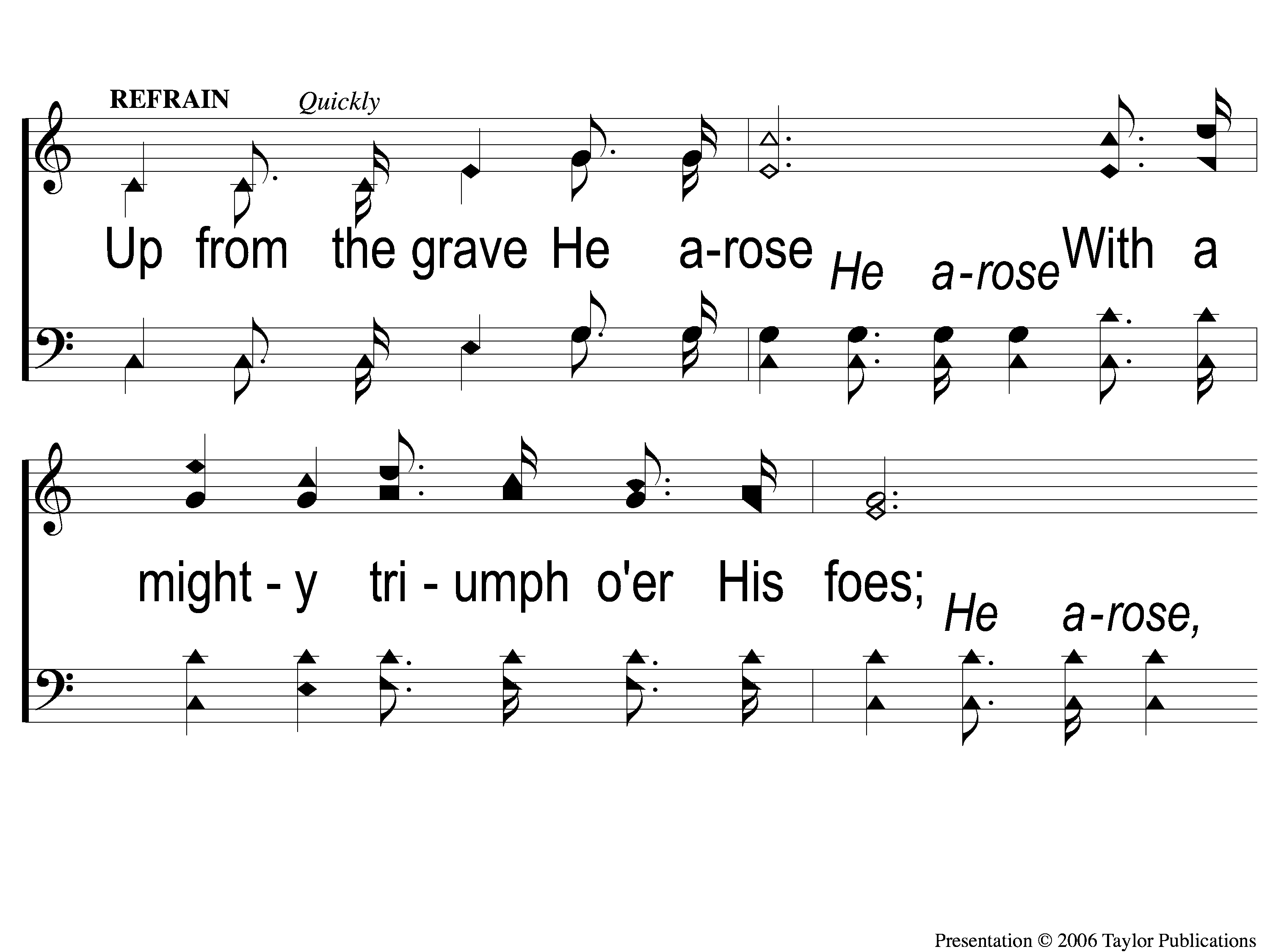 Low in the Grave He Lay
344
C-1 Low in the Grave He Lay
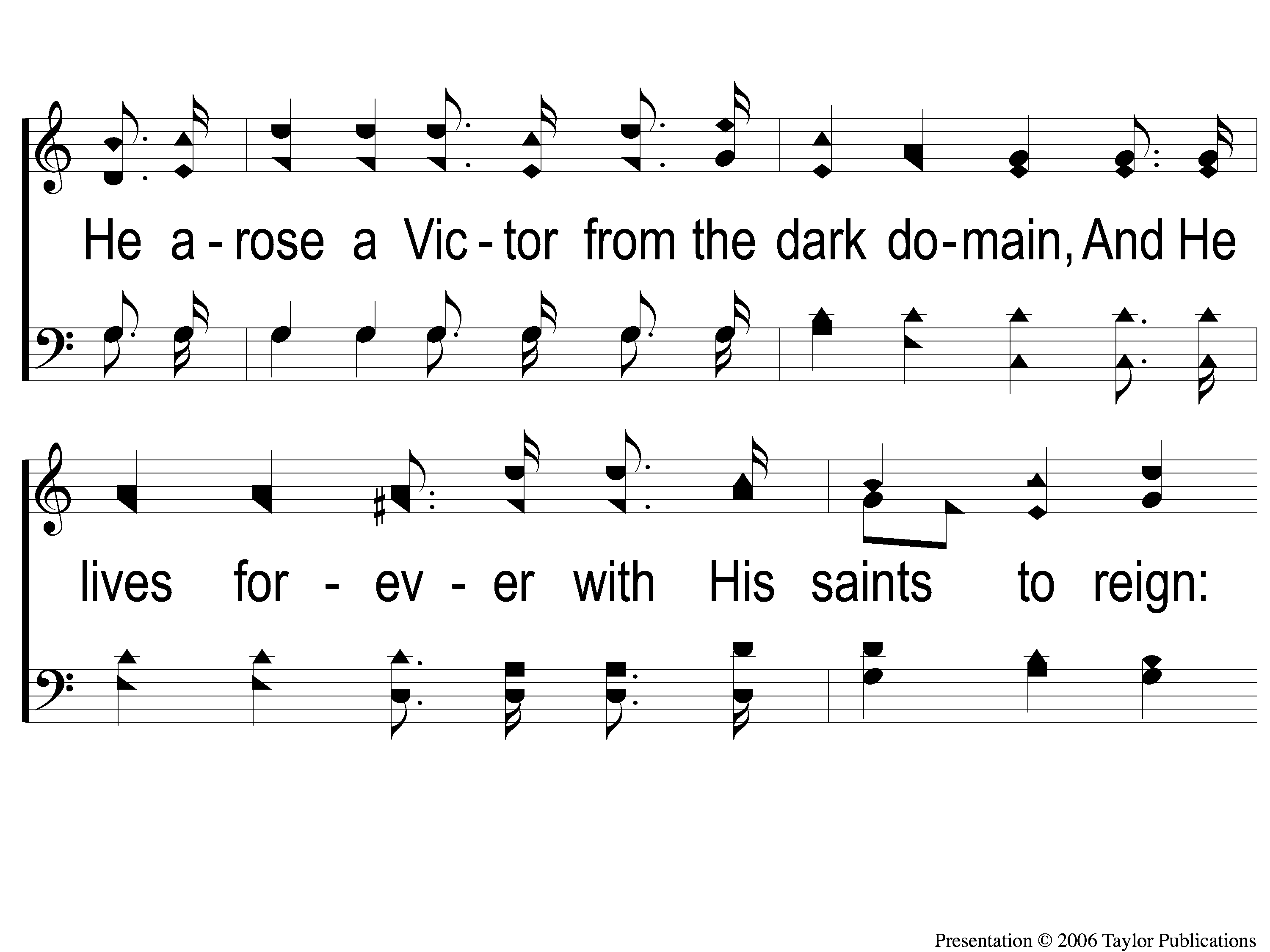 Low in the Grave He Lay
344
C-2 Low in the Grave He Lay
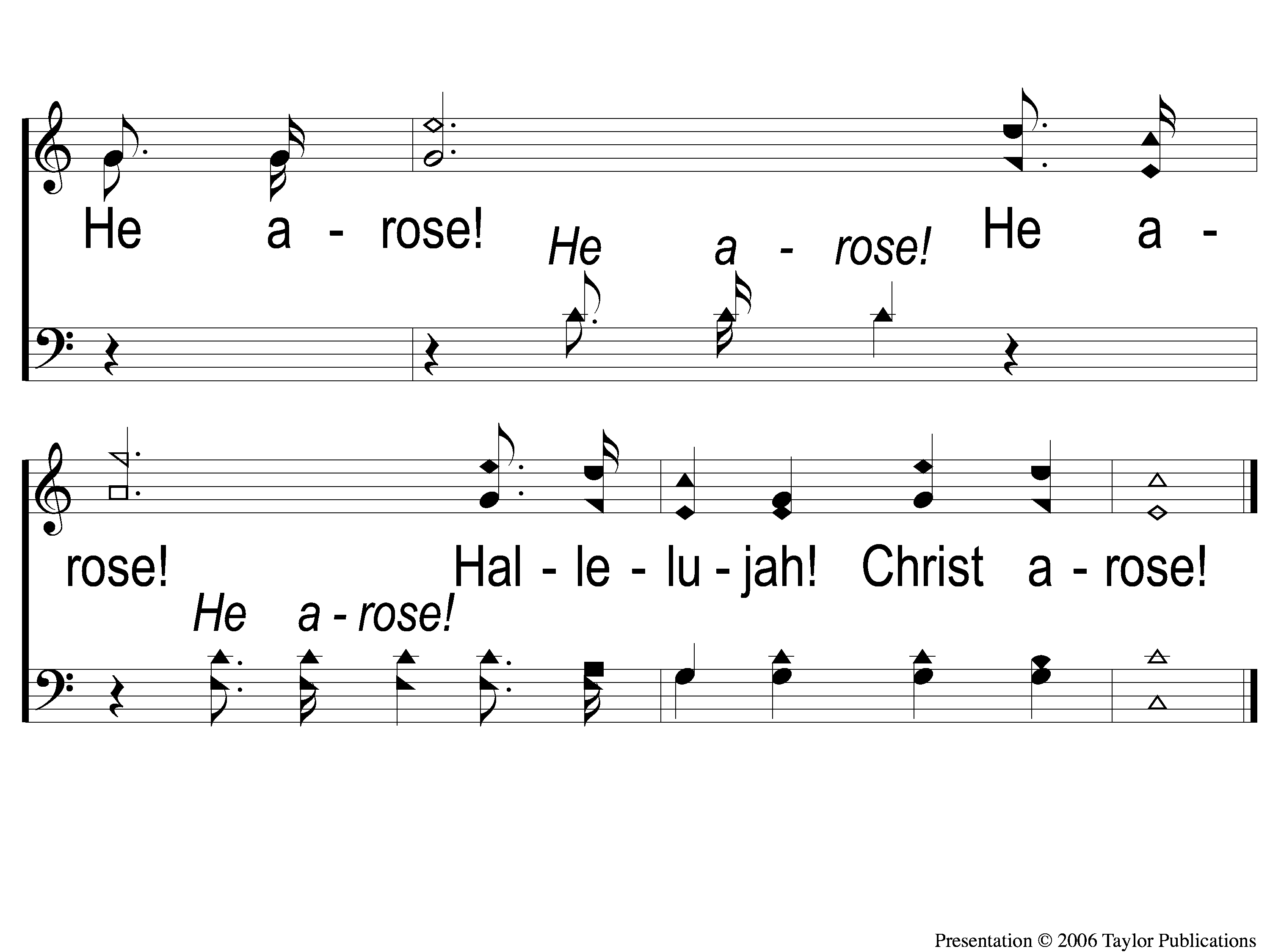 Low in the Grave He Lay
344
C-3 Low in the Grave He Lay
SCRIPTURE READING:
Matthew 28:5-6
Who is Jesus?
The lord of the sabbath (ch. 12)
The head of the church (ch. 14-17)
The teacher of difficult things (ch. 19)
The son of David (ch. 20)
The cleanser of god’s house (ch. 21)
The good teacher (ch. 22)
The Messiah (ch. 1)
The “king of the jews” (ch. 2, 27)
The “son of god” (ch. 3, 17)
The Conqueror (Ch. 4)
The great physician (ch. 8-9)
The giver of rest (ch. 11)
Who is Jesus?
IN MATTHEW 26-28
THE BETRAYED ONE
Matthew 26
WHO PLOTTED AGAINST HIM?
Matt. 26:1-5
WHO PLOTTED AGAINST HIM?
Matt. 26:1-5
The Chief Priests
The Scribes
The Elders
The High Priest
WHO PLOTTED AGAINST HIM?
Plotted = “to engage in joint planning so as to devise a course of common action, often one with a harmful or evil purpose” (Louw-Nida)
WHO PLOTTED AGAINST HIM?
Plotted = “to engage in joint planning so as to devise a course of common action, often one with a harmful or evil purpose” (Louw-Nida)
1 Cor. 15:33, Gen. 11:4-6
WHO BETRAYED HIM?
WHO BETRAYED HIM?
Judas – 26:14-16, 44-49
WHO BETRAYED HIM?
Judas
Peter – 26:33-35, 69-75
WHO BETRAYED HIM?
Judas
Peter
Disciples – 26:30-32, 35, 55-56
WHO BETRAYED HIM?
Judas
Peter
Disciples
Us – Acts 2:38, Rom. 3:23, 5:6-8
THE CRUCIFIED ONE
Matthew 27
WHAT DID JESUS SUFFER THROUGH?
Illegal Trial – 26:47-50, 57-66
WHAT DID JESUS SUFFER THROUGH?
Illegal Trial – 26:47-50, 57-66 
Mocking – 26:67-68, 27:27-29
WHAT DID JESUS SUFFER THROUGH?
Illegal Trial – 26:47-50, 57-66 
Mocking – 26:67-68, 27:27-29
Beating – 26:67, 27:30
WHAT DID JESUS SUFFER THROUGH?
Illegal Trial – 26:47-50, 57-66 
Mocking – 26:67-68, 27:27-29
Beating – 26:67, 27:30
Scourging – 27:26
WHAT DID JESUS SUFFER THROUGH?
Illegal Trial – 26:47-50, 57-66 
Mocking – 26:67-68, 27:27-29
Beating – 26:67, 27:30
Scourging – 27:26
Crucifixion – 27:35ff
WHY DID JESUS SUFFER?
WHY DID JESUS SUFFER?
To Obey His Father
Jn. 8:29
Matt. 3:17, 17:5
WHY DID JESUS SUFFER?
For Us
Rom. 5:8, 8:32
1 Cor. 5:7
2 Cor. 5:21
Gal. 3:13
Eph. 5:2
THE RESURRECTED ONE
Matthew 28
WHEN WAS HE RESURRECTED?
WHEN WAS HE RESURRECTED?
On “the Third Day”
Prophesied by the Prophets
Psa. 22:25-27, 16:9-11, 110:1
Hos. 6:2
Isa. 53:10
WHEN WAS HE RESURRECTED?
On “the Third Day”
Prophesied by Jesus Himself:
Jn. 2:19
Matt. 12:40, 16:21, 17:23, 20:17-19
WHEN WAS HE RESURRECTED?
On “the First Day of the Week”
Every Sunday Is Momentous
Acts 2:29-36, 20:7
WHAT DOES HIS RESURRECTION MEAN?
WHAT DOES HIS RESURRECTION MEAN?
We Have Hope
WHAT DOES HIS RESURRECTION MEAN?
We Have Hope
Of Resurrection To Eternal Life
Jn. 11:26
Are YOU Crucified
With Christ?
Invitation SONG:
Kneel at the cross
#945
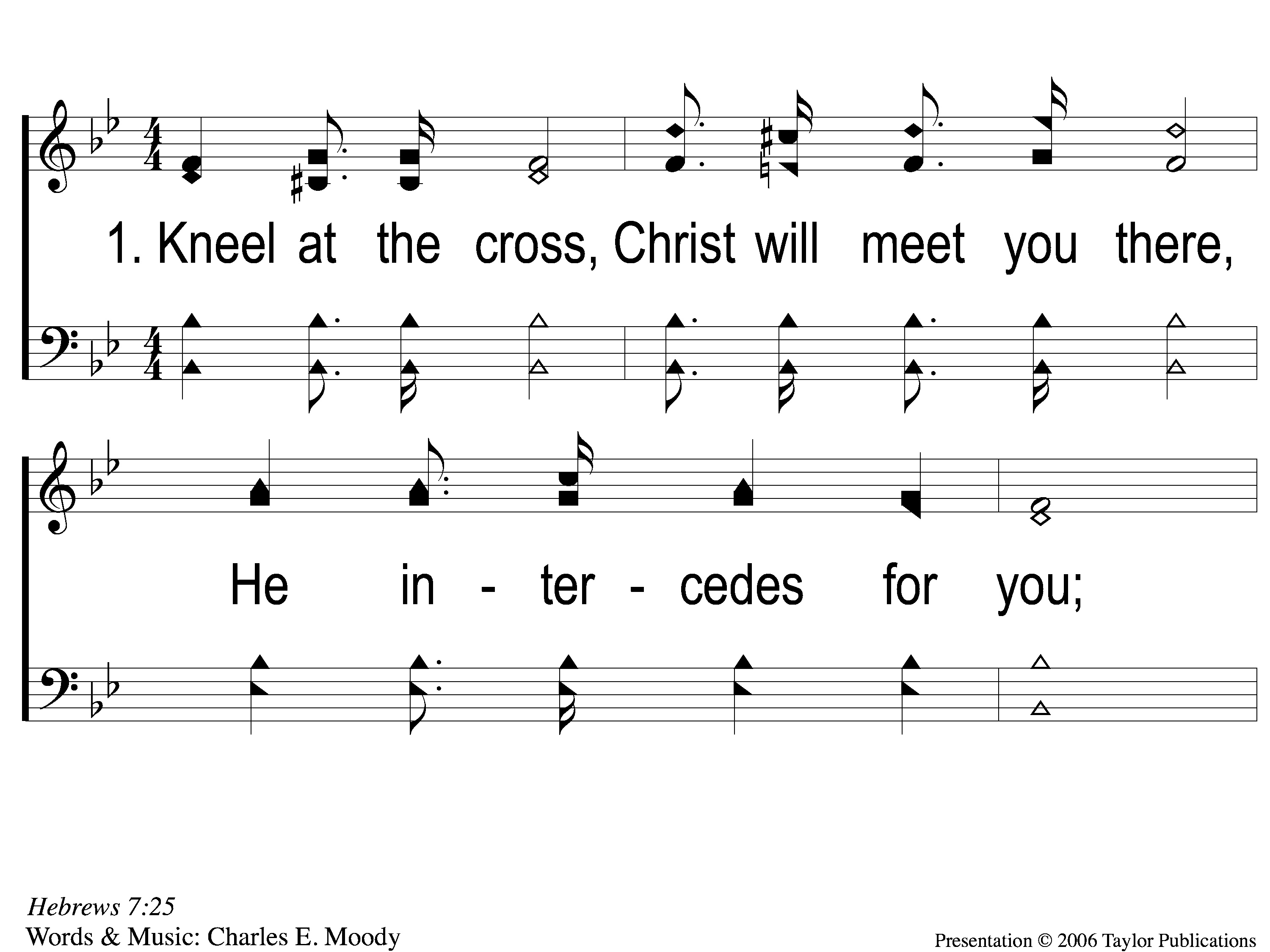 Kneel At the Cross
945
1-1 Kneel At the Cross
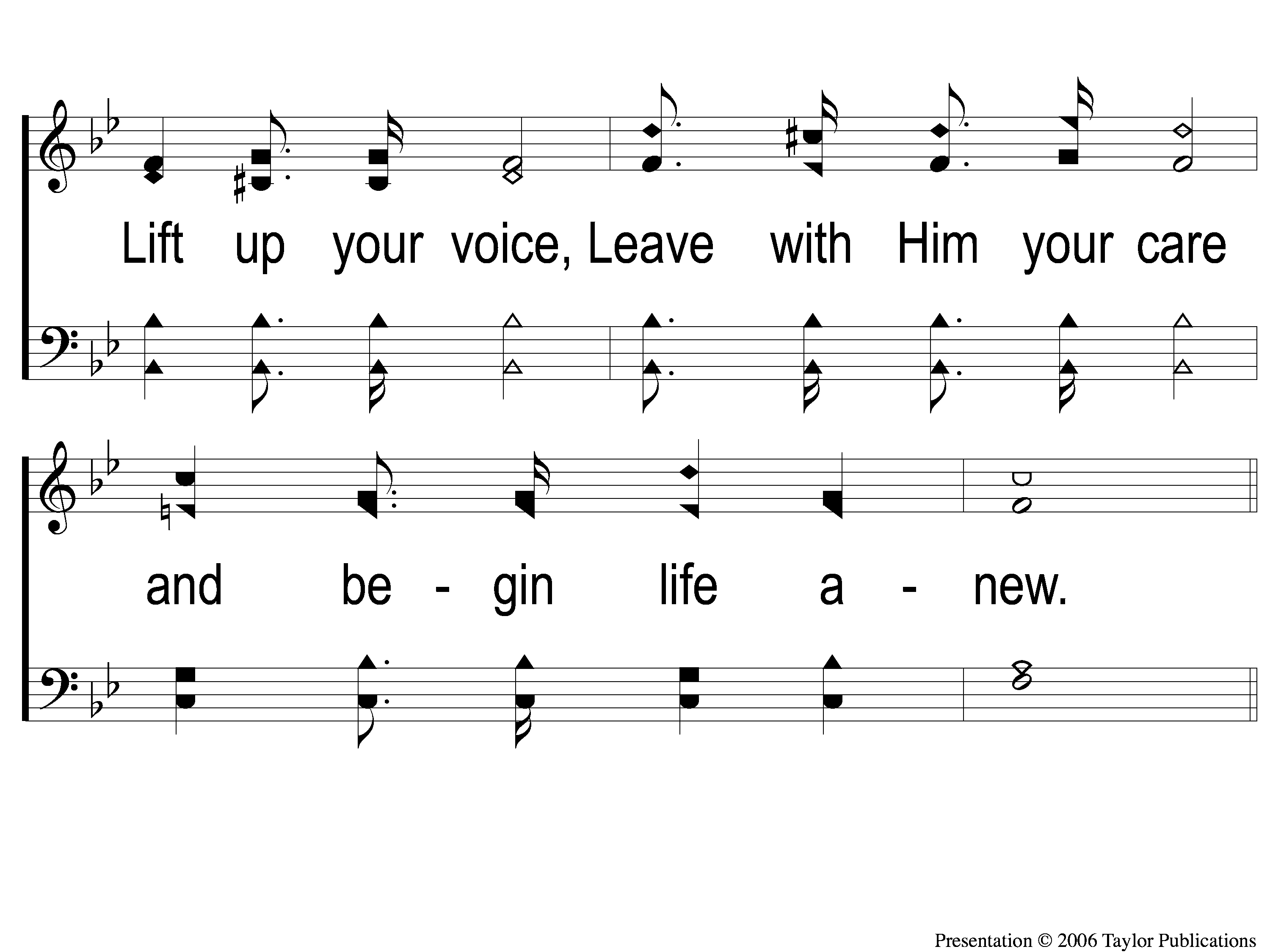 Kneel At the Cross
945
1-2 Kneel At the Cross
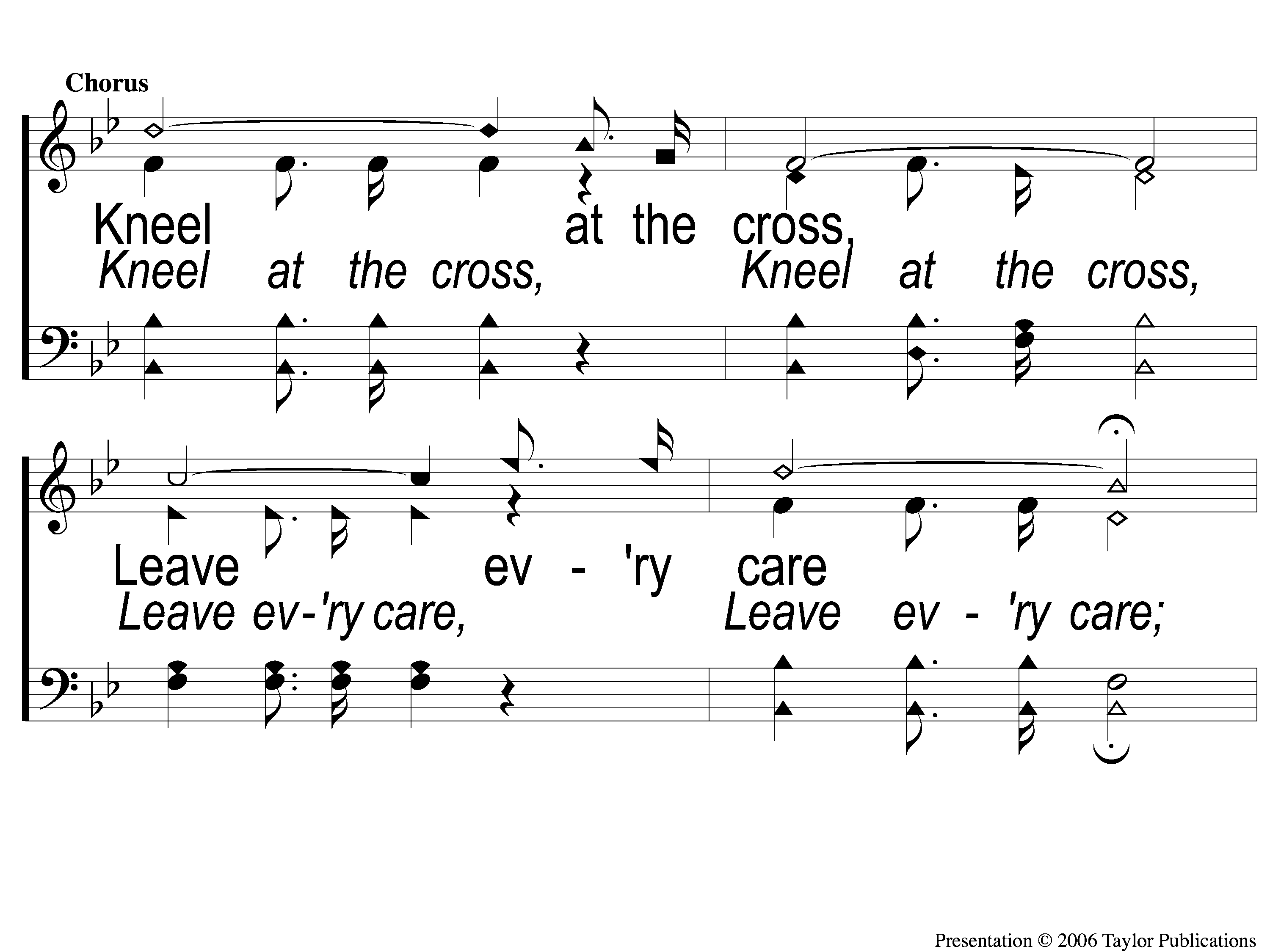 Kneel At the Cross
945
C-1 Kneel At the Cross
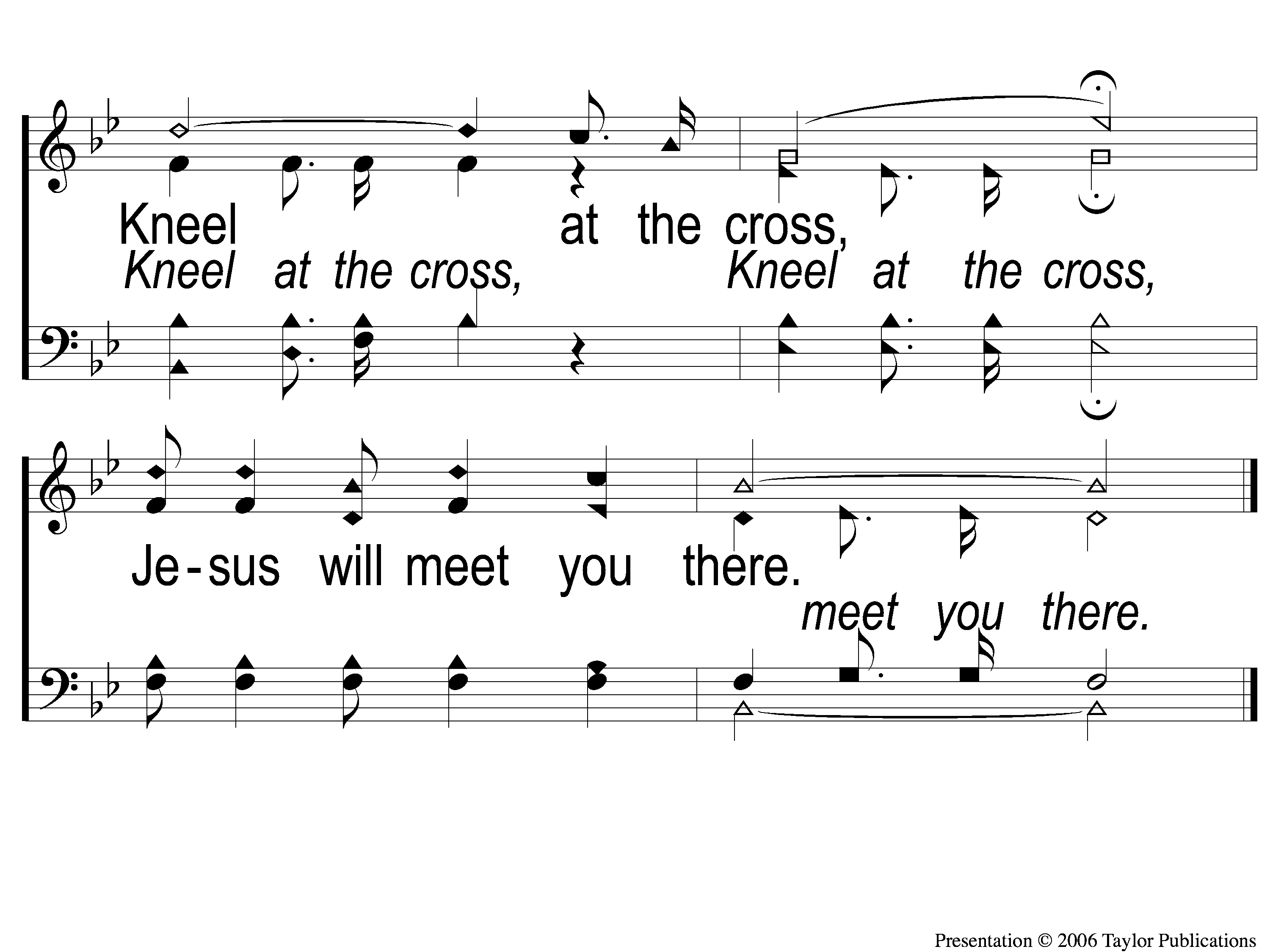 Kneel At the Cross
945
C-2 Kneel At the Cross
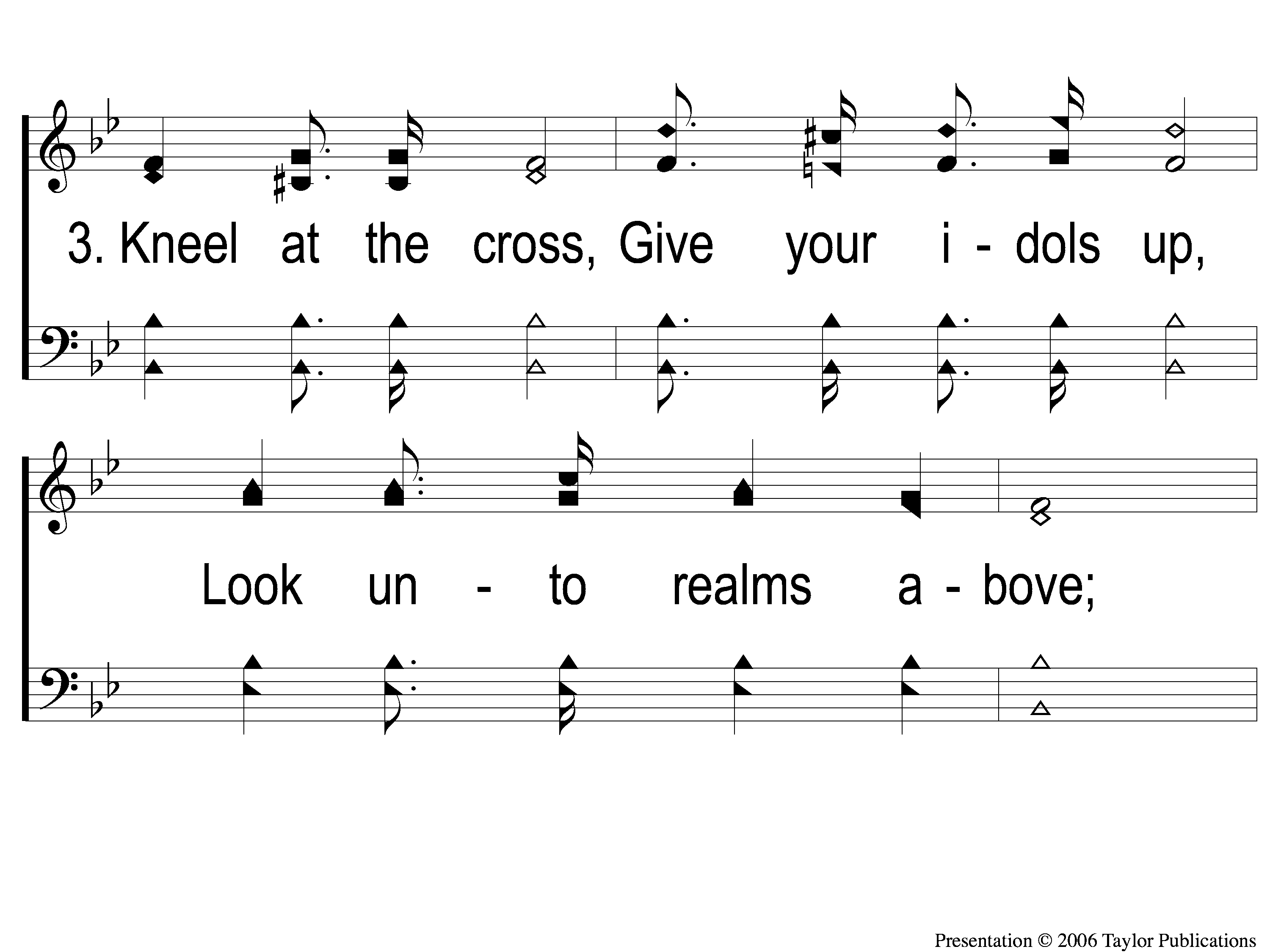 Kneel At the Cross
945
3-1 Kneel At the Cross
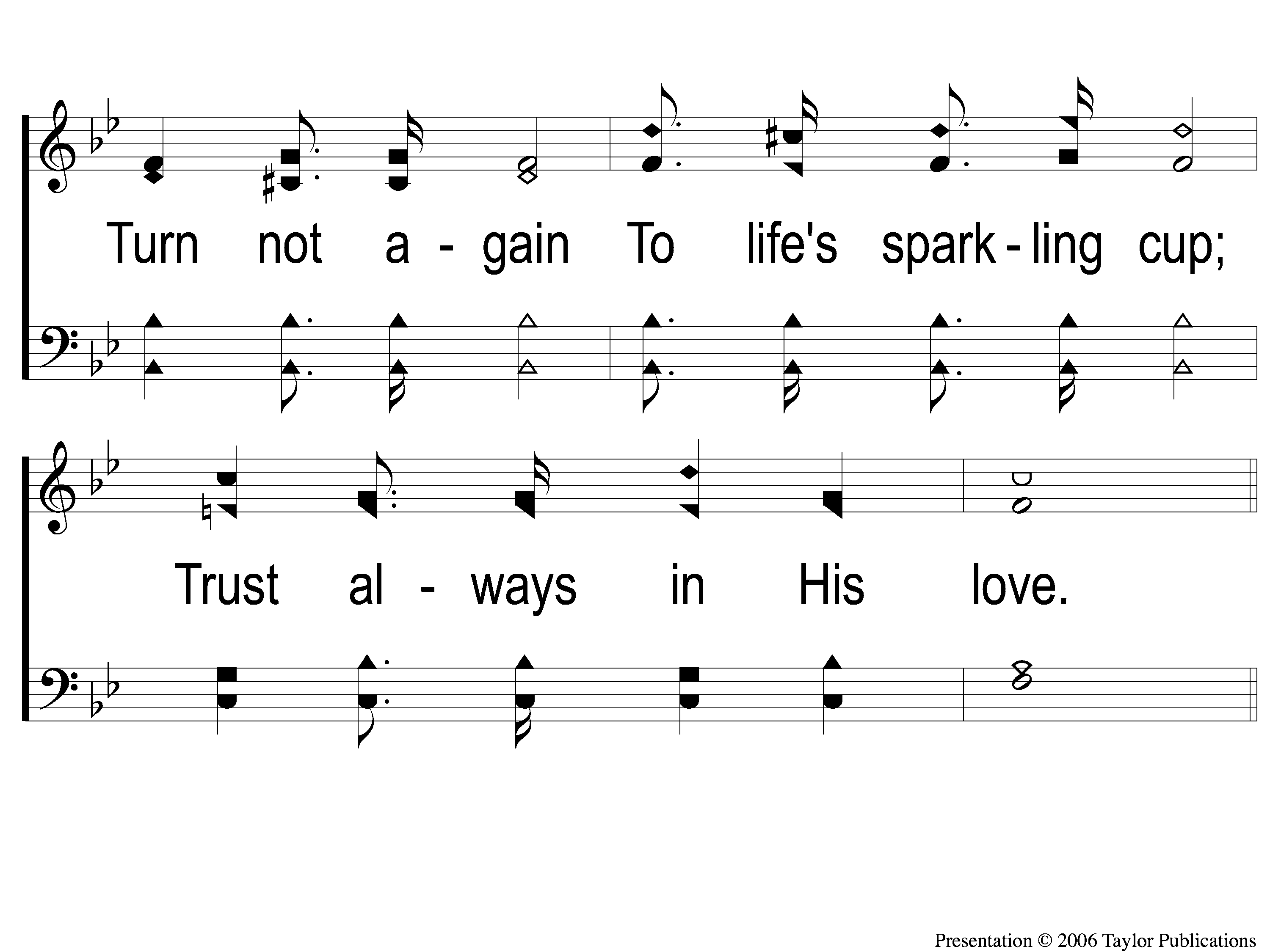 Kneel At the Cross
945
3-2 Kneel At the Cross
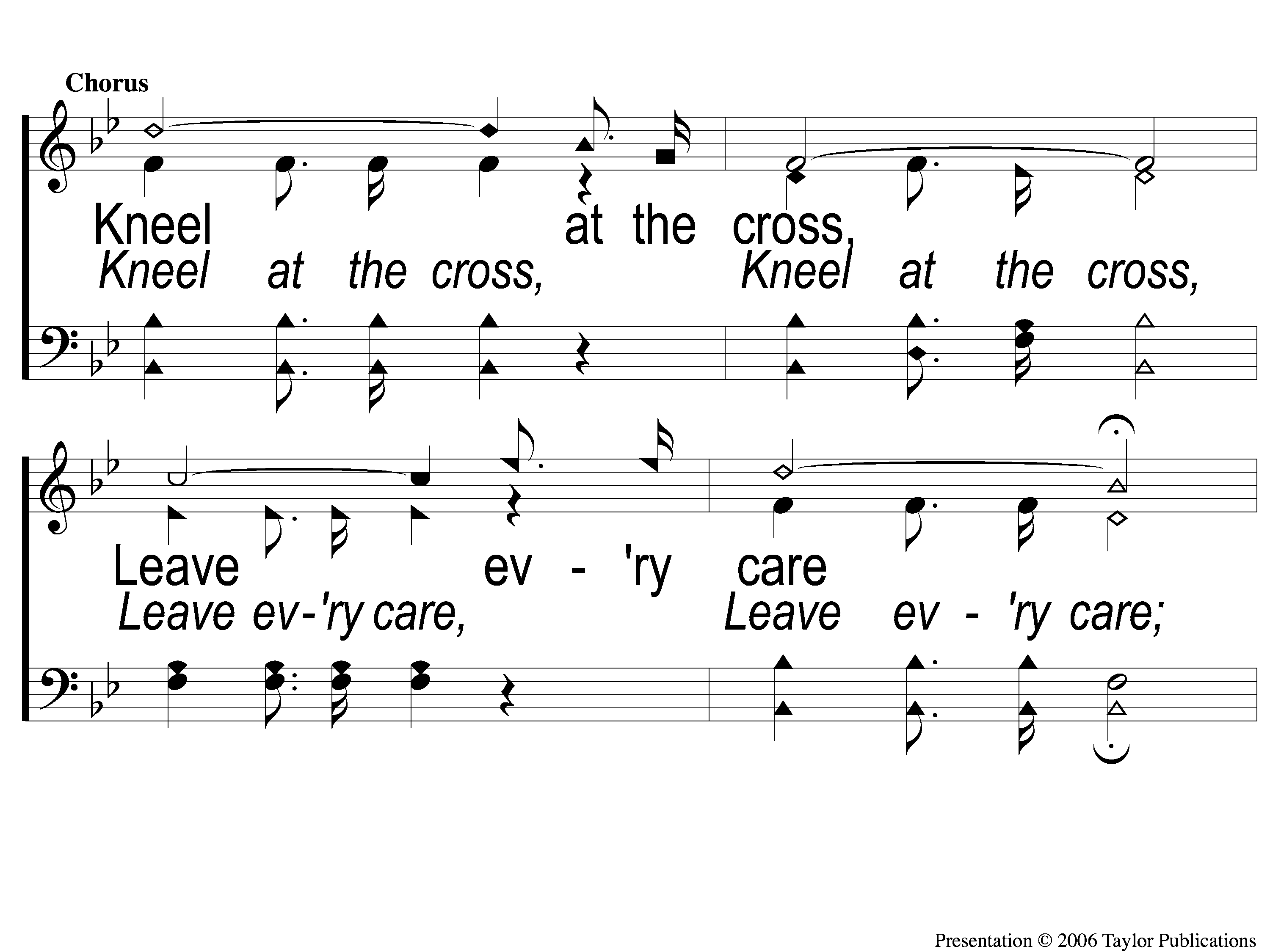 Kneel At the Cross
945
C-1 Kneel At the Cross
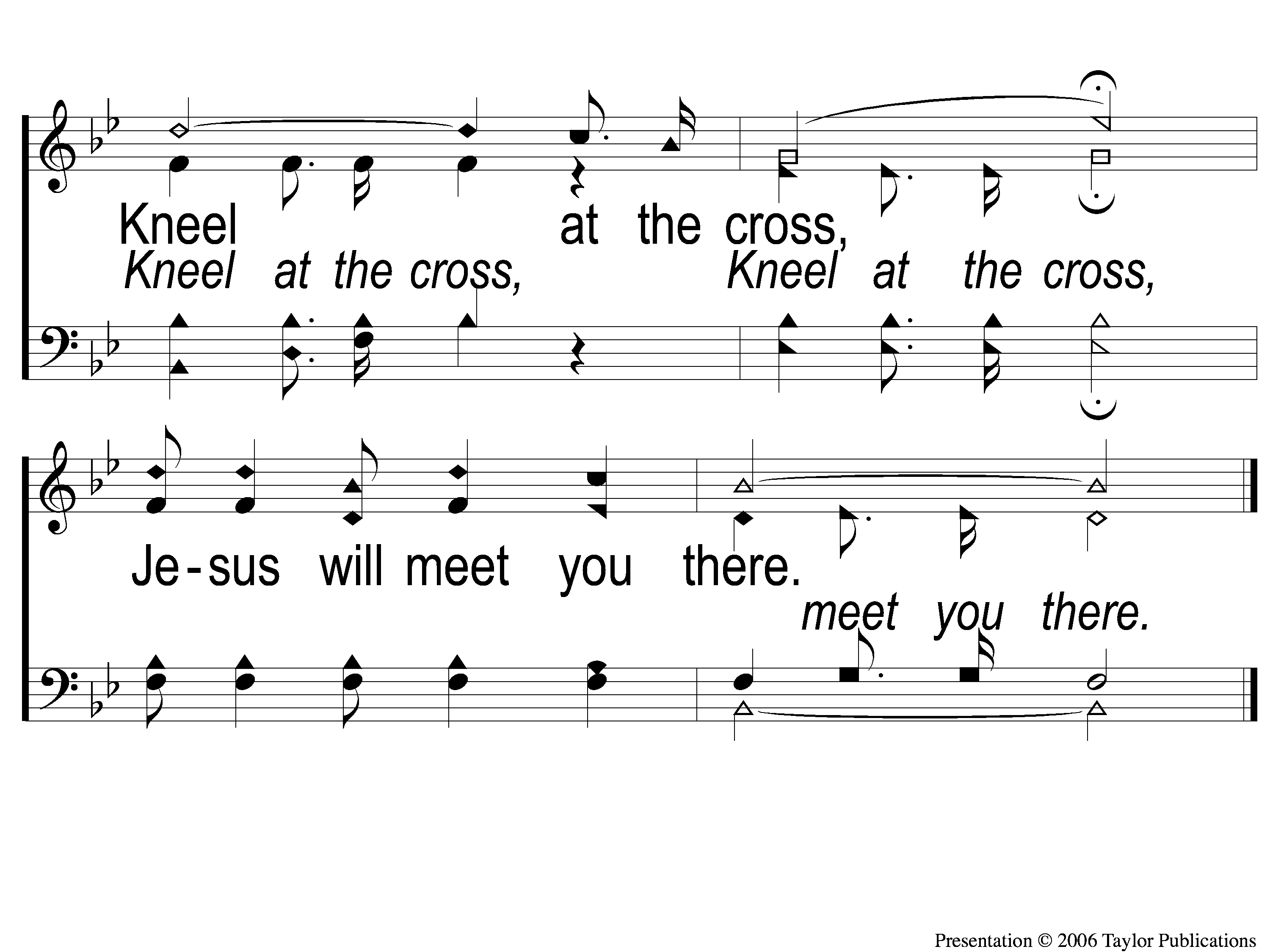 Kneel At the Cross
945
C-2 Kneel At the Cross
OUR CONTRIBUTION
2 Corinthians 8:12
“For if there is first a willing mind, it is accepted according to what one has, and not according to what he does not have.”
SONG:
Jesus keep me near the cross
#383
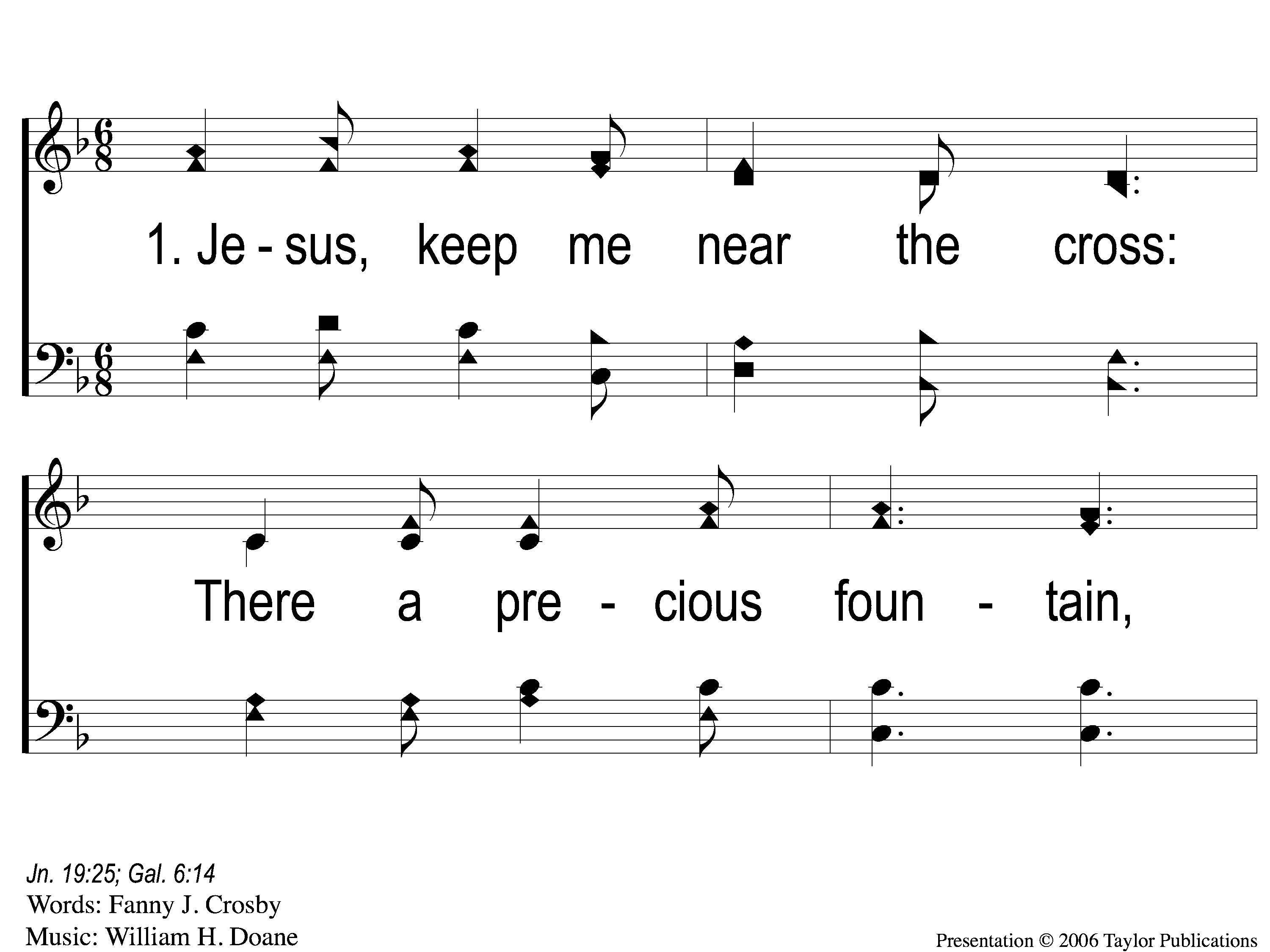 Jesus Keep Me Near The Cross
383
1-1 Jesus Keep Me Near the Cross
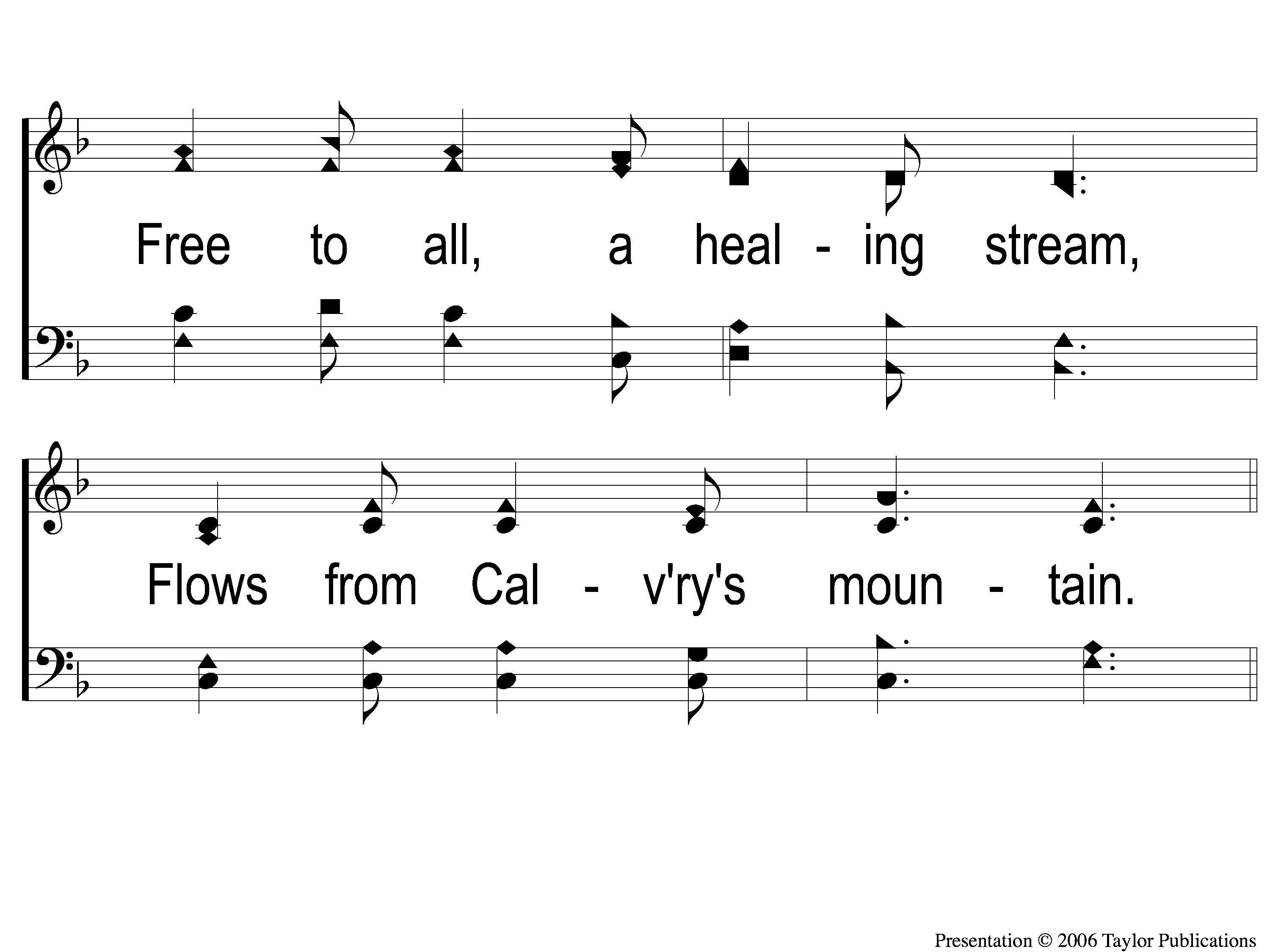 Jesus Keep Me Near The Cross
383
1-2 Jesus Keep Me Near the Cross
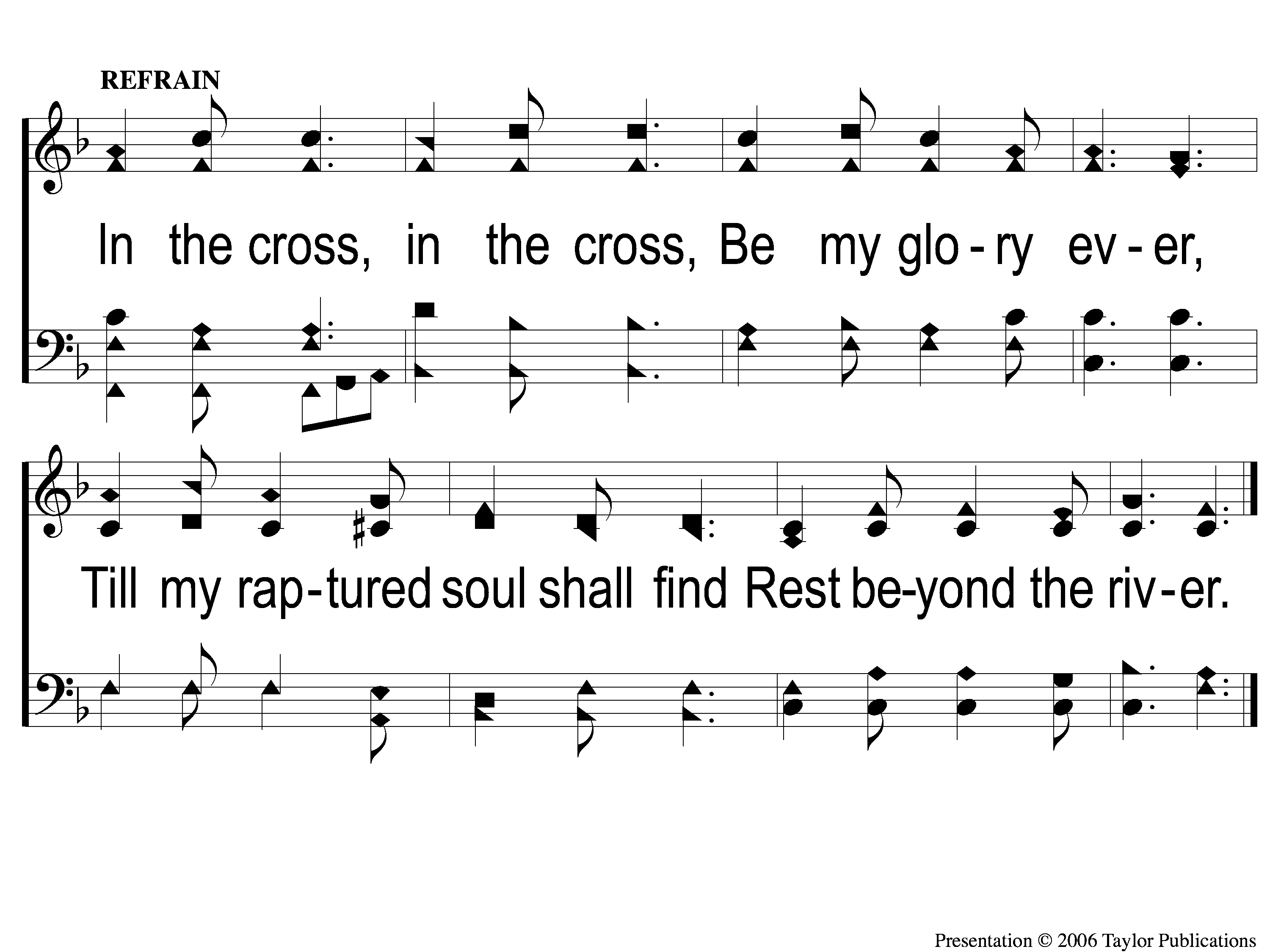 Jesus Keep Me Near The Cross
383
C Jesus Keep Me Near the Cross
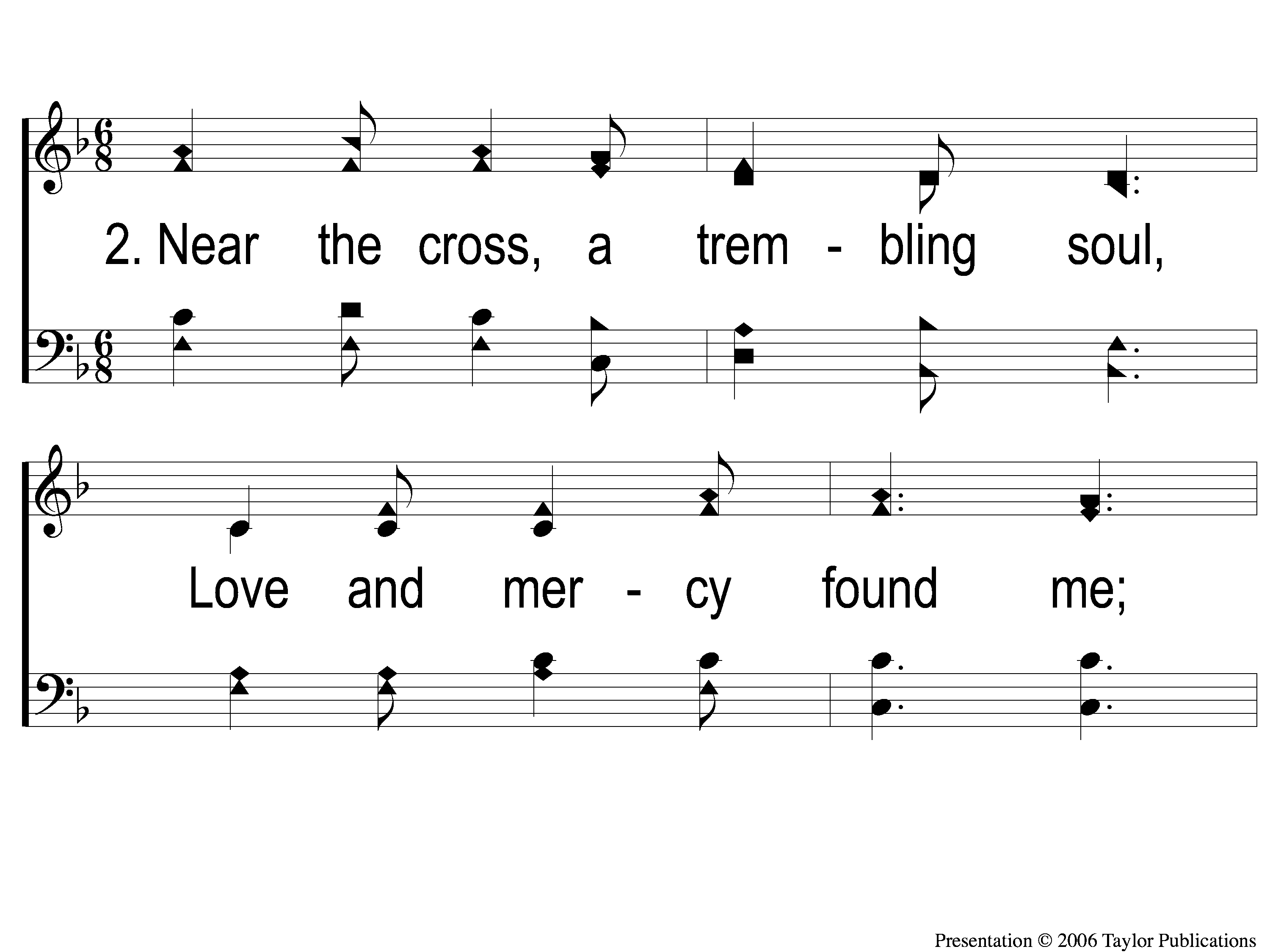 Jesus Keep Me Near The Cross
383
2-1 Jesus Keep Me Near the Cross
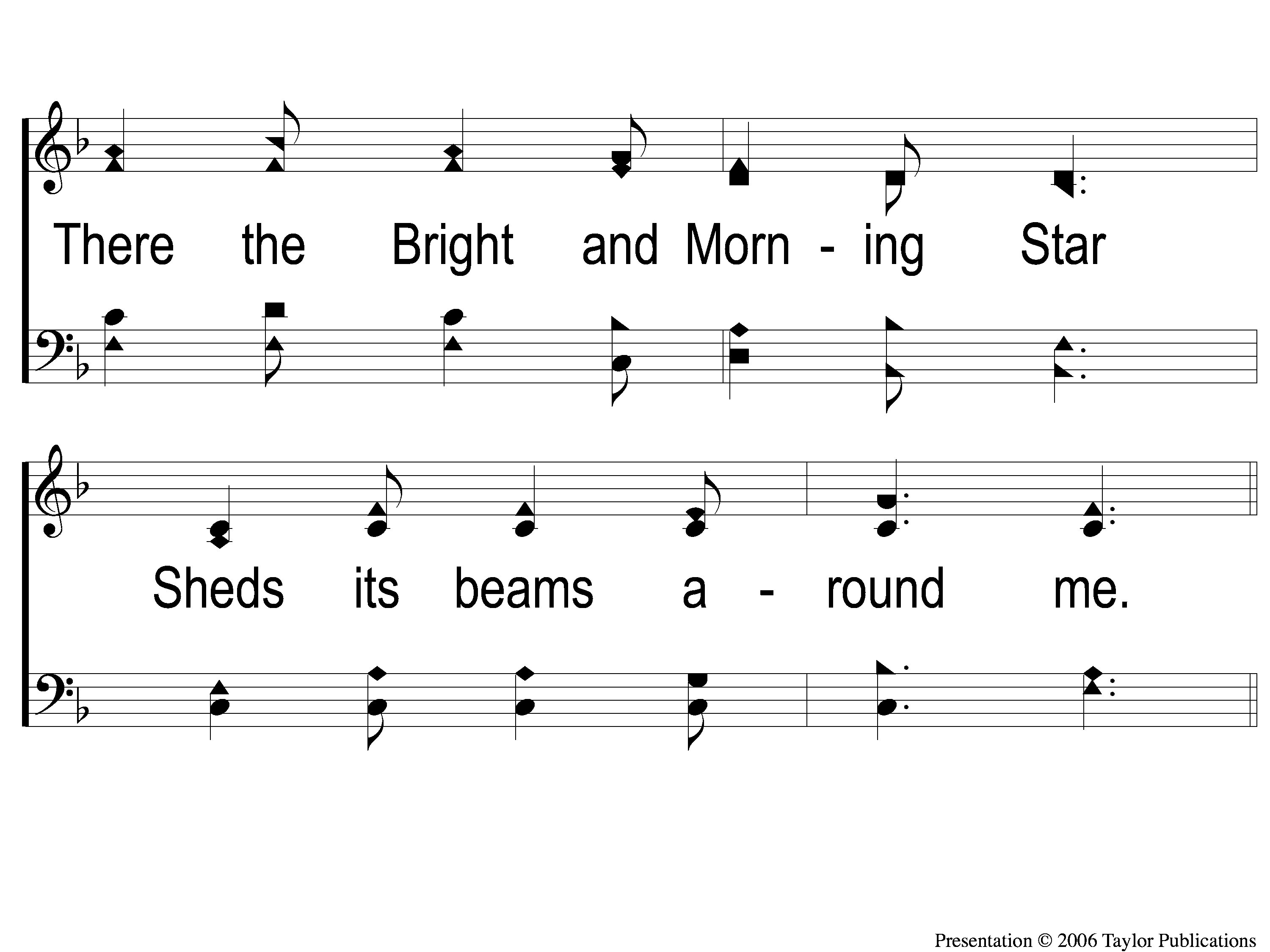 Jesus Keep Me Near The Cross
383
2-2 Jesus Keep Me Near the Cross
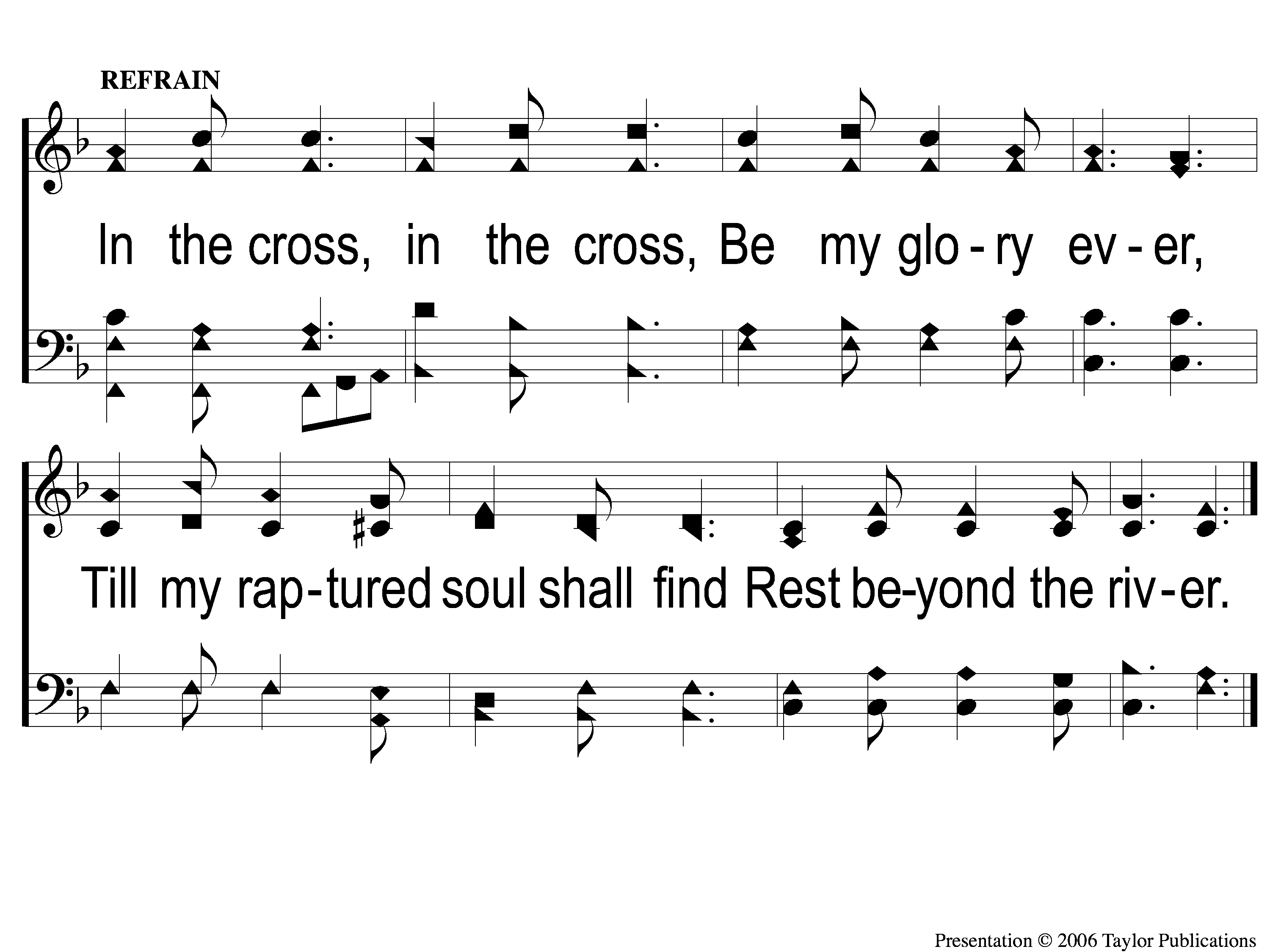 Jesus Keep Me Near The Cross
383
C Jesus Keep Me Near the Cross
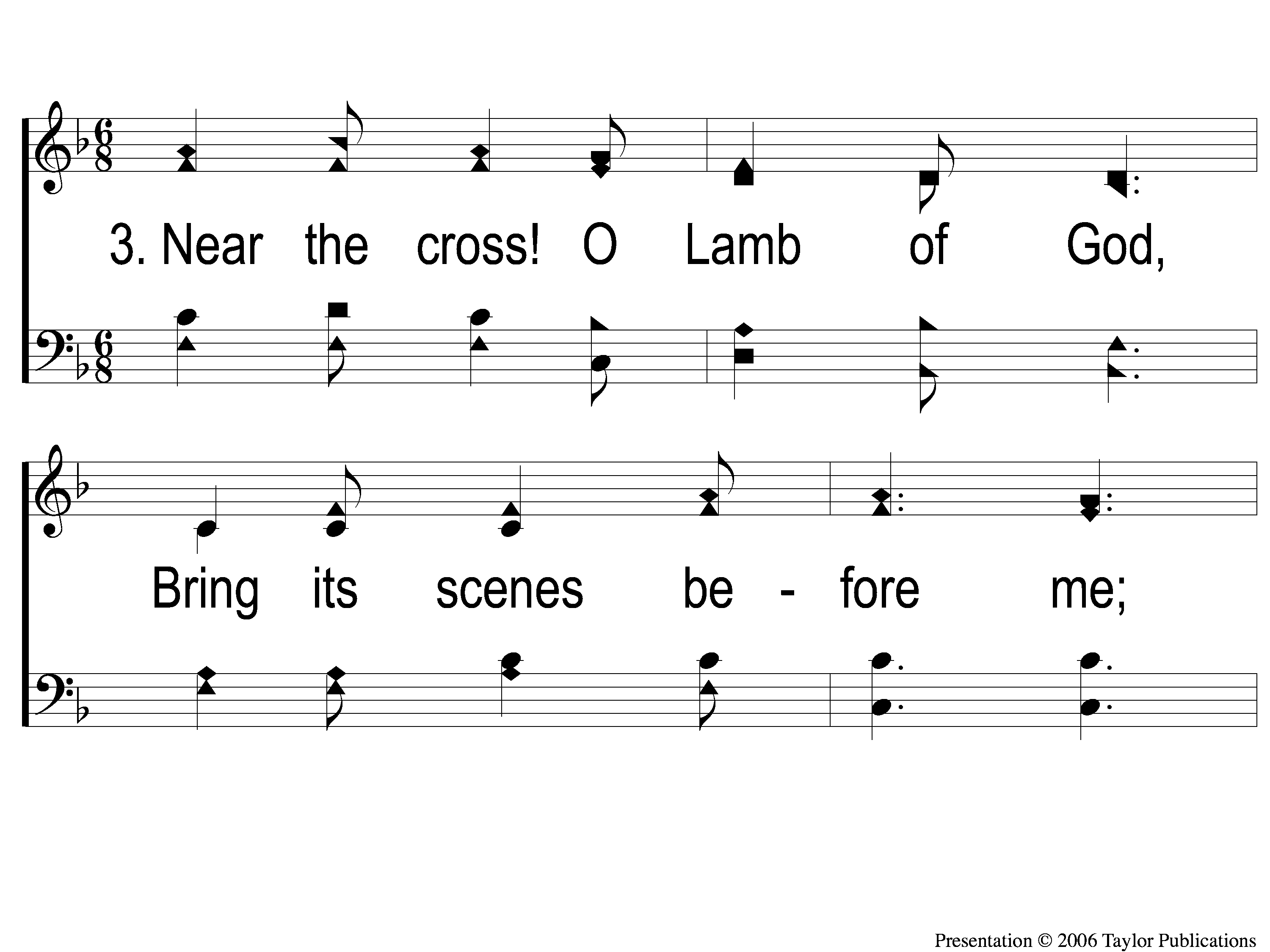 Jesus Keep Me Near The Cross
383
3-1 Jesus Keep Me Near the Cross
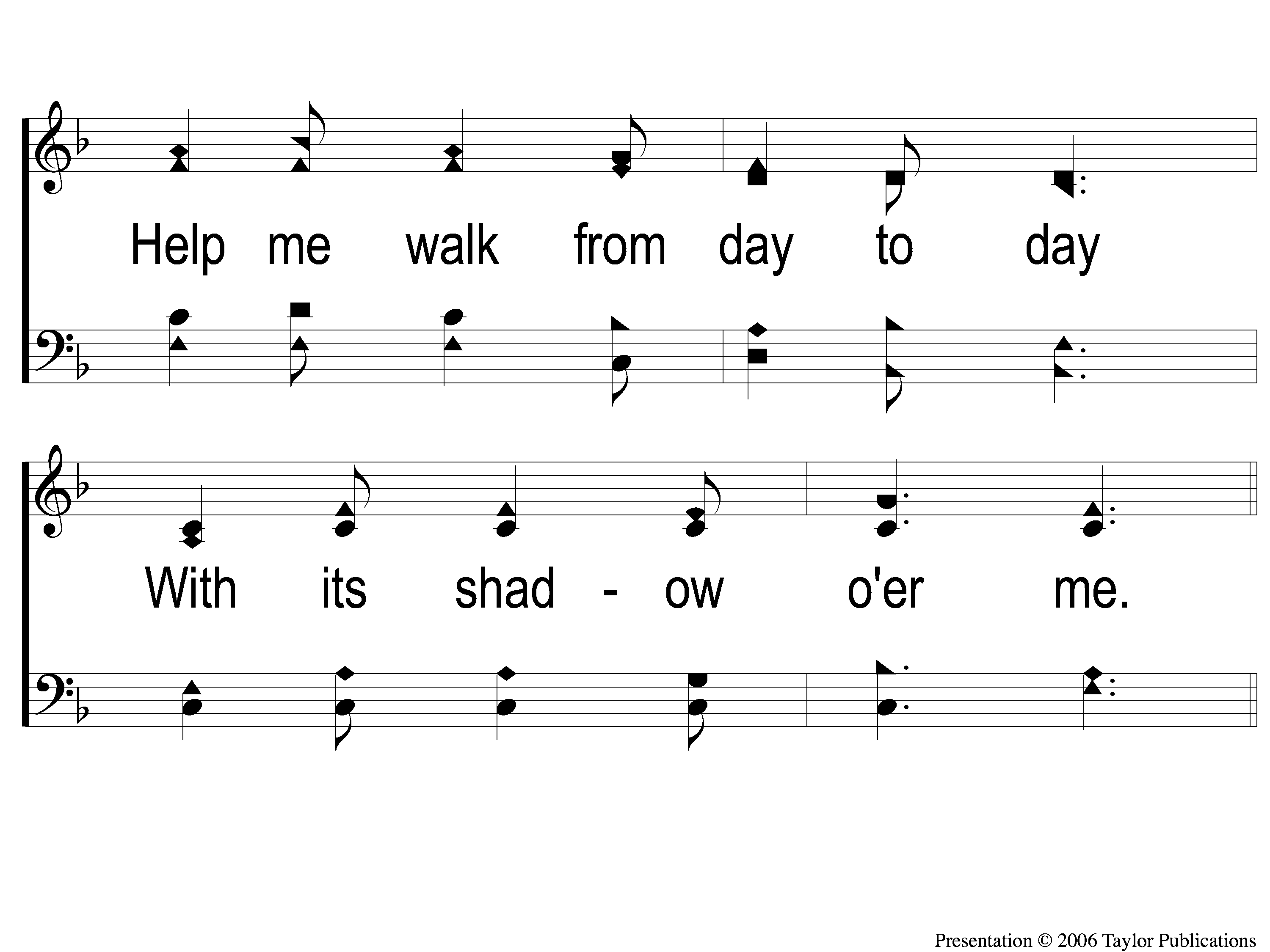 Jesus Keep Me Near The Cross
383
3-2 Jesus Keep Me Near the Cross
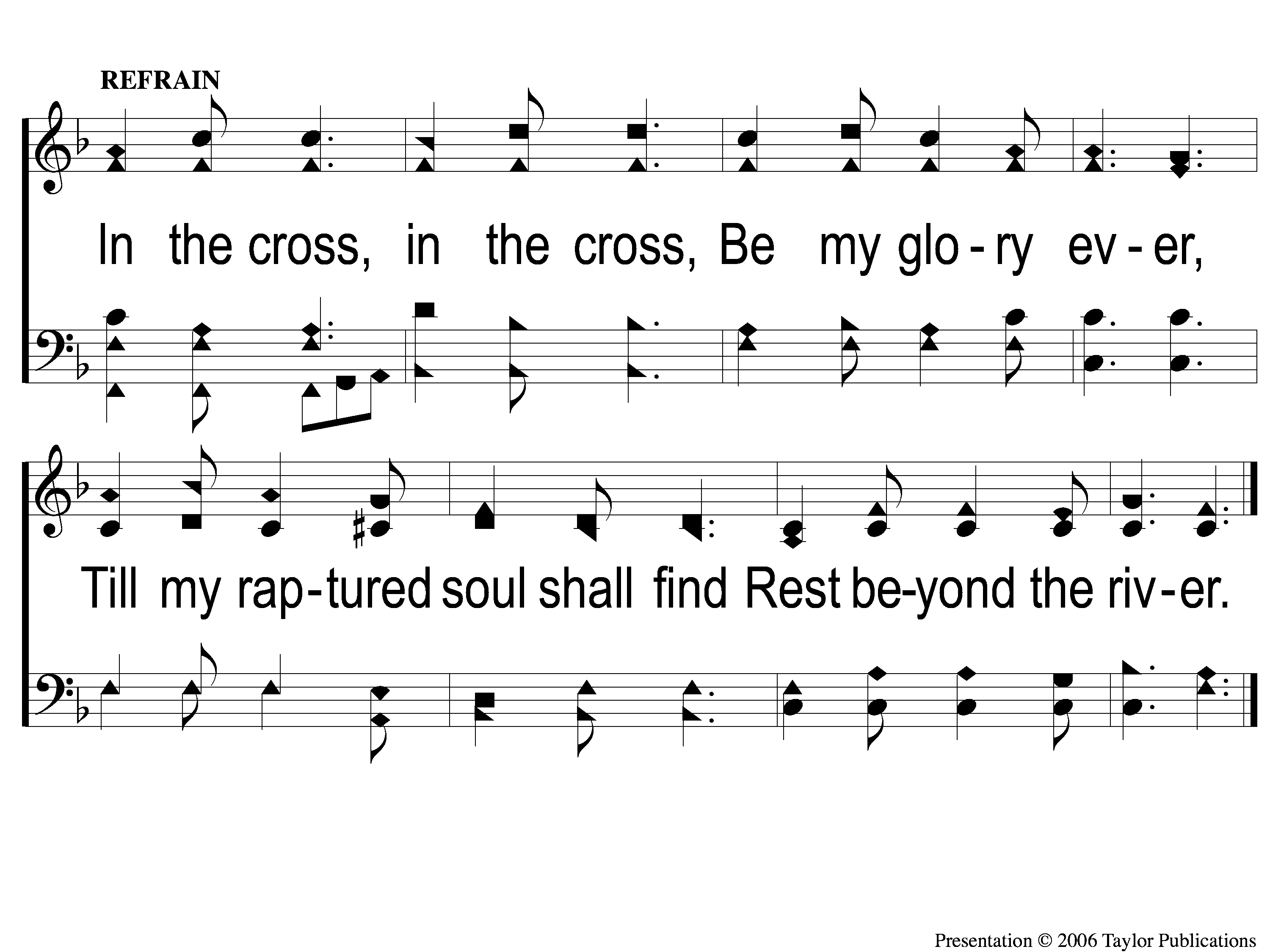 Jesus Keep Me Near The Cross
383
C Jesus Keep Me Near the Cross
THE UNLEAVENED BREAD
Isaiah 53:1-3
“Who has believed our report? And to whom has the arm of the Lord been revealed? For He shall grow up before Him as a tender plant, And as a root out of dry ground. He has no form or comeliness; And when we see Him, There is no beauty that we should desire Him. He is despised and rejected by men, A Man of sorrows and acquainted with grief. And we hid, as it were, our faces from Him; He was despised, and we did not esteem Him.”
THE FRUIT OF THE VINE
Isaiah 53:4-5
“Surely He has borne our griefs And carried our sorrows; Yet we esteemed Him stricken, Smitten by God, and afflicted. But He was wounded for our transgressions, He was bruised for our iniquities; The chastisement for our peace was upon Him, And by His stripes we are healed.”
closing PRAYER
SONG:
‘tis so sweet to trust in jesus
#679
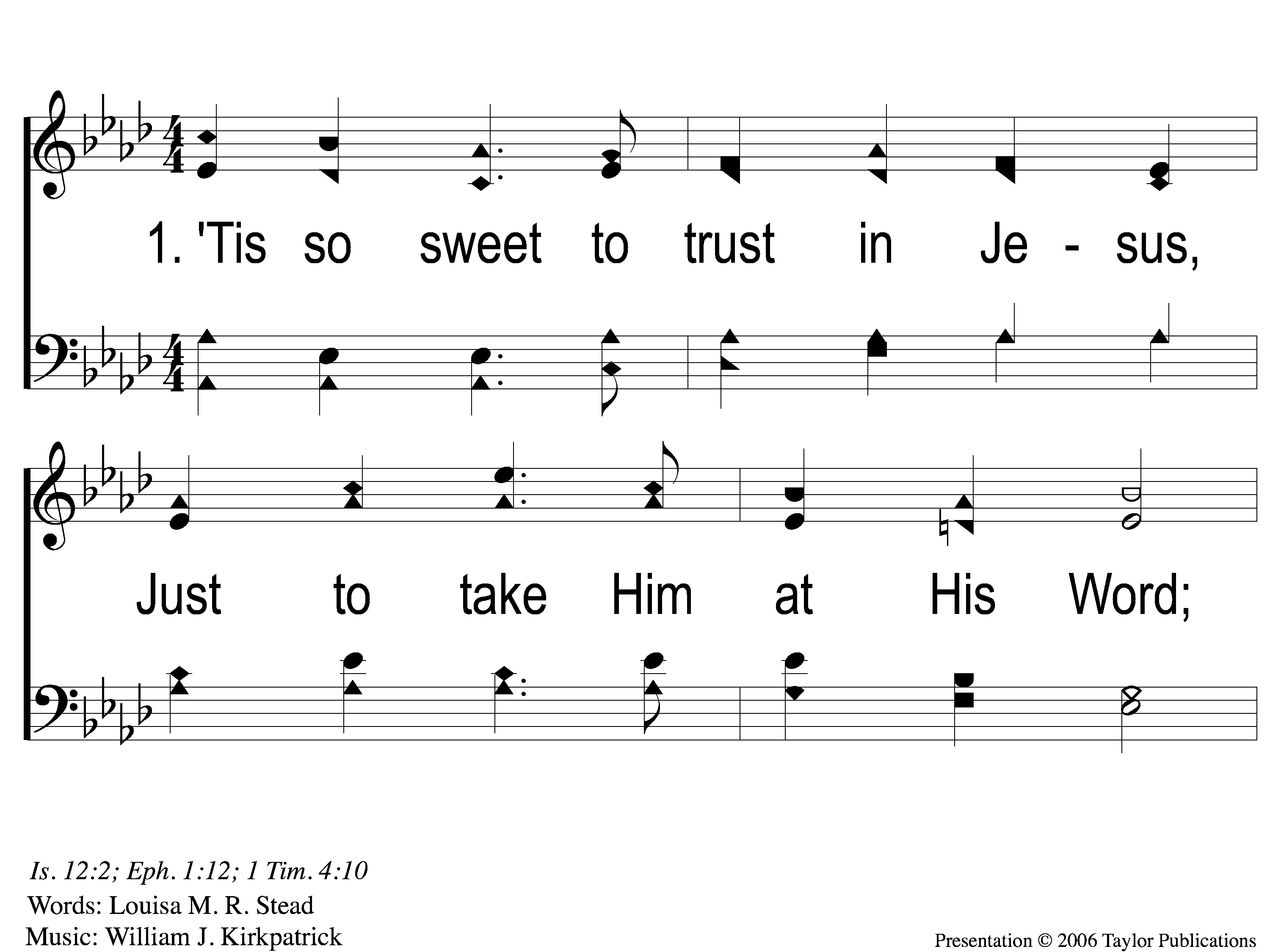 ‘Tis So Sweet To Trust In Jesus
679
1-1 ‘Tis so Sweet To Trust in Jesus
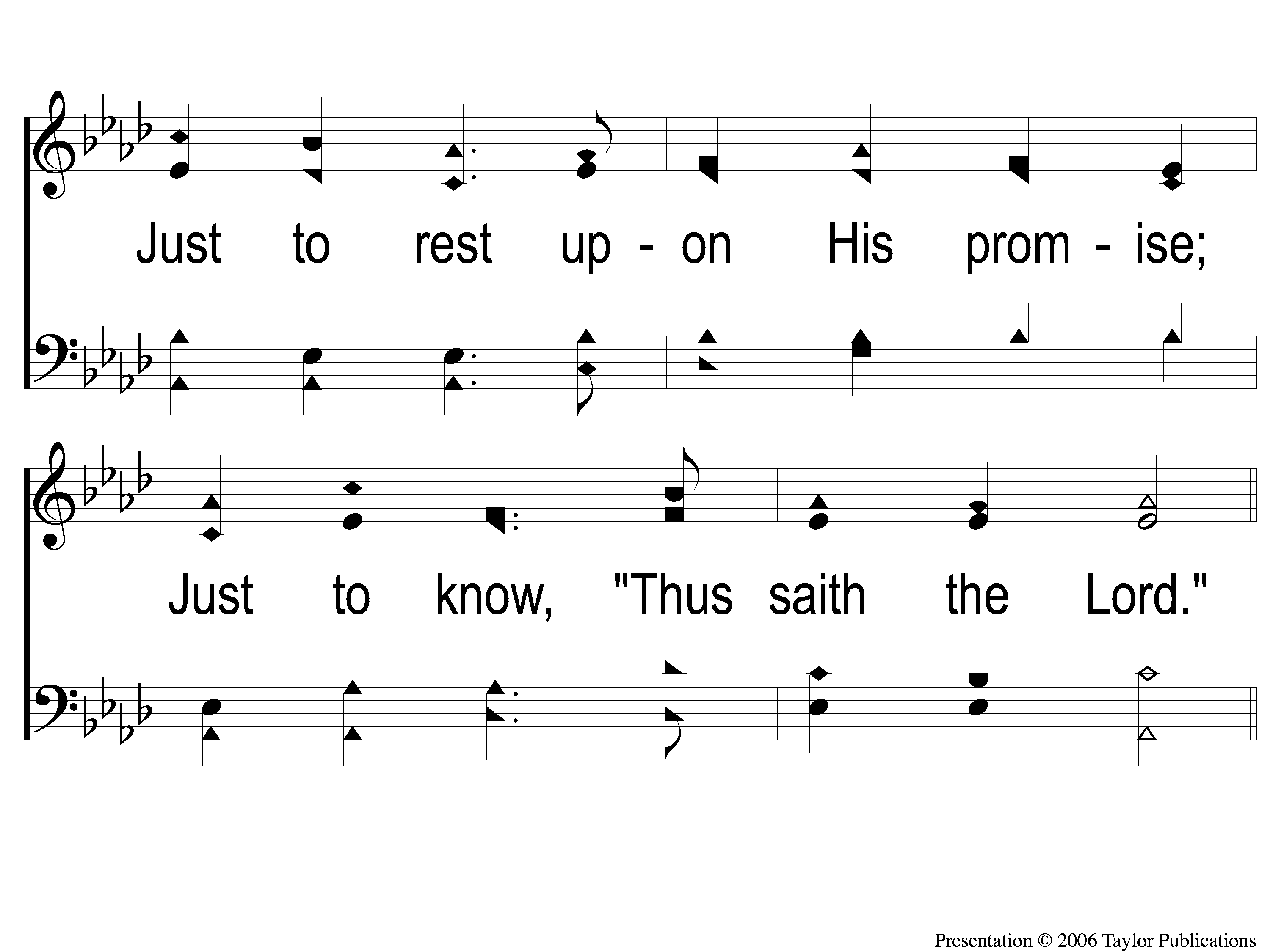 ‘Tis So Sweet To Trust In Jesus
679
1-2 ‘Tis so Sweet To Trust in Jesus
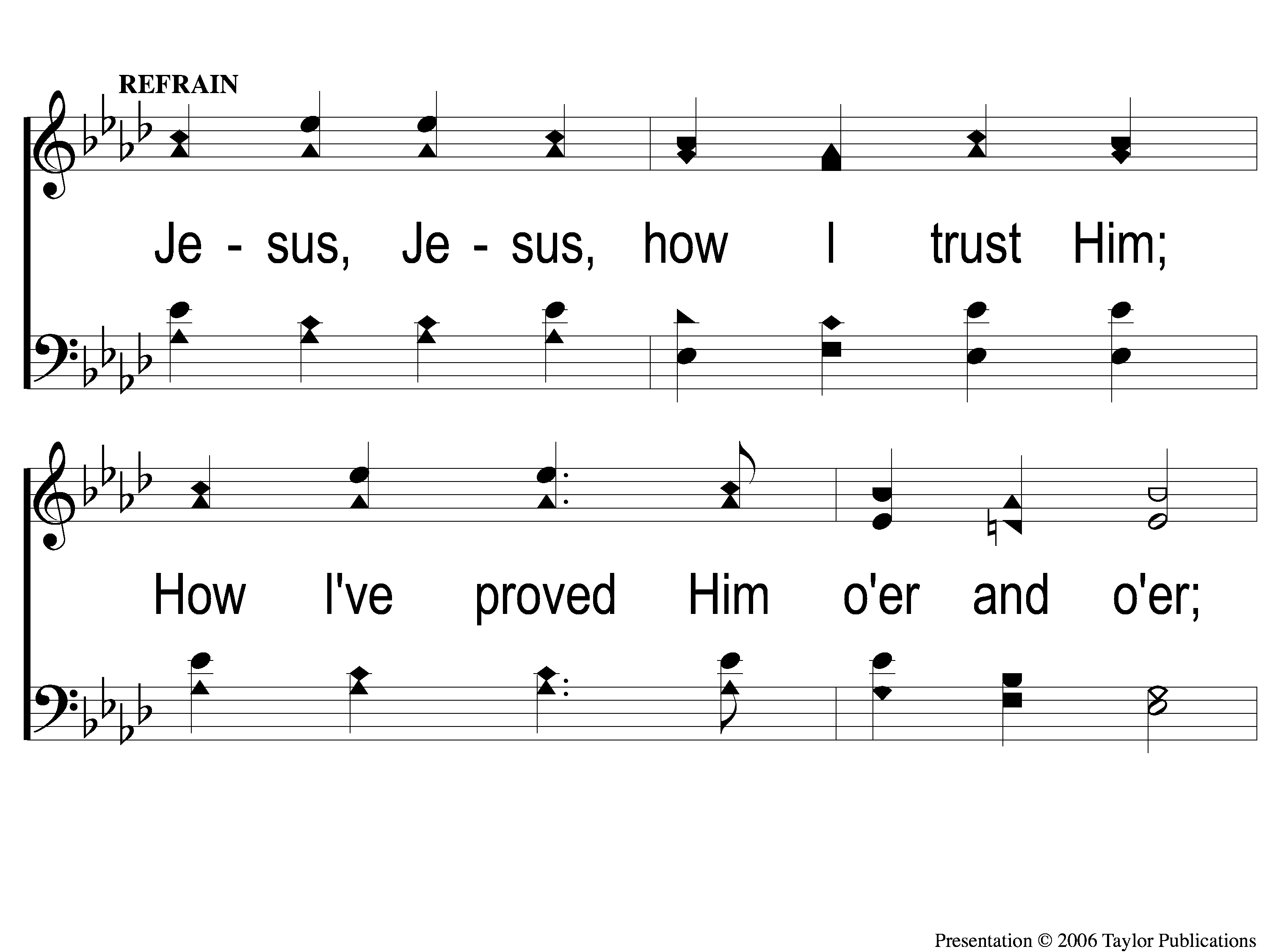 ‘Tis So Sweet To Trust In Jesus
679
C-1 ‘Tis so Sweet To Trust in Jesus
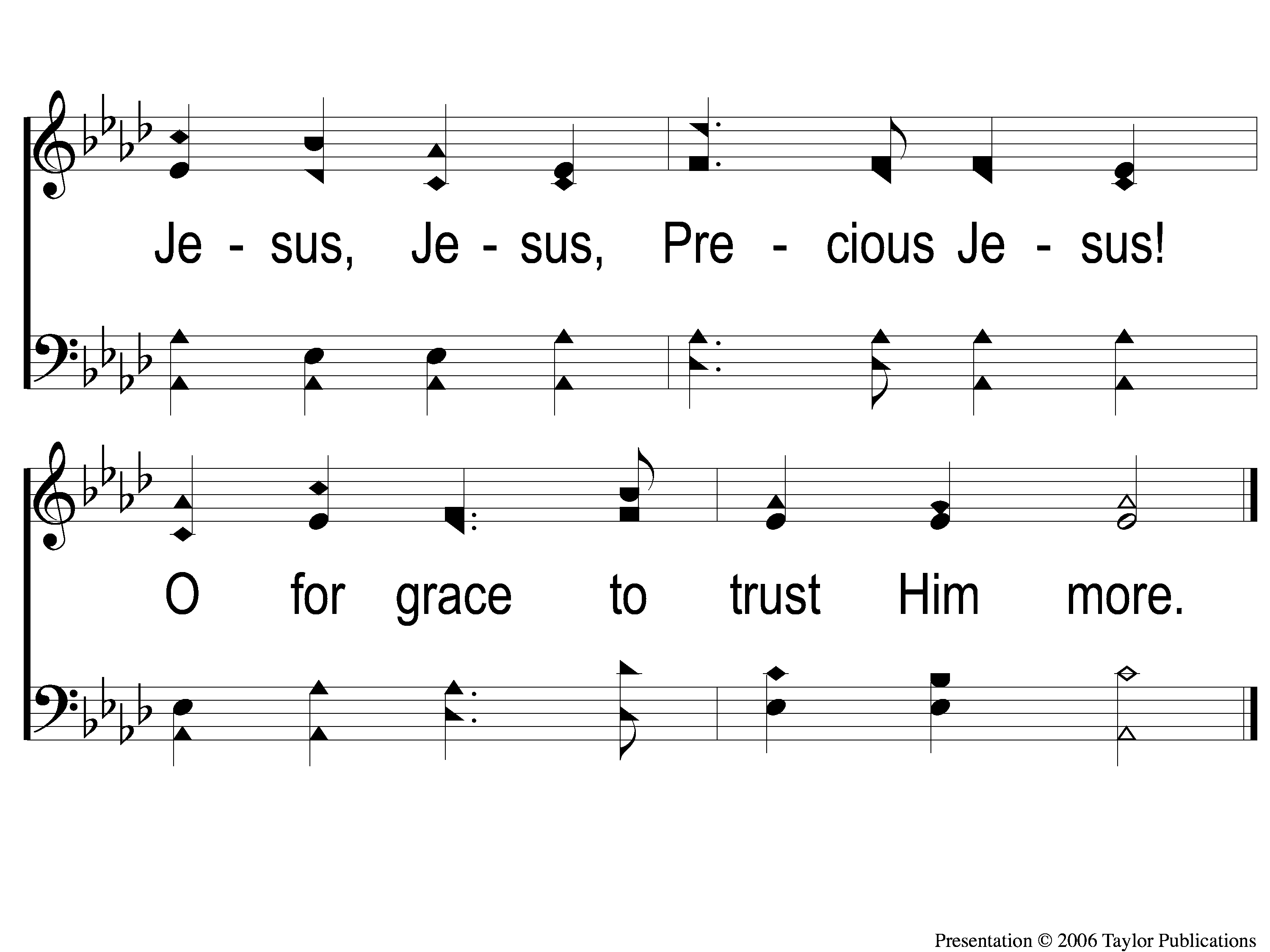 ‘Tis So Sweet To Trust In Jesus
679
C-2 ‘Tis so Sweet To Trust in Jesus
Today
WORSHIP @ 6 Pm
wEDNESDAY
WORSHIP & BIBLE CLASSES @ 6:30 PM
Today
FELLOWSHIP MEAL @ NOON
DEVO & SINGING @ 1 PM
wEDNESDAY
WORSHIP & BIBLE CLASSES @ 6 PM